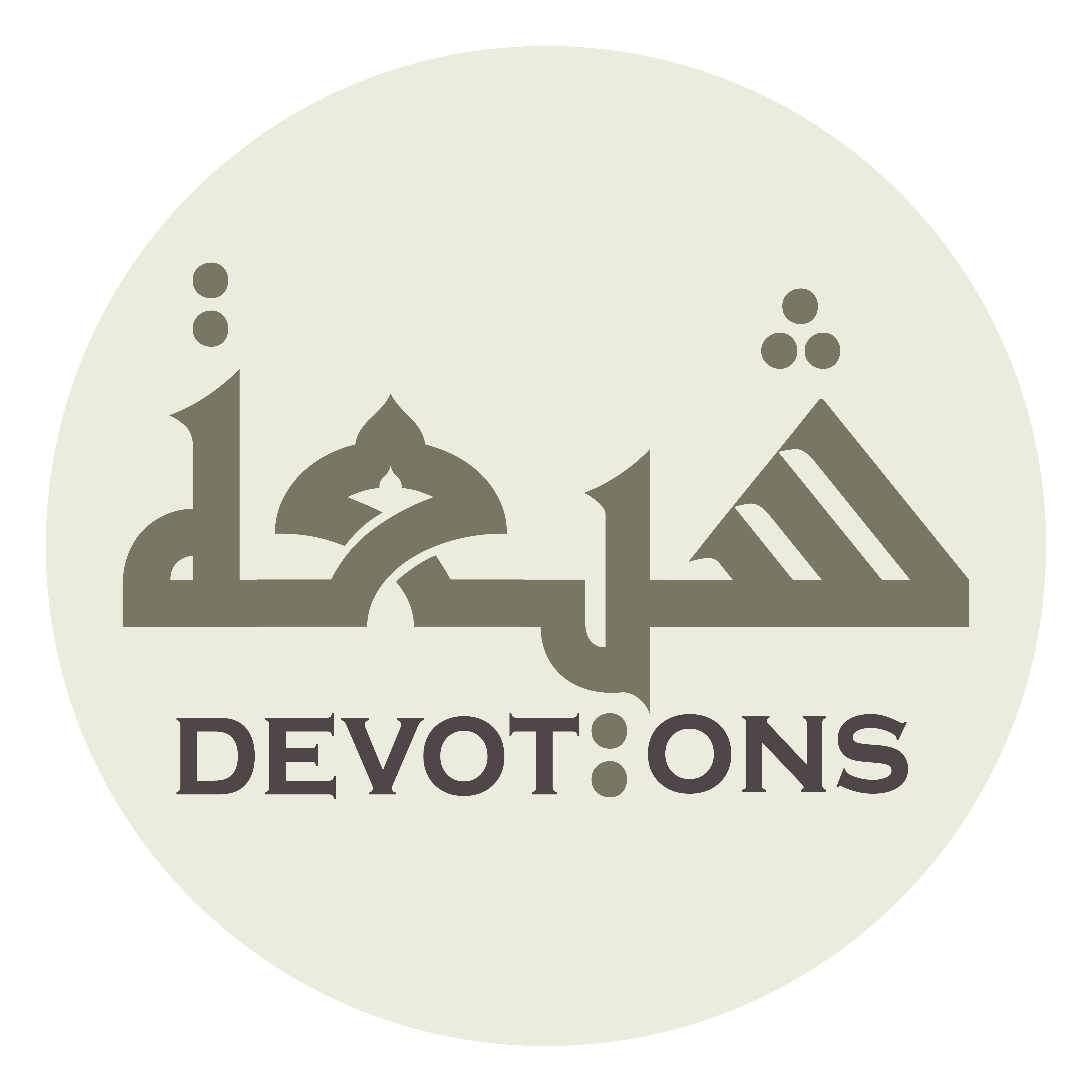 Dua 3 - Sahifat Sajjadiyyah
اَللَّهُمَّ وَحَمَلَةُ عَرْشِكَ الَّذِيْنَ لَا يَفْتُرُونَ مِنْ تَسْبِيحِكَ
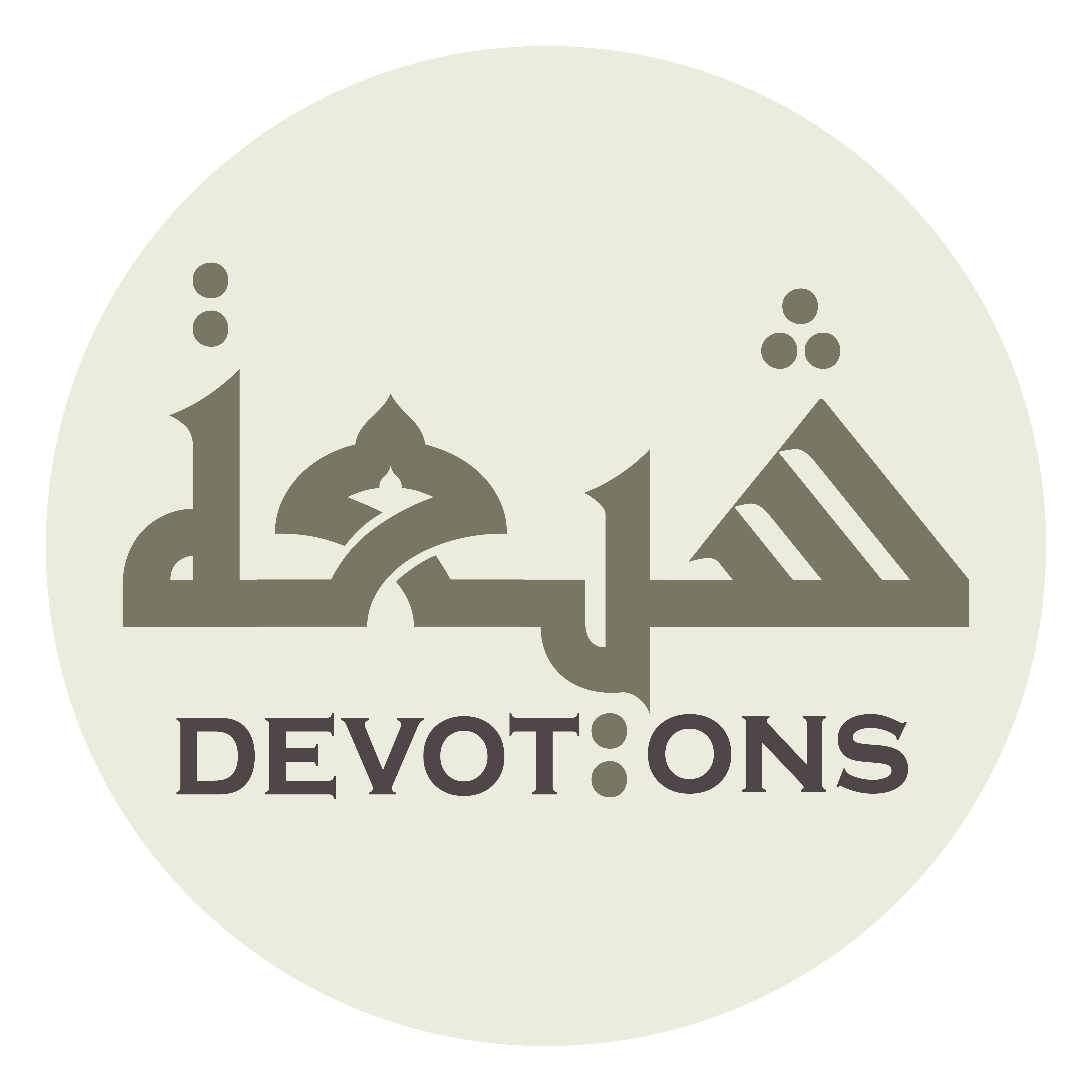 اَللَّهُمَّ صَلِّ عَلَى مُحَمَّدٍ وَ آلِ مُحَمَّدٍ

allāhumma ṣalli `alā muḥammadin wa āli muḥammad

O' Allāh send Your blessings on Muhammad and the family of Muhammad.
Dua 3 - Sahifat Sajjadiyyah
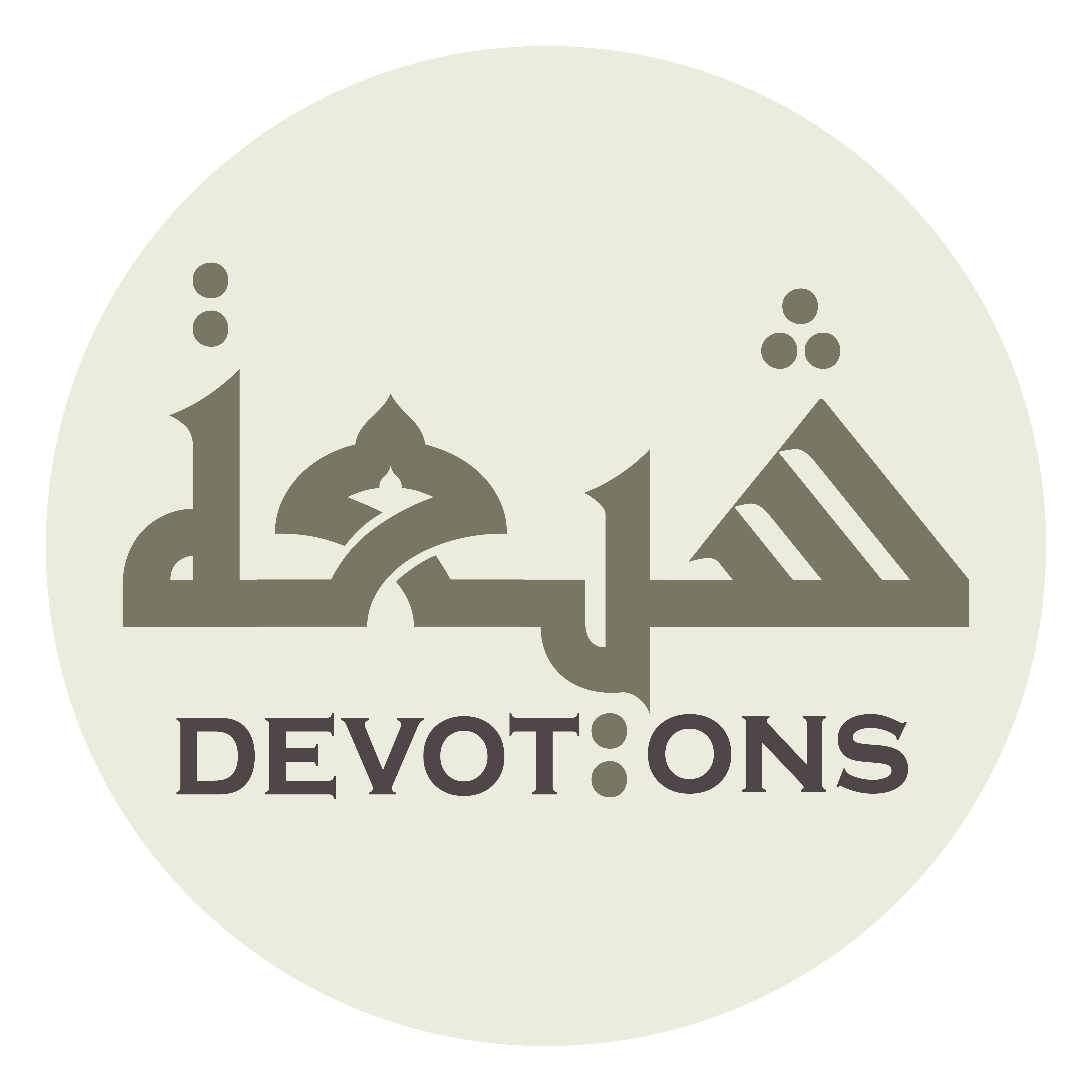 بِسْمِ اللَّـهِ الرَّحْمَـٰنِ الرَّحِيمِ

bismillāhir raḥmānir raḥīm

In the Name of Allāh,the All-beneficent, the All-merciful.
Dua 3 - Sahifat Sajjadiyyah
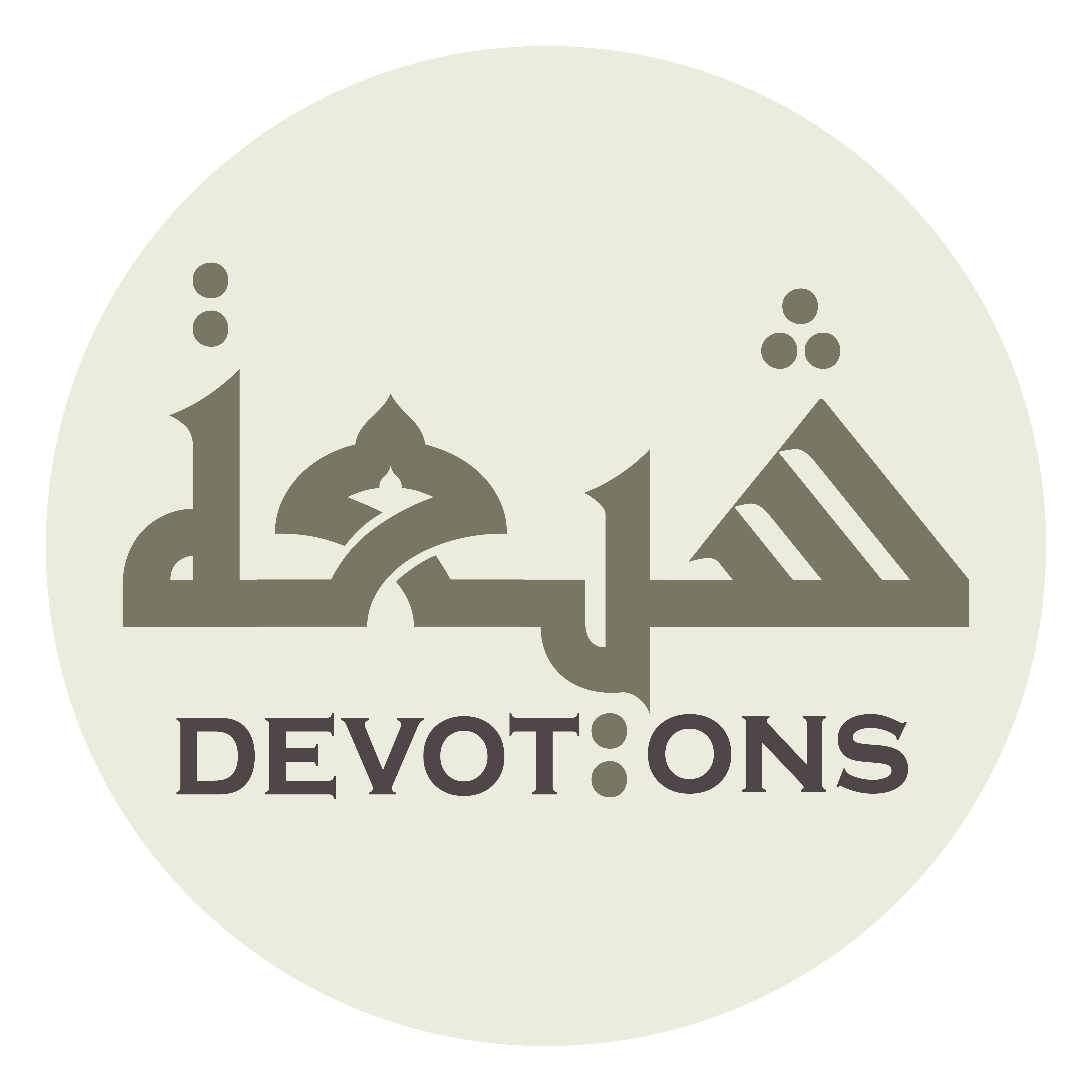 اَللَّهُمَّ وَحَمَلَةُ عَرْشِكَ الَّذِيْنَ لَا يَفْتُرُونَ مِنْ تَسْبِيحِكَ

allāhumma waḥamalatu `ar-shikal ladhīna lā yafturūna min tasbīḥik

O God, as for the Bearers of Your Throne, who never flag in glorifying You,
Dua 3 - Sahifat Sajjadiyyah
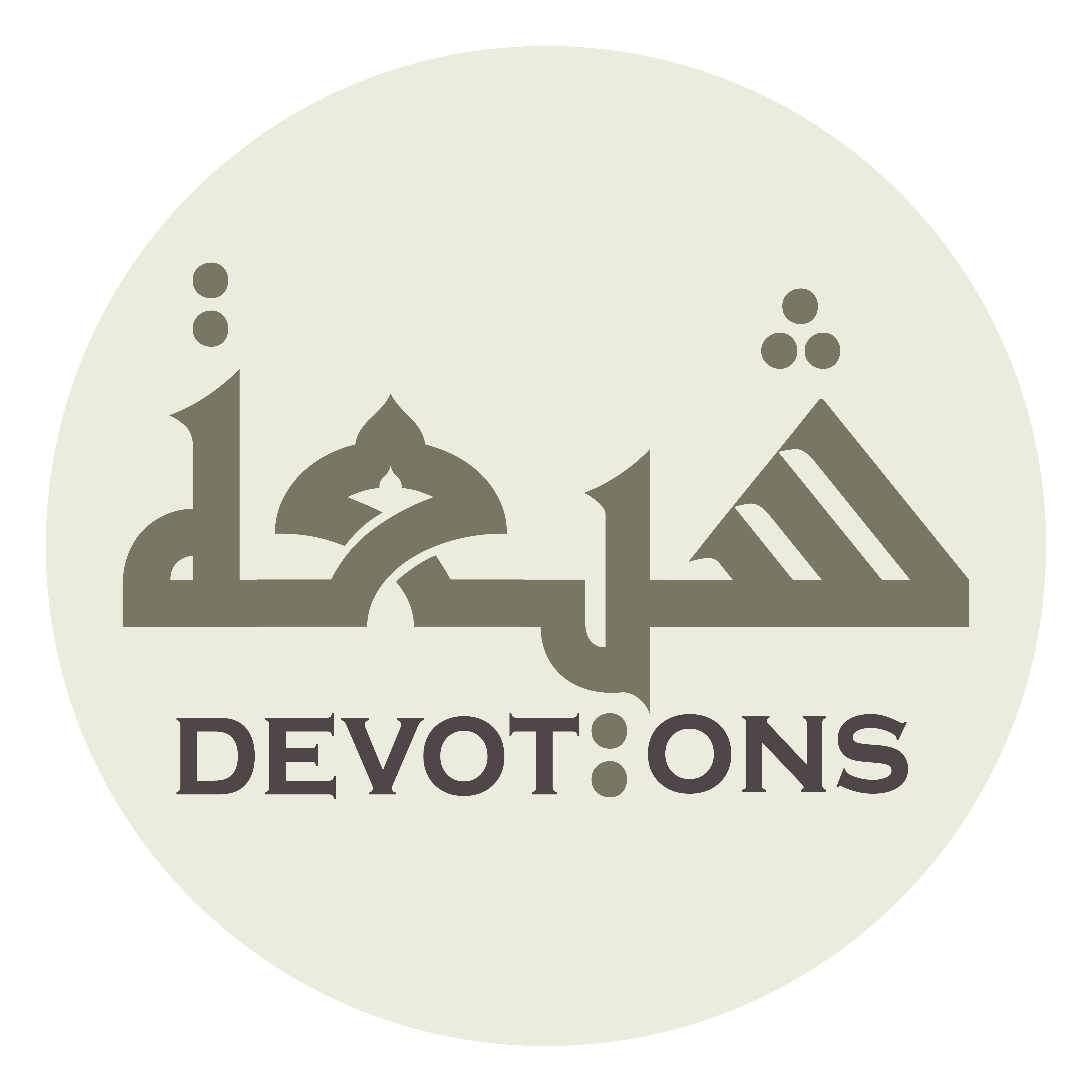 وَلَا يَسْـأَمُـونَ مِنْ تَقْـدِيْسِكَ

walā yas-amūna min taqdīsik

never become weary of calling You holy,
Dua 3 - Sahifat Sajjadiyyah
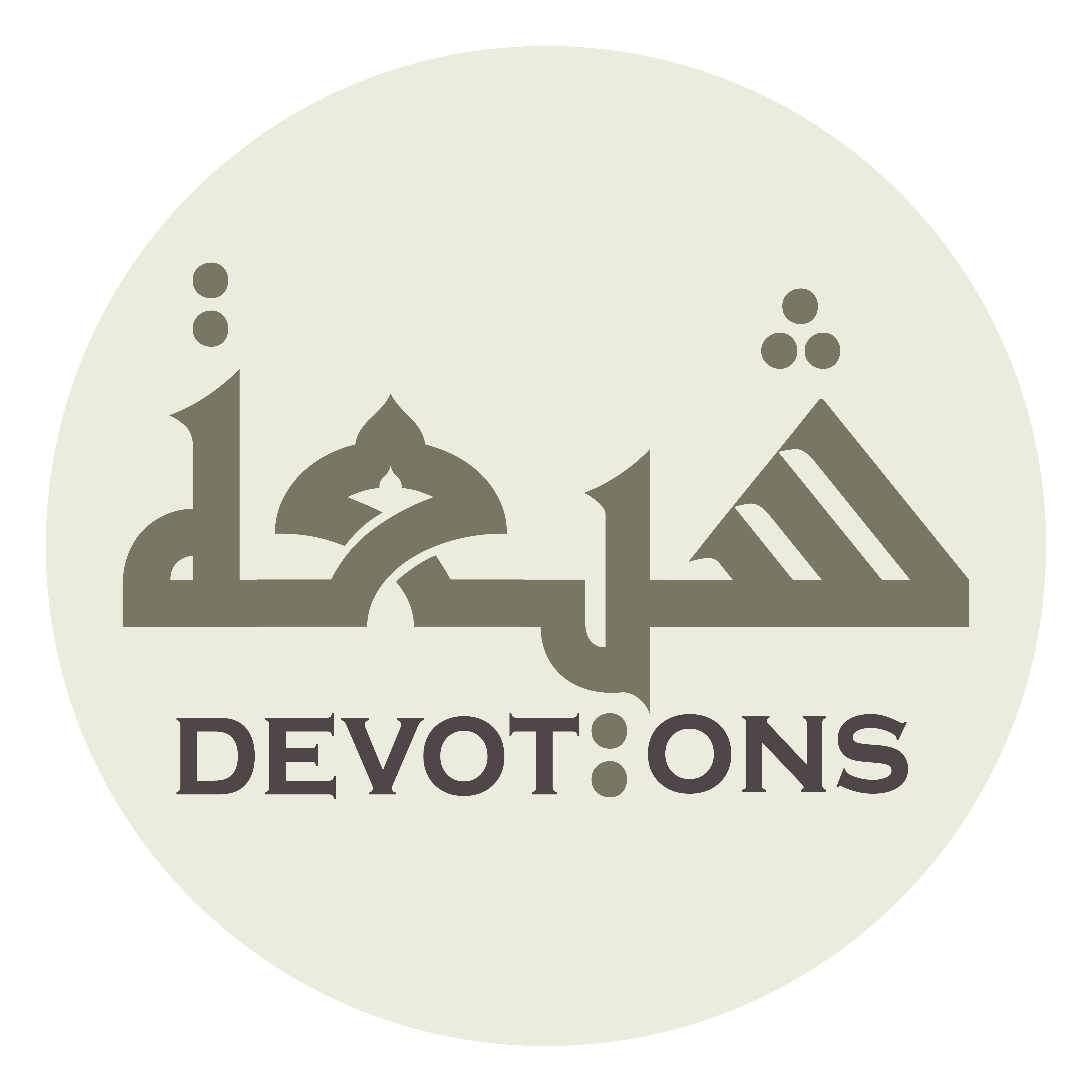 وَلَا يَسْتَحسِرُونَ مِنْ عِبَادَتِكَ

walā yastaḥsirūna min `ibādatik

never tire of worshipping You,
Dua 3 - Sahifat Sajjadiyyah
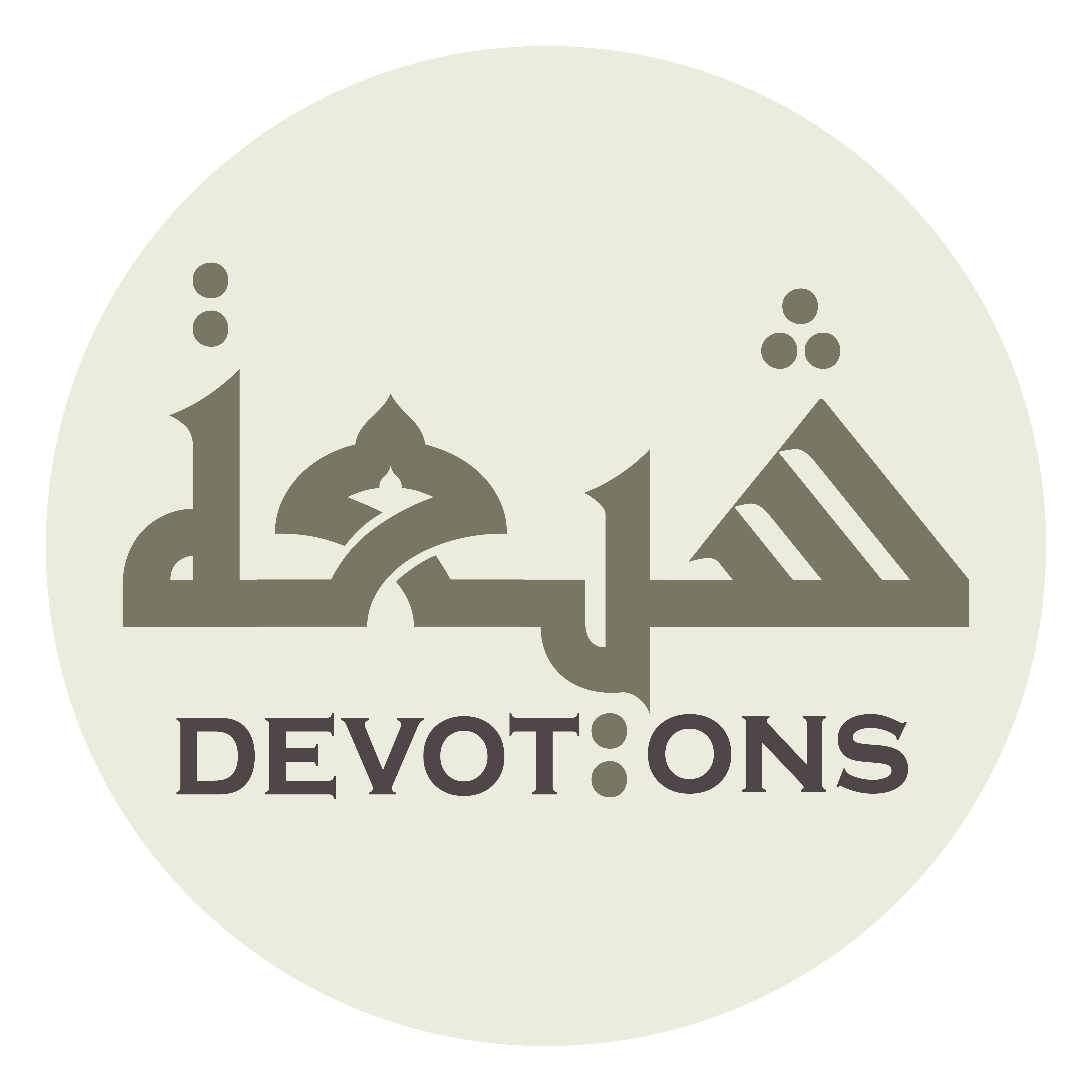 وَلَا يُؤْثِرُونَ التَّقْصِيرَ عَلَى الْجِدِّ فِيْ أَمْرِكَ

walā yu-thirūnat taqṣīra `alal jiddi fī amrik

never prefer curtailment over diligence in Your command,
Dua 3 - Sahifat Sajjadiyyah
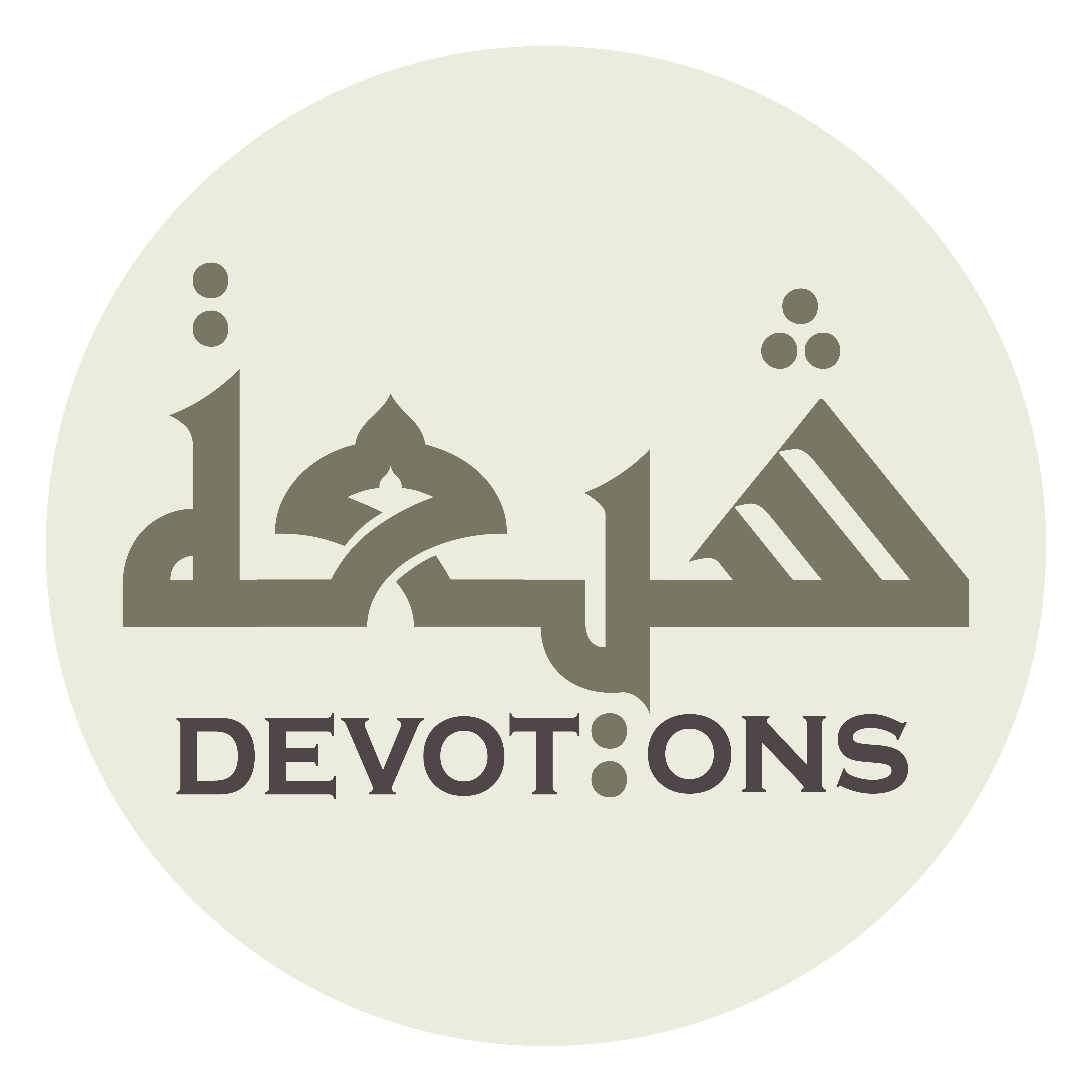 وَلَا يَغْفُلُونَ عَنِ الْوَلَهِ إلَيْكَ

walā yaghfulūna `anil walahi layk

and are never heedless of passionate love for You;
Dua 3 - Sahifat Sajjadiyyah
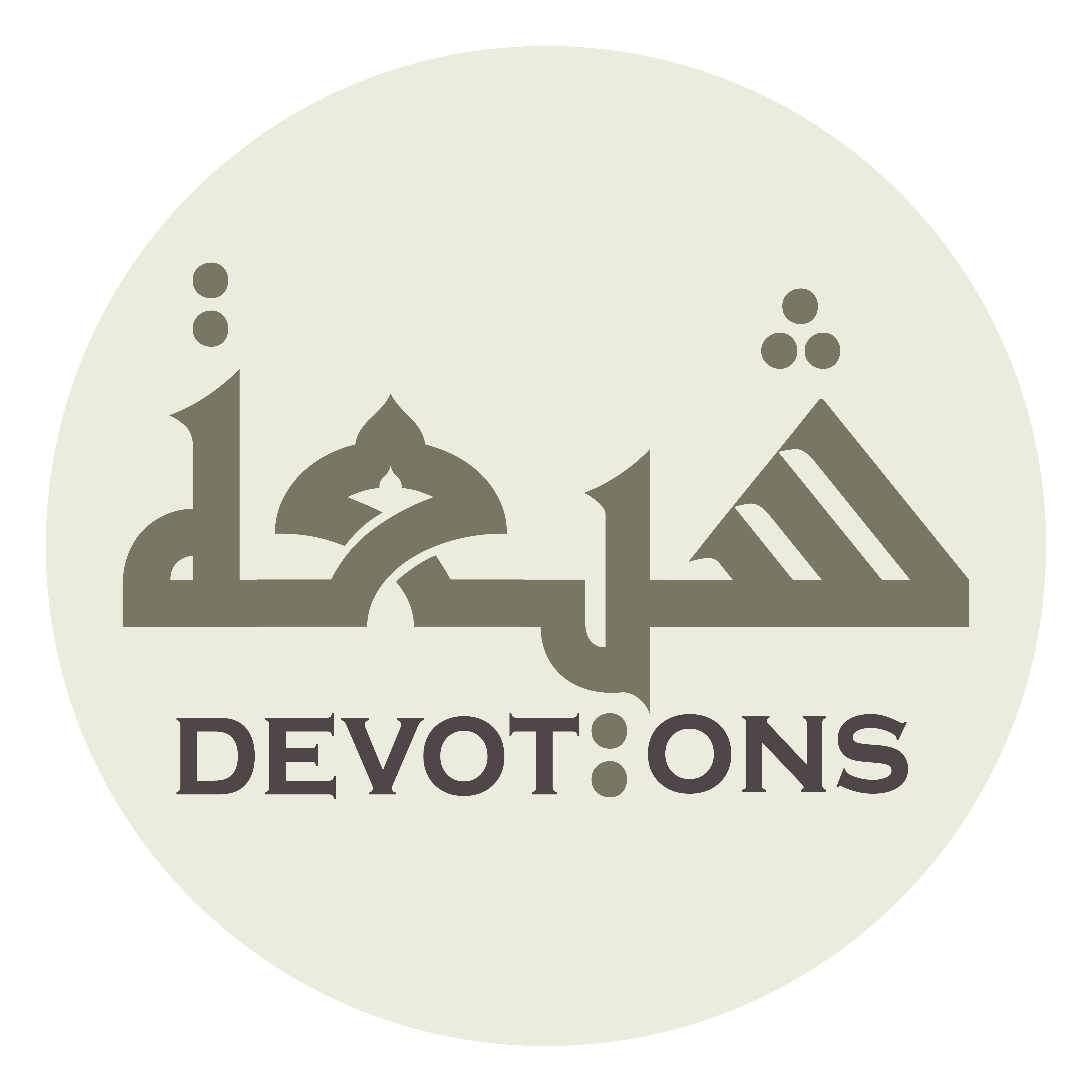 وَإِسْرَافِيْلُ صَاحِبُ الصُّوْرِ، اَلشَّاخِصُ الَّذِيْ يَنْتَظِرُ

wa-isrāfīlu ṣāḥibuṣ ṣūr, ash shākhiṣul ladhī yantaẓir

Seraphiel, the Owner of the Trumpet, fixed in his gaze, awaiting
Dua 3 - Sahifat Sajjadiyyah
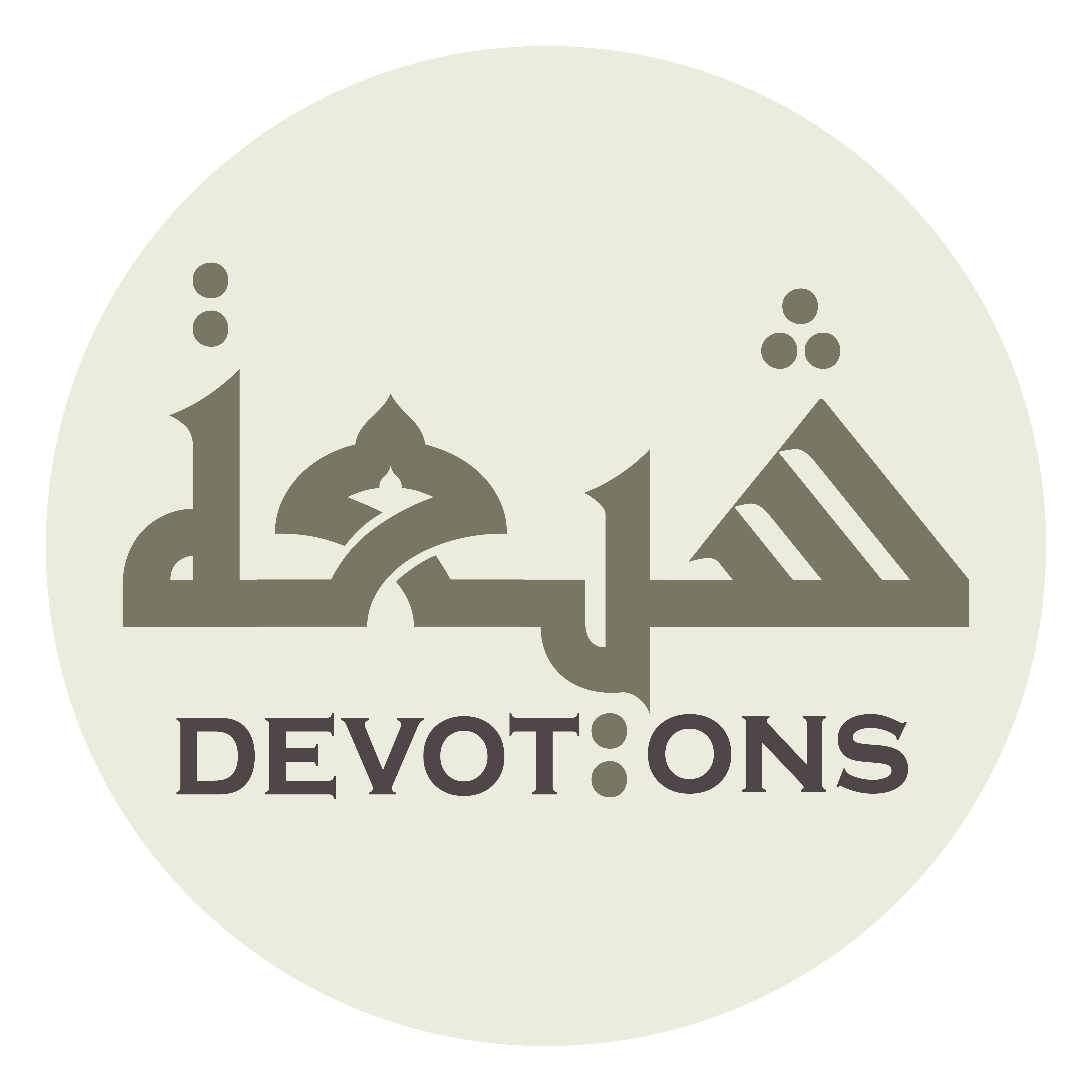 مِنْكَ الْإِذْنَ وَحُلُوْلَ الَامْرِ، فَيُنَبِّهُ بِالنَّفْخَةِ

minkal idhna waḥulūlal amr, fayunabbihu binnafkhah

Your permission and the descent of the Command, that he may arouse through the Blast
Dua 3 - Sahifat Sajjadiyyah
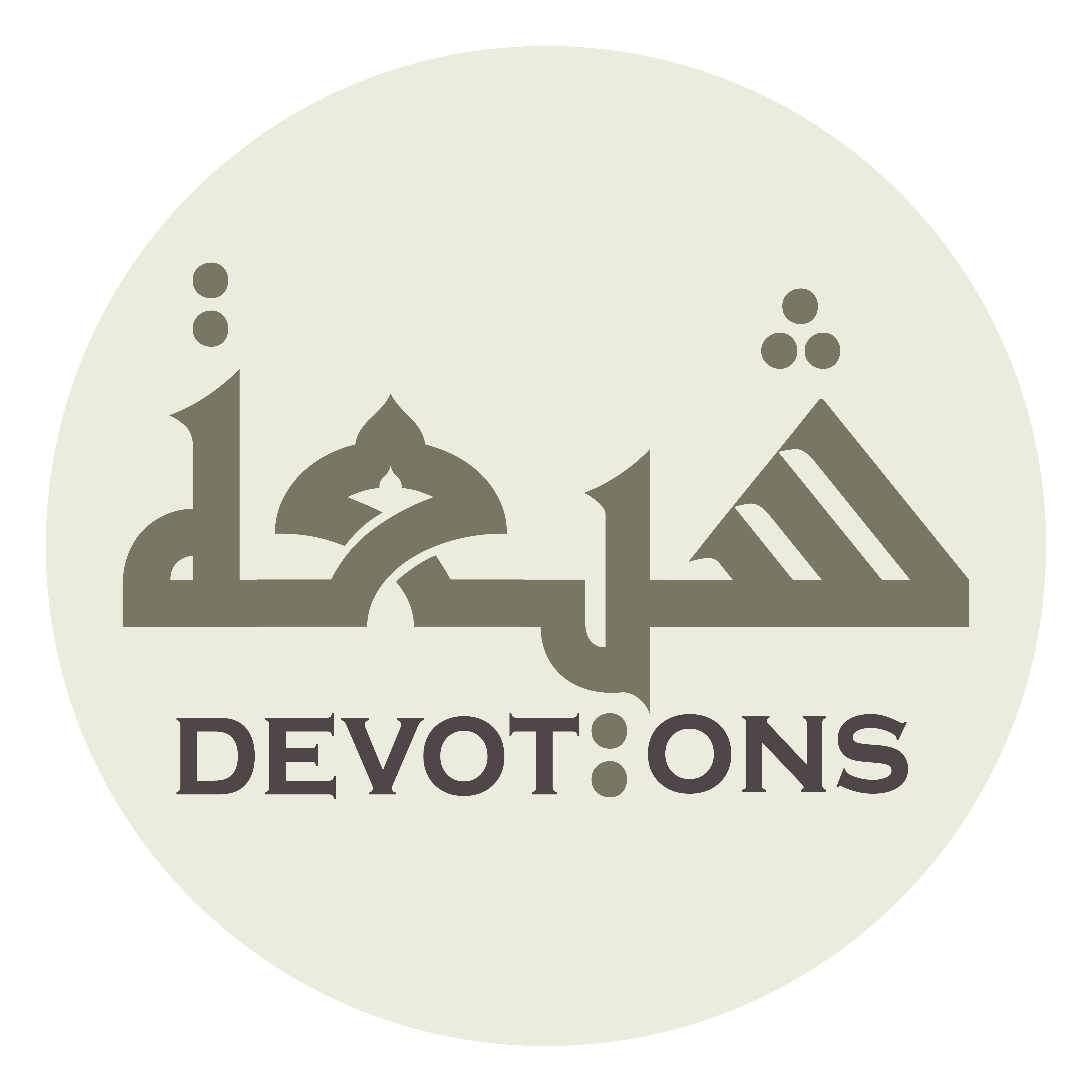 صَرْعَى رَهَائِنِ الْقُبُورِ وَمِيْكَائِيْلُ ذُوْ الْجَاهِ عِنْدَكَ

ṣar-`ā rahā-inil qubūri wamīkā-īlu dhul jāhi `indak

the hostages thrown down in the graves; Michael, possessor of standing with You
Dua 3 - Sahifat Sajjadiyyah
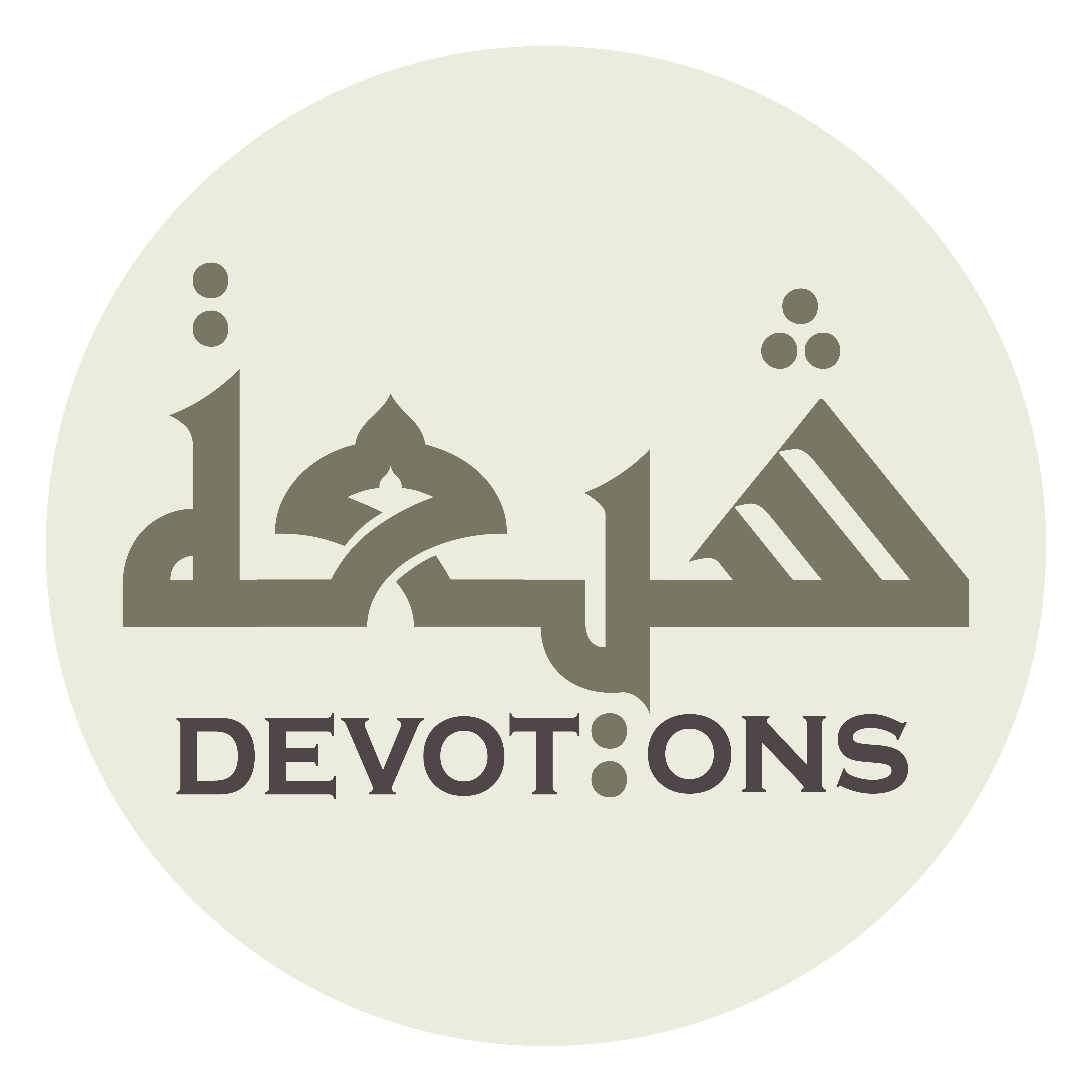 وَالْمَكَانِ الرَّفِيعِ مِنْ طَاعَتِكَ

walmakānir rafī`i min ṭā`atik

and a raised up place in Your obedience;
Dua 3 - Sahifat Sajjadiyyah
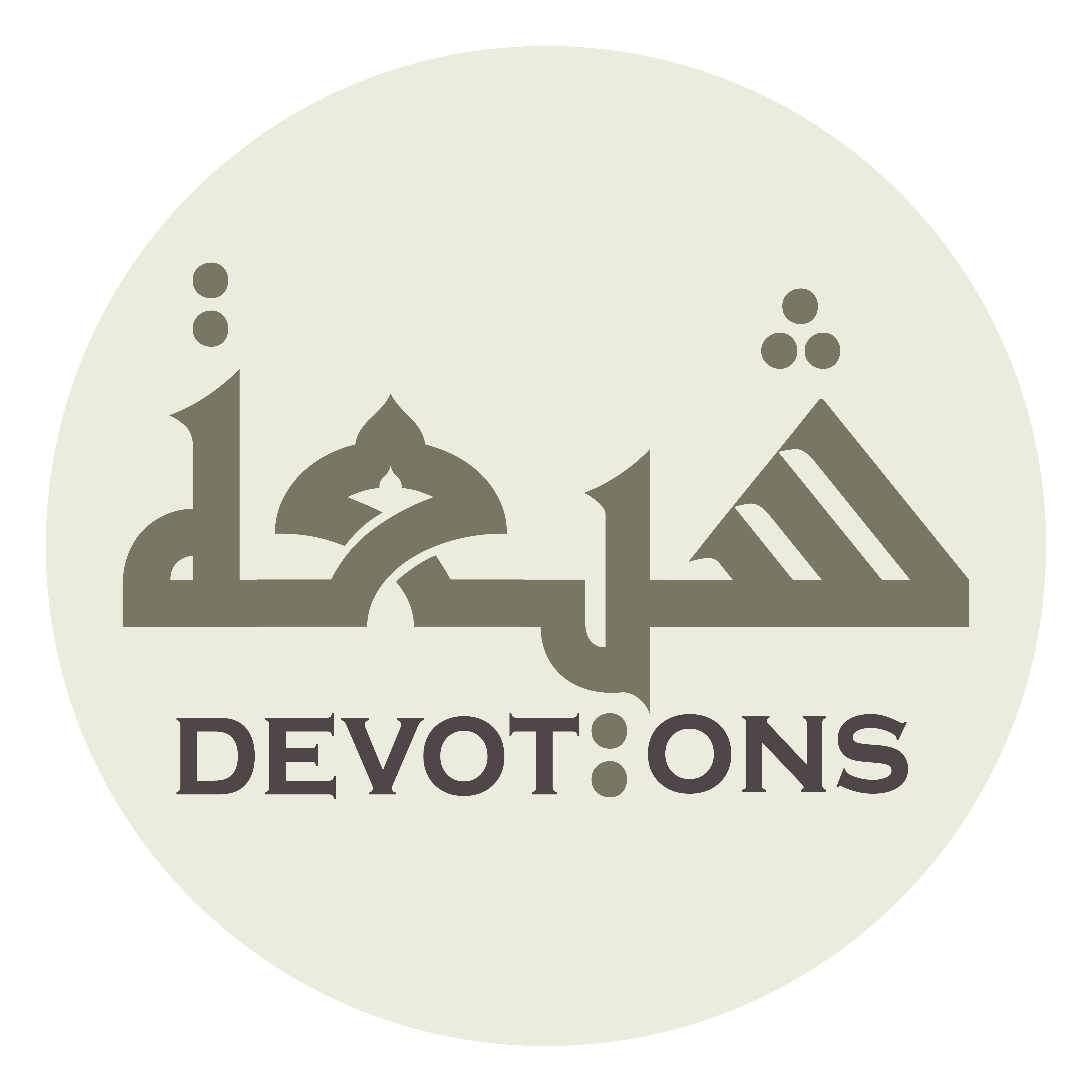 وَجِبْريلُ الَامِيْنُ عَلَى وَحْيِكَ

wajibrilul āmīnu `alā waḥyik

Gabriel, entrusted with Your revelation,
Dua 3 - Sahifat Sajjadiyyah
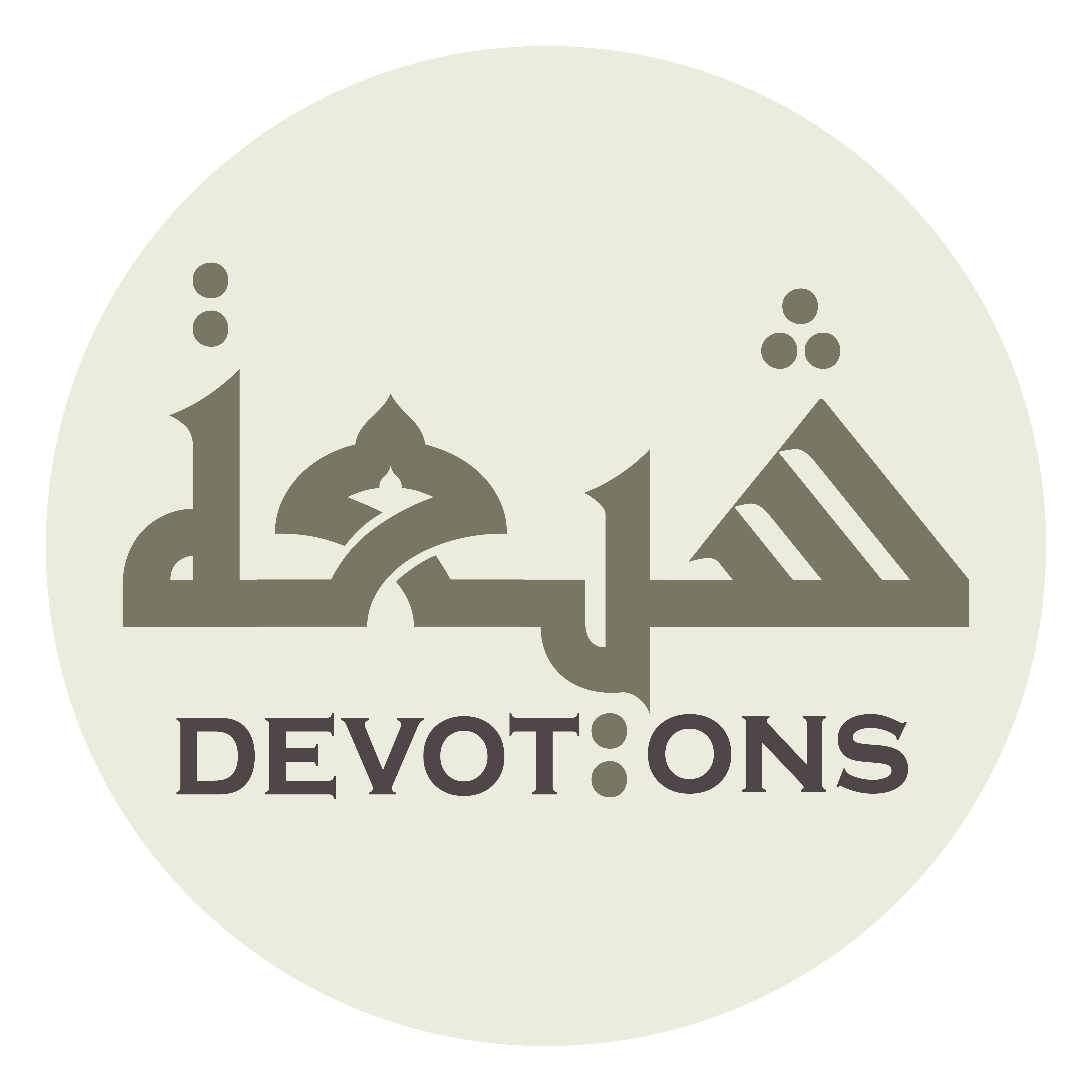 اَلْمُطَاعُ فِيْ أَهْلِ سَمَاوَاتِكَ

al muṭā`u fī ahli samāwātik

obeyed by the inhabitants of Your heavens,
Dua 3 - Sahifat Sajjadiyyah
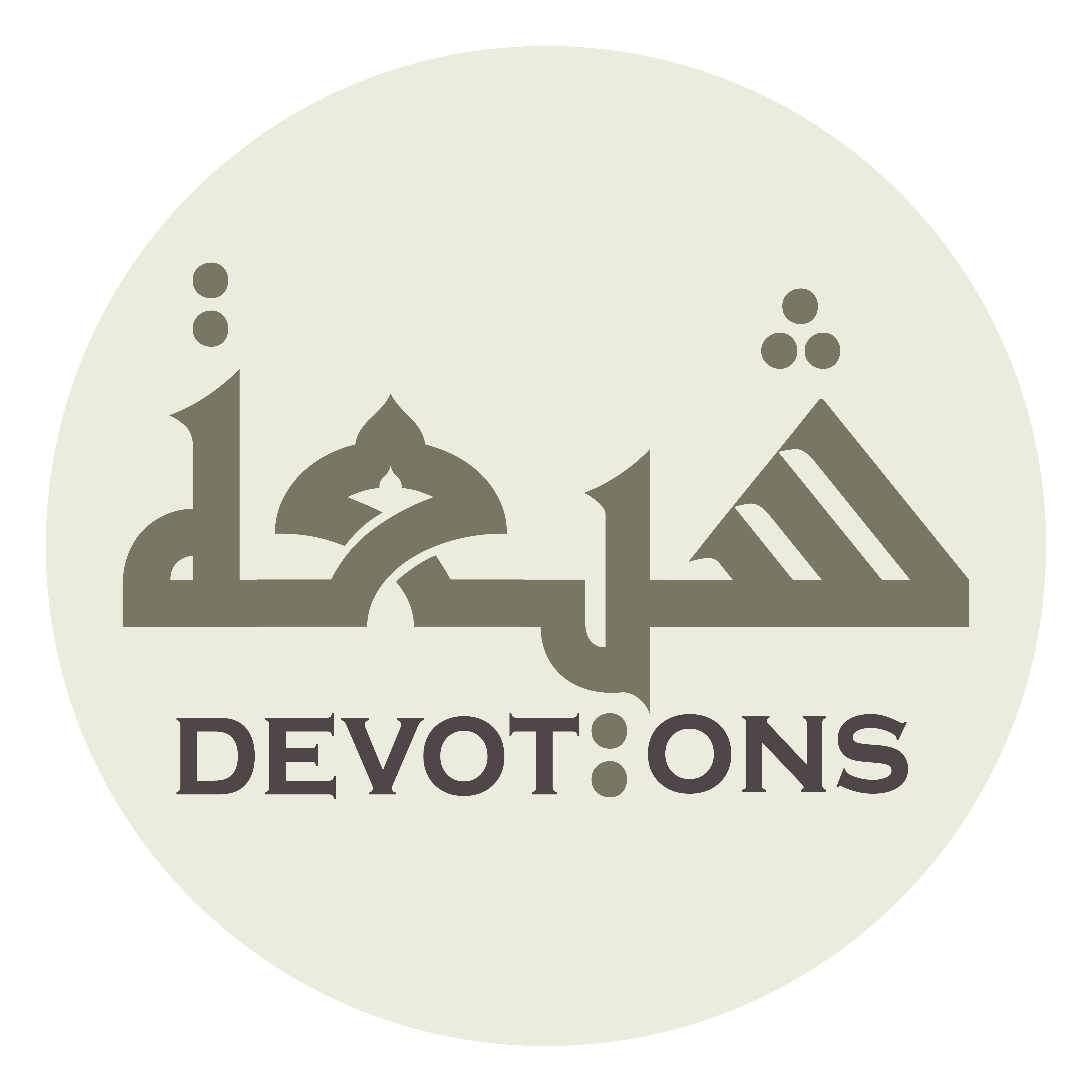 اَلْمَكِينُ لَدَيْكَ، الْمُقَرَّبُ عِنْدَكَ

al makīnu ladayk,al muqarrabu `indak

distinguished in Your Presence, brought nigh to You;
Dua 3 - Sahifat Sajjadiyyah
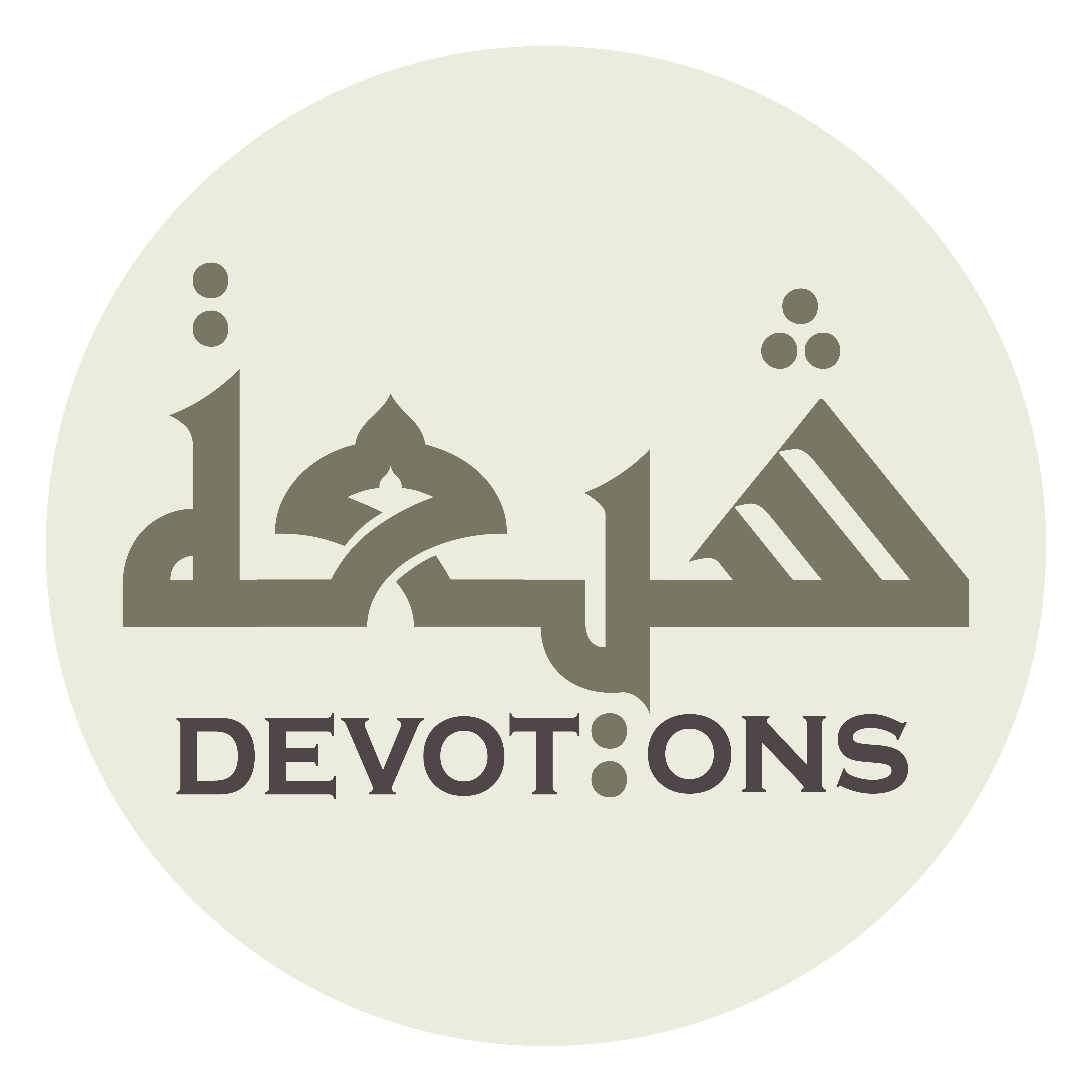 وَالرُّوْحُ الَّذِيْ هُوَ عَلَى مَلَائِكَةِ الْحُجُبِ

war rūḥul ladhī huwa `alā malā-ikatil ḥujub

the spirit who is over the angels of the veils;
Dua 3 - Sahifat Sajjadiyyah
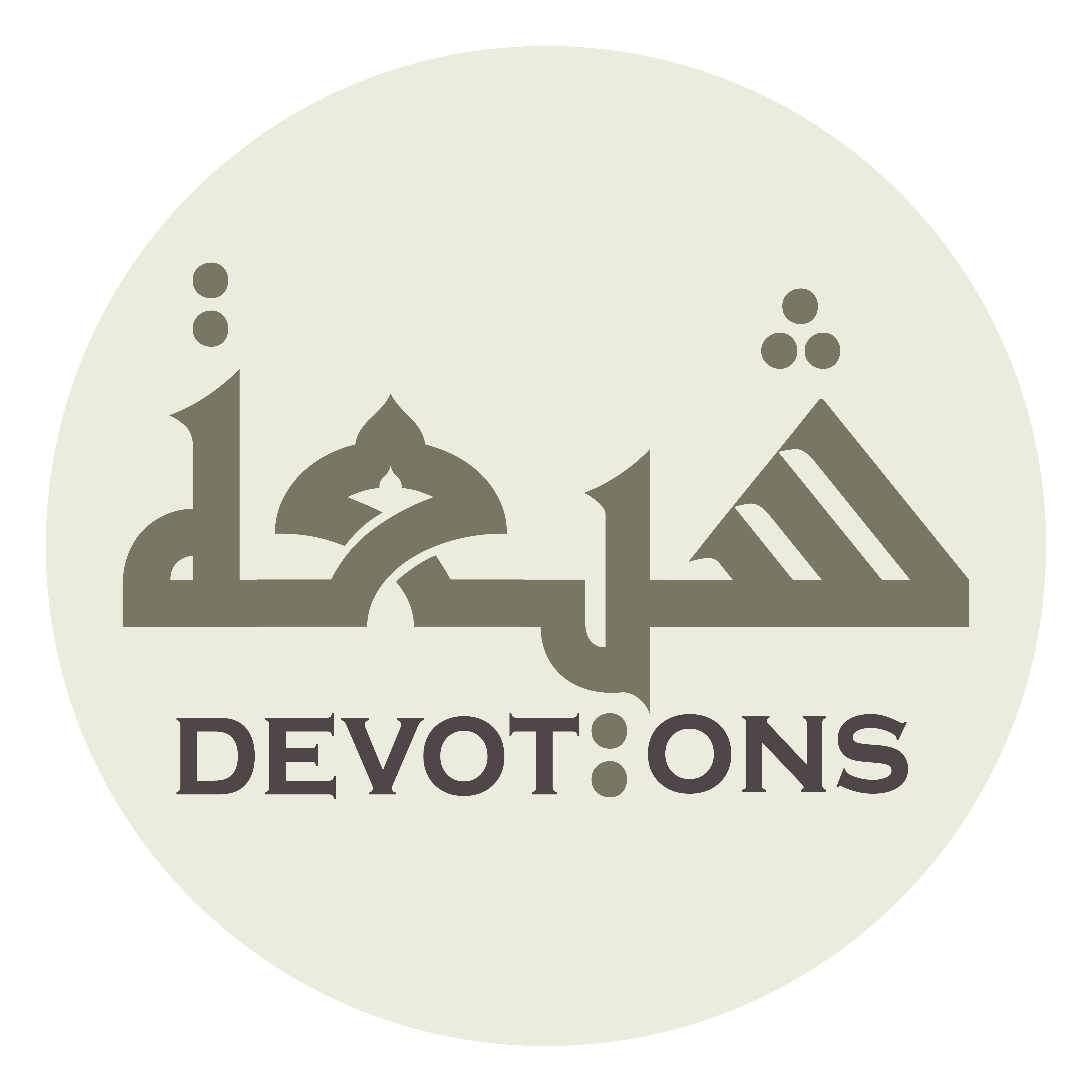 وَالرُّوْحُ الَّذِيْ هُوَ مِنْ أَمْرِكَ

war rūḥul ladhī huwa min amrik

and the spirit who is of Your command -
Dua 3 - Sahifat Sajjadiyyah
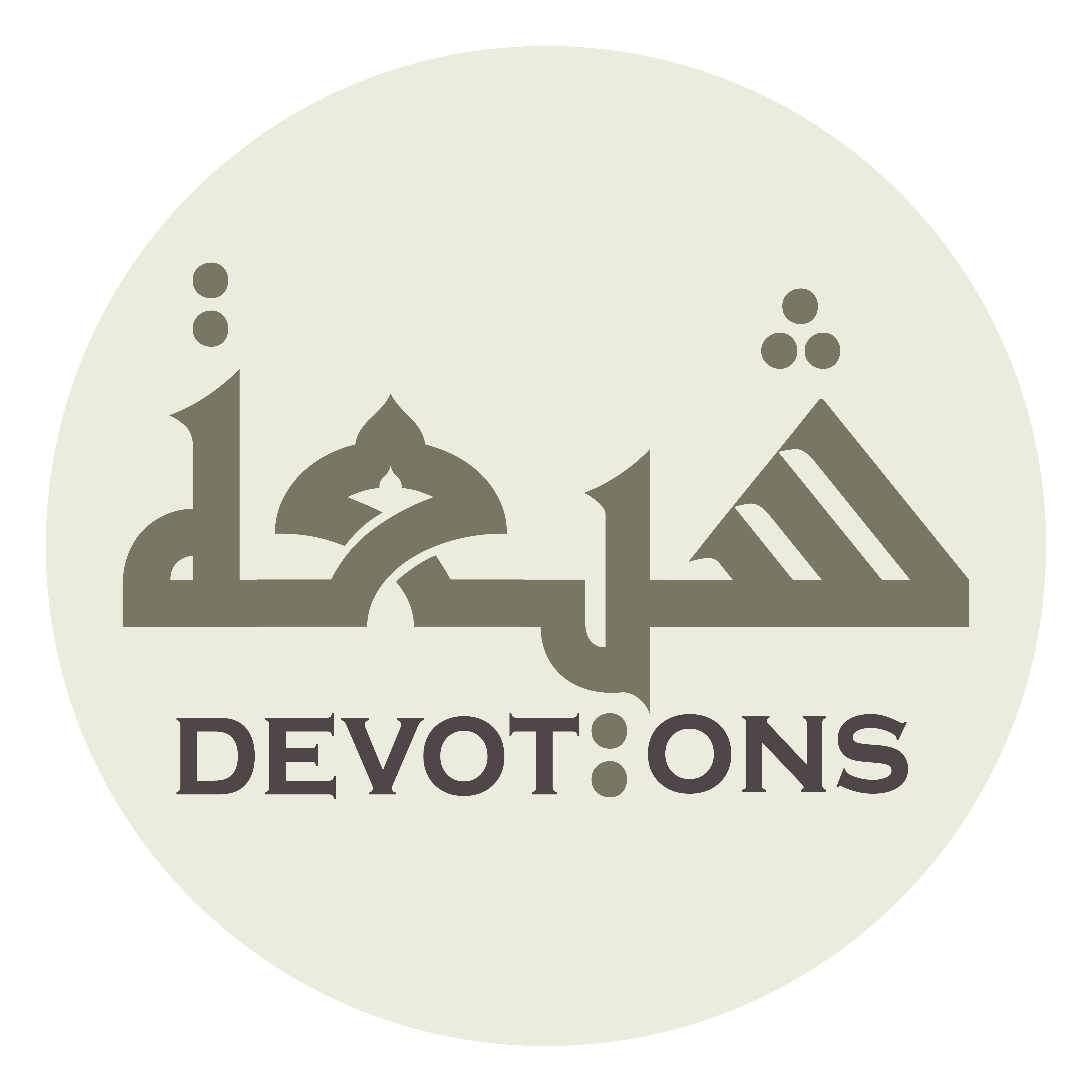 فَصَلِّ عَلَيْهِمْ وَعَلَى الْمَلَائِكَةِ

faṣalli `alayhim wa`alal malā-ikah

O God! bless them and the angels below them:
Dua 3 - Sahifat Sajjadiyyah
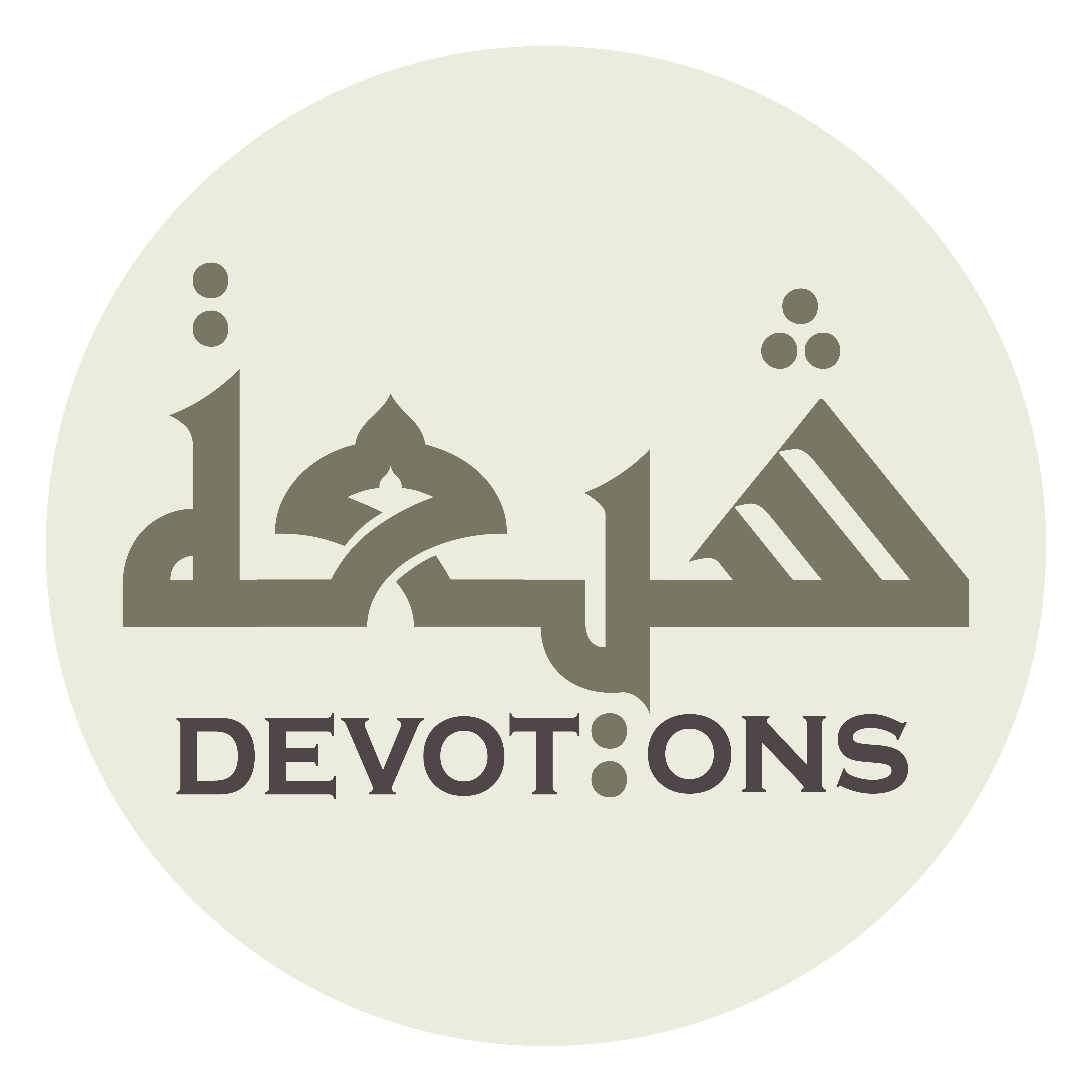 اَلَّذِيْنَ مِنْ دُونِهِمْ مِنْ سُكَّانِ سَمَاوَاتِكَ

al ladhīna min dūnihim min sukkāni samāwātik

the residents in Your heavens,
Dua 3 - Sahifat Sajjadiyyah
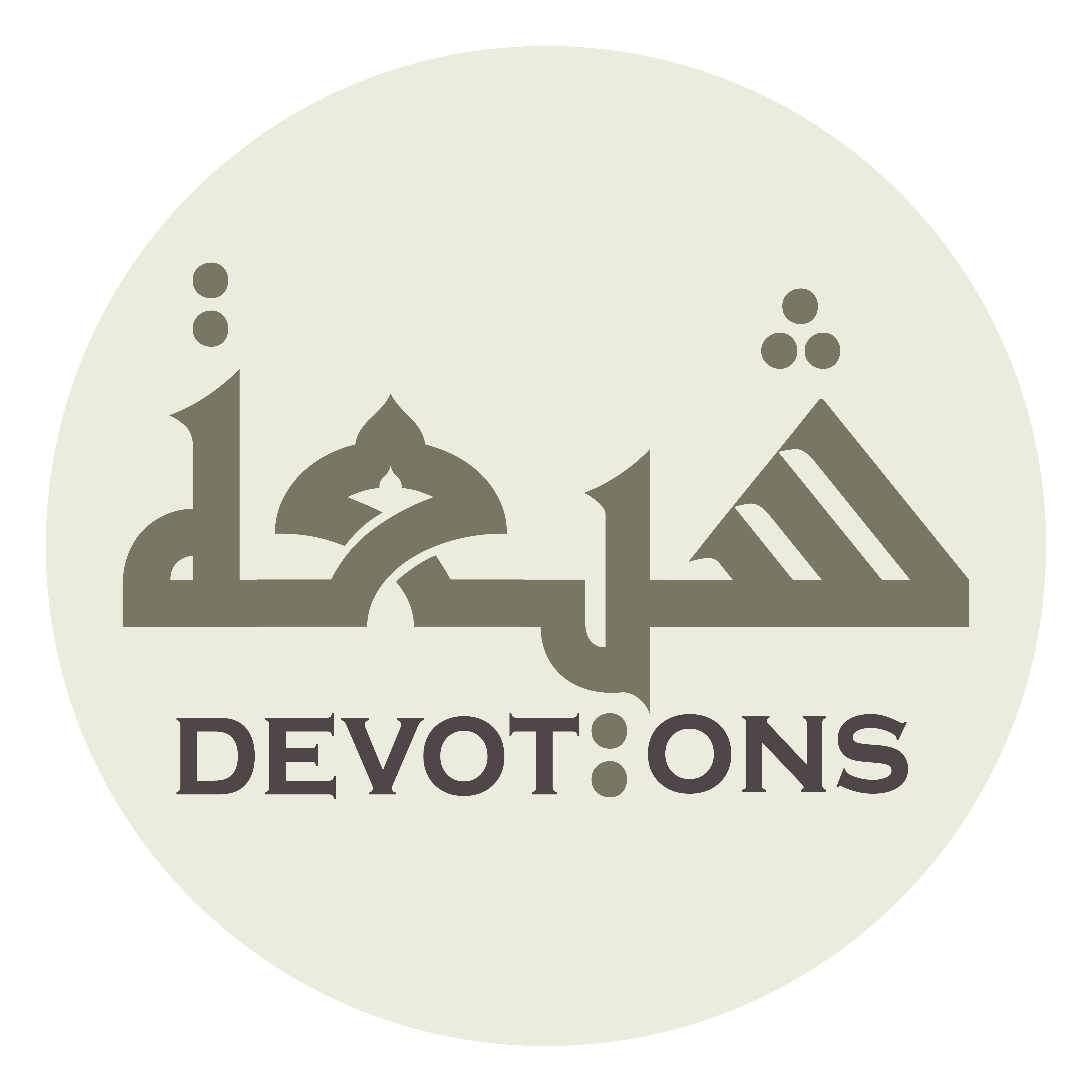 وَأَهْلِ الْأَمَانَةِ عَلَى رِسَالَاتِكَ

wa-ahlil amānati `alā risālātik

those entrusted with Your messages,
Dua 3 - Sahifat Sajjadiyyah
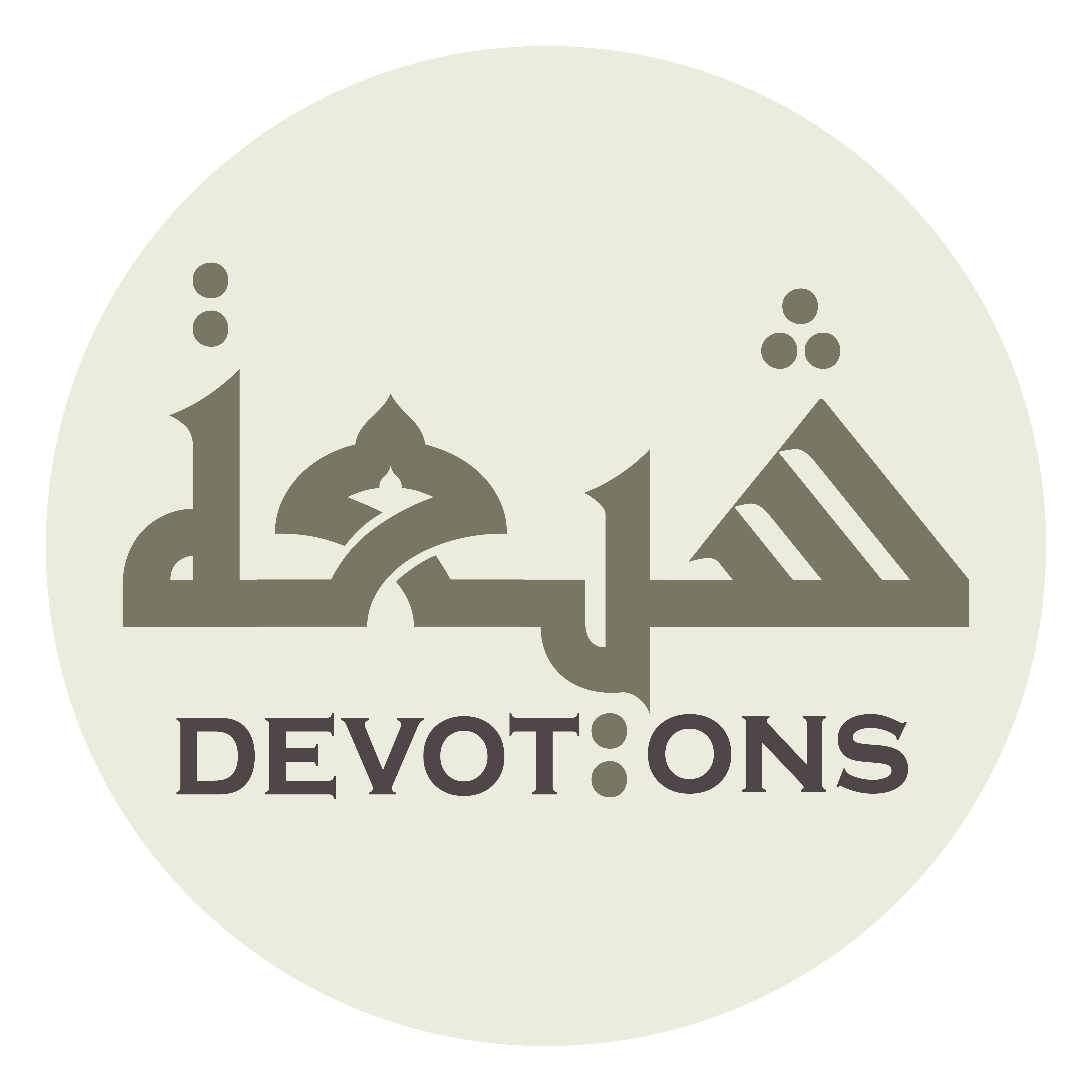 وَالَّذِيْنَ لَا تَدْخُلُهُمْ سَأْمَةٌ مِنْ دُؤُوْب

walladhīna lā tadkhuluhum sa-matun min du-ūb

those who become not wearied by perseverance,
Dua 3 - Sahifat Sajjadiyyah
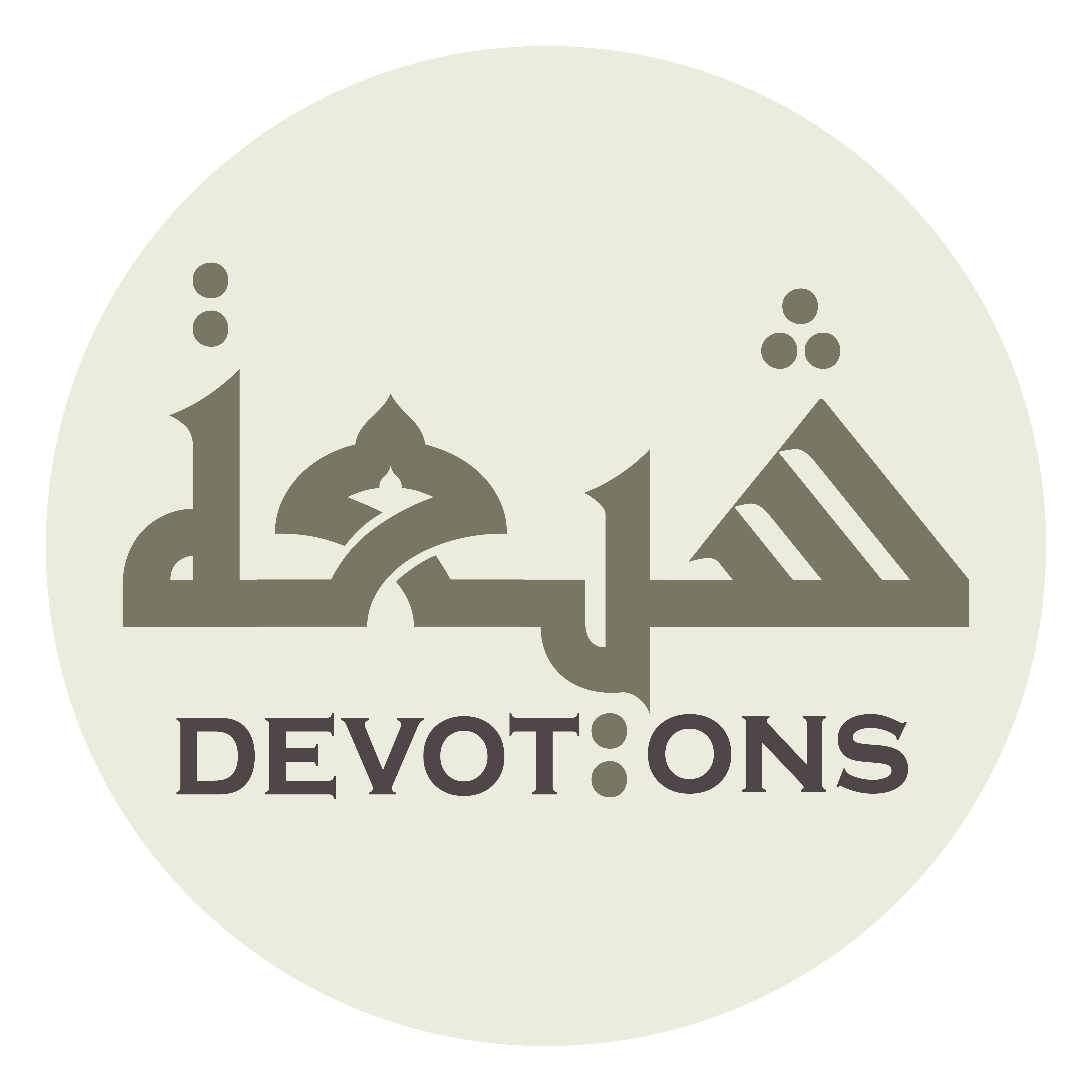 وَلَا أَعْيَاءٌ مِنْ لُغُوب وَلَا فُتُورٌ

walā a`yā-un min lughūb walā futūr

or exhausted and flagged by toil,
Dua 3 - Sahifat Sajjadiyyah
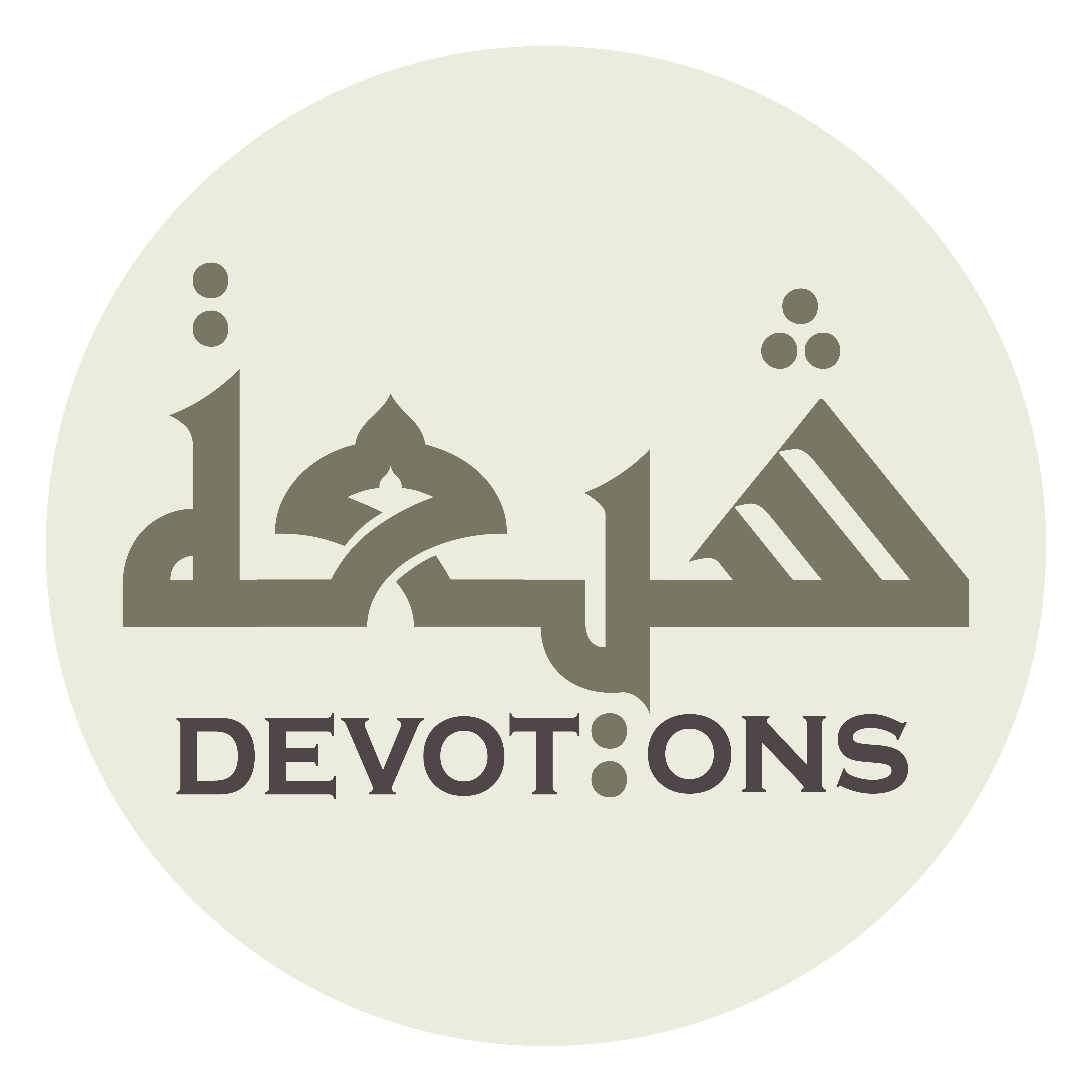 وَلَا تَشْغَلُهُمْ عَنْ تَسْبِيحِكَ الشَّهَوَاتُ

walā tashghaluhum `an tasbīḥikash shahawāt

whom passions distract not from glorifying You,
Dua 3 - Sahifat Sajjadiyyah
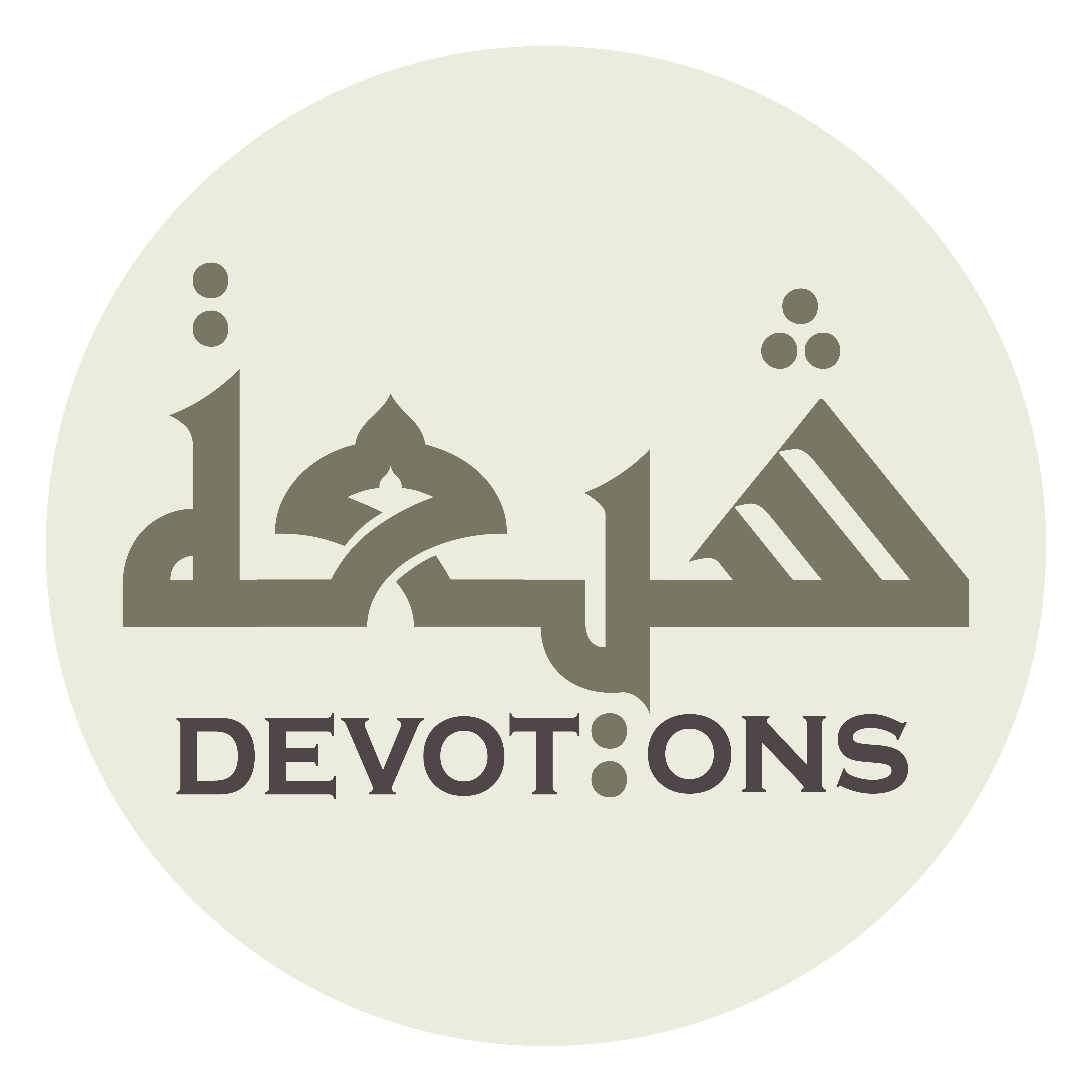 وَلَا يَقْطَعُهُمْ عَنْ تَعْظِيمِكَ سَهْوُ الْغَفَلاَتِ

walā yaqṭa`uhum `an ta`ẓīmika sahwul ghafalāt

and whose magnification of You is never cut off by the inattention of heedless moments;
Dua 3 - Sahifat Sajjadiyyah
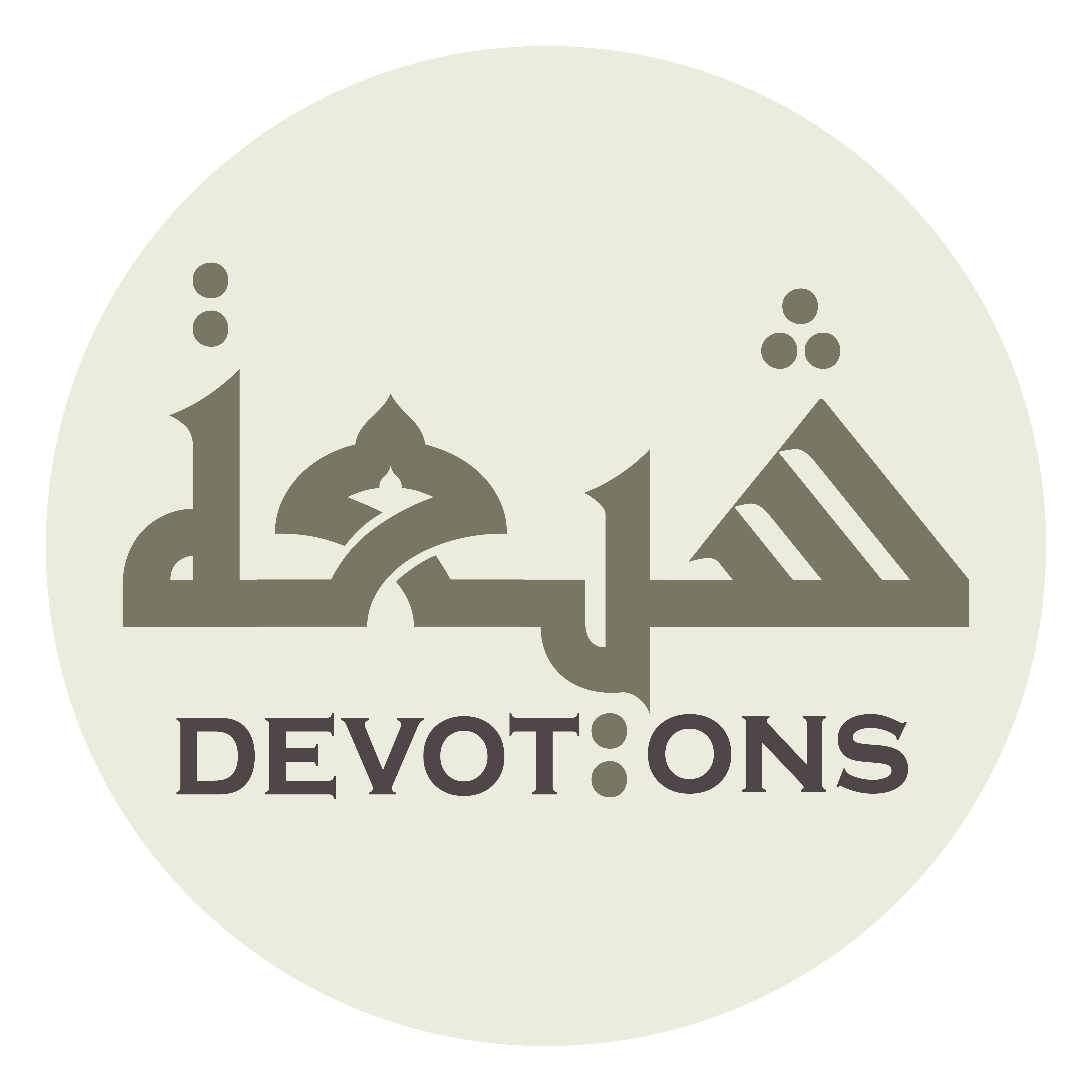 اَلْخُشَّعُ الَابْصَارِ فَلَا يَرُومُوْنَ النَّظَرَ إلَيْكَ

al khushha`ul abṣāri falā yarūmūnan naẓara layk

their eyes lowered, they do not attempt to look at You;
Dua 3 - Sahifat Sajjadiyyah
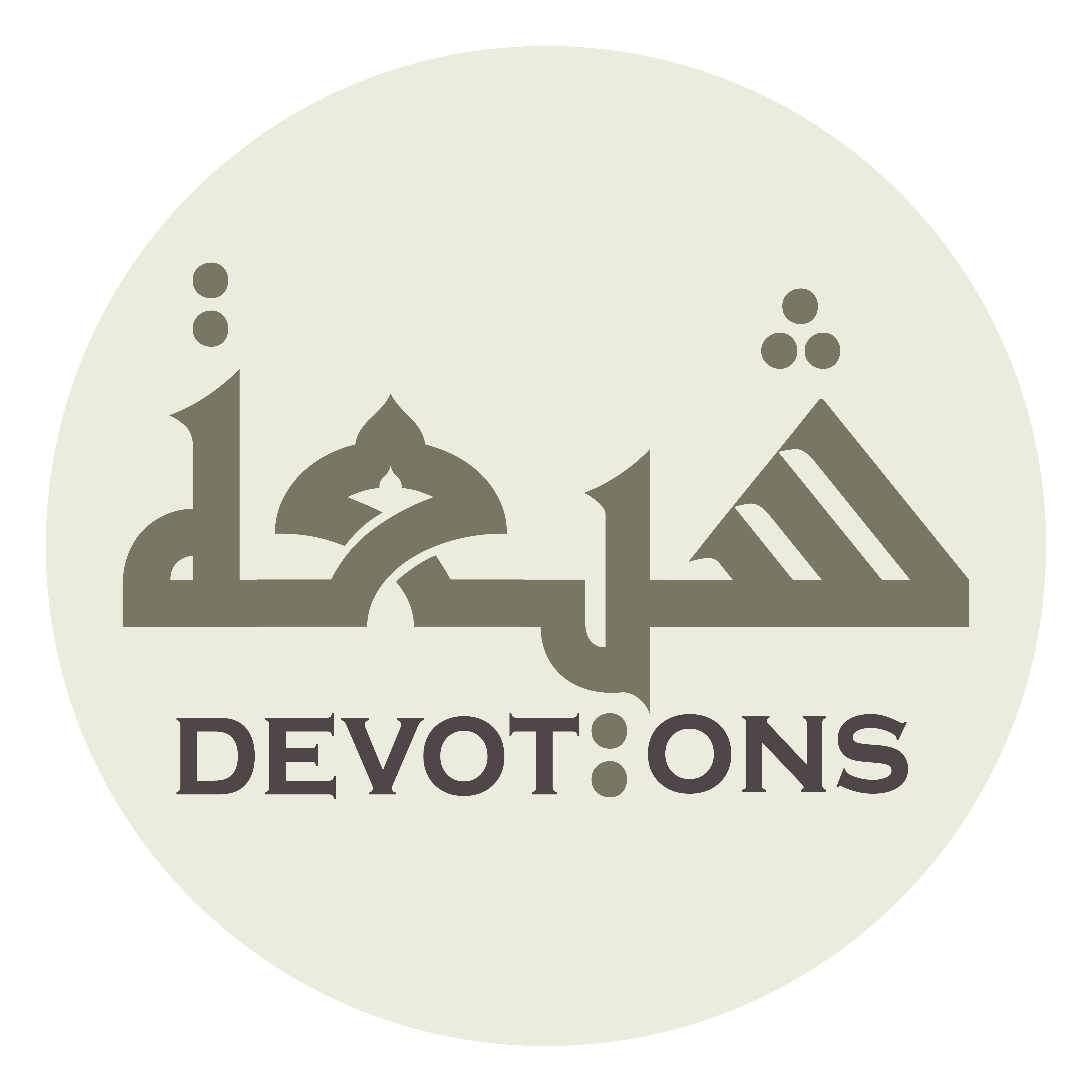 اَلنَّوَاكِسُ الَاذْقَانِ الَّذِيْنَ قَدْ طَالَتْ رَغْبَتُهُمْ فِيمَا لَدَيْكَ

an nawākisul adhqānil ladhīna qad ṭālat raghbatuhum fīmā ladayk

their chins bowed, they have long desired what is with You;
Dua 3 - Sahifat Sajjadiyyah
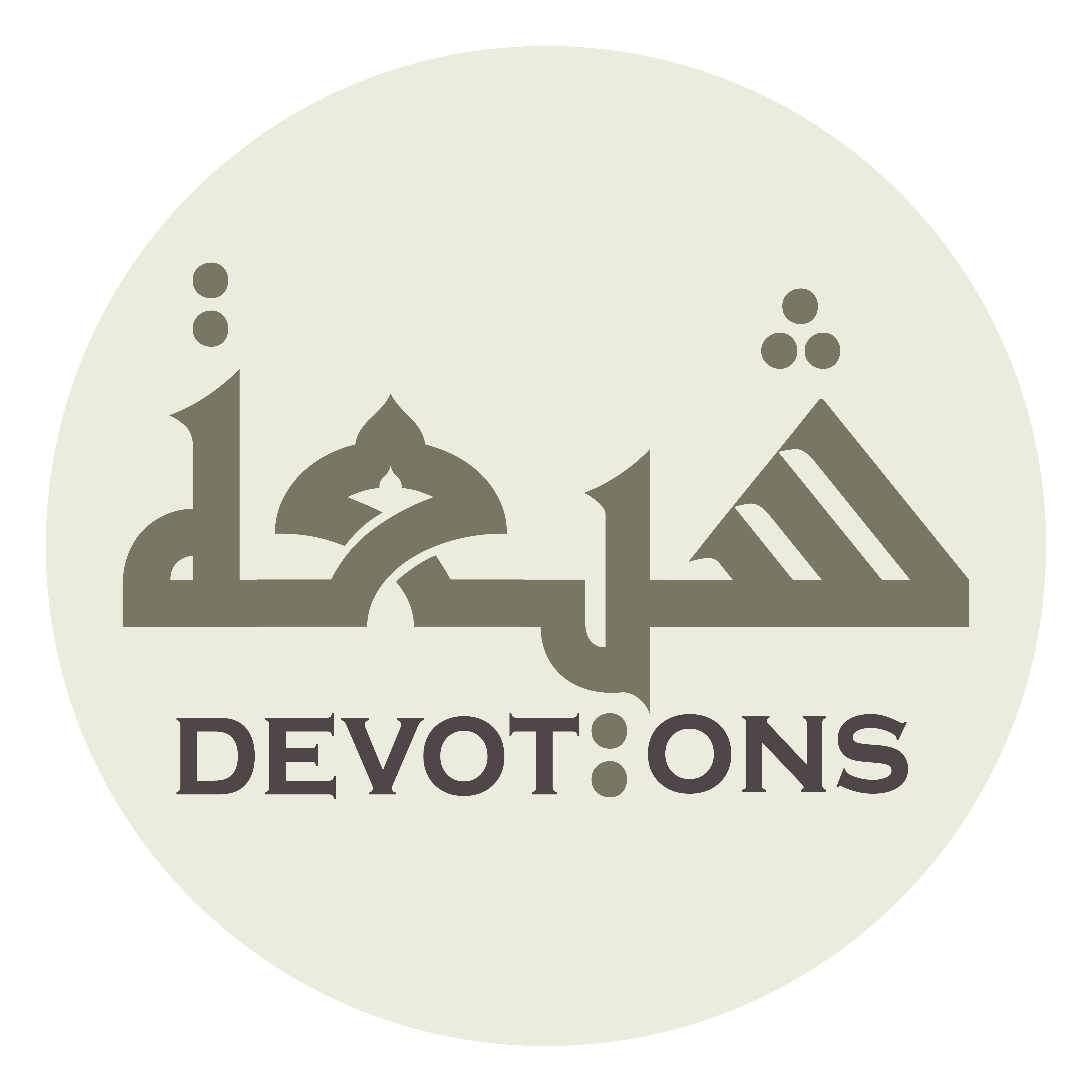 اَلْمُسْتَهْتِرُونَ بِذِكْرِ آلاَئِكَ

al mustahtirūna bidhikri-ālā-ik

unrestrained in mentioning Your boons,
Dua 3 - Sahifat Sajjadiyyah
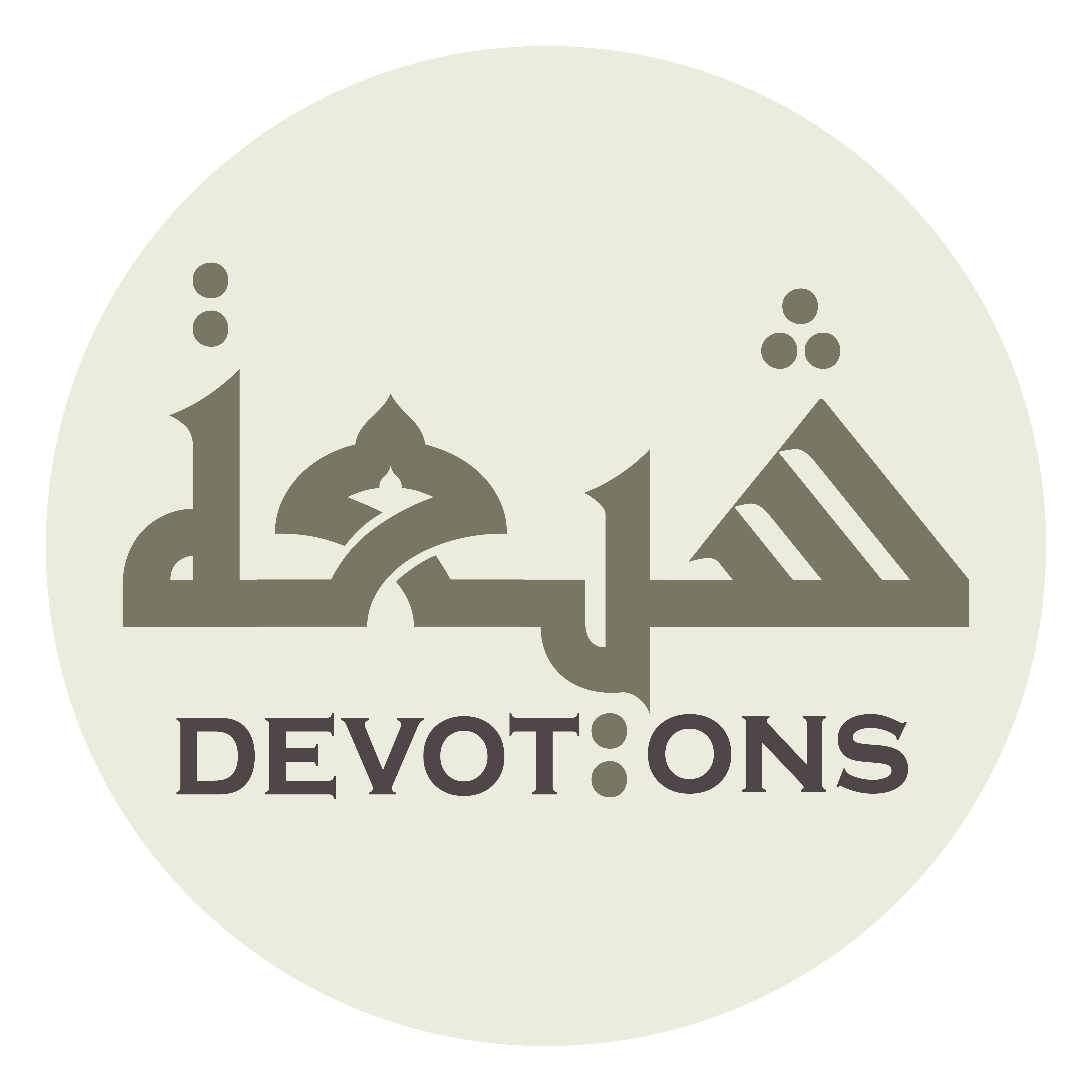 وَالْمُتَوَاضِعُونَ دُوْنَ عَظَمَتِكَ وَجَلاَلِ كِبْرِيَائِكَ

walmutawāḍi`ūna dūna `aẓamatika wajalāli kibriyā-ik

they remain humble before Your mightiness and the majesty of Your magnificence;
Dua 3 - Sahifat Sajjadiyyah
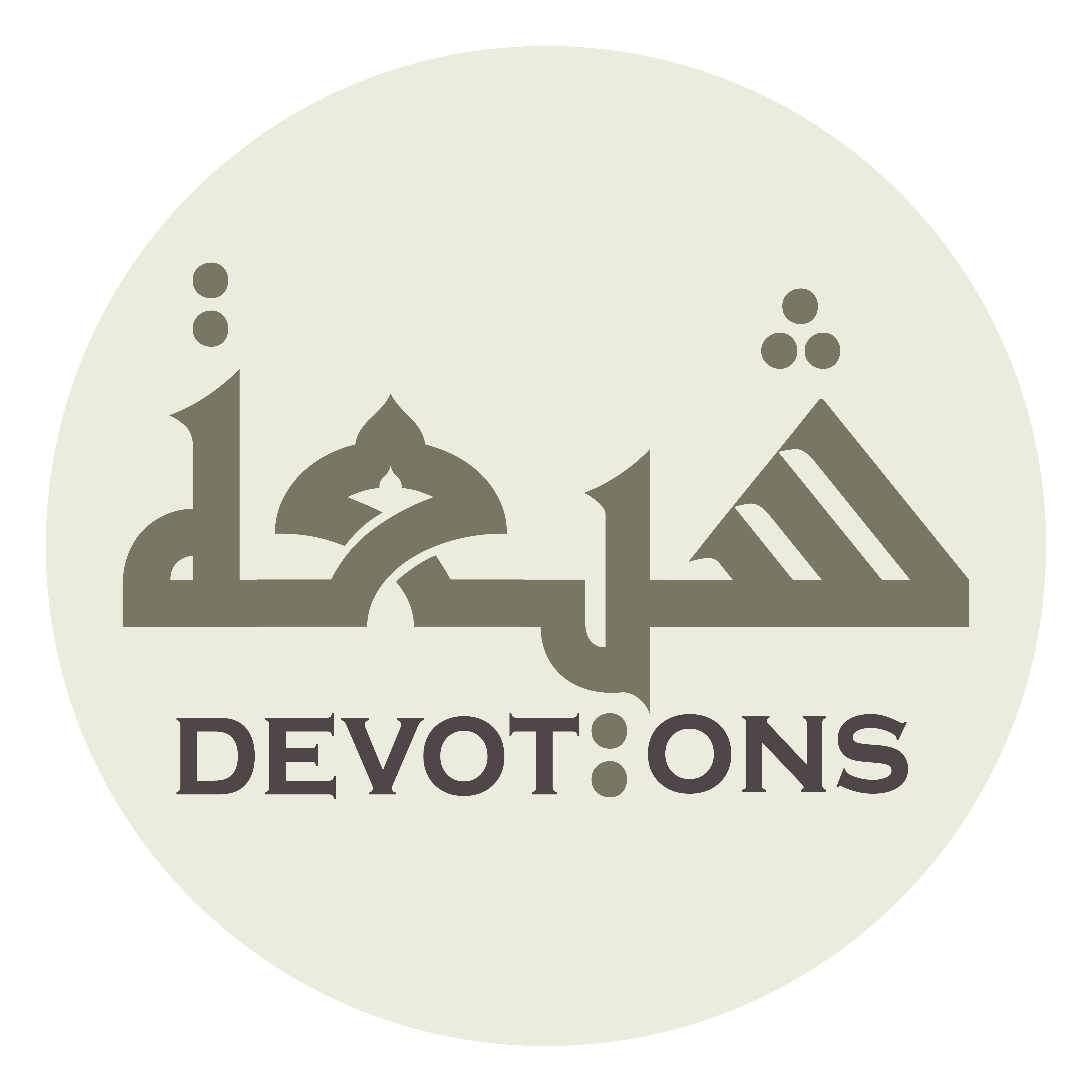 وَالَّذِيْنَ يَقُولُونَ إِذَا نَظَرُوْا إِلَى جَهَنَّمَ تَزْفِرُ عَلَى أَهْلِ مَعْصِيَتِكَ

walladhīna yaqūlūna idhā naẓarū ilā jahannama tazfiru `alā ahli ma`ṣiyatik

those who say when they look upon Gehenna roaring over the people who disobeyed You:
Dua 3 - Sahifat Sajjadiyyah
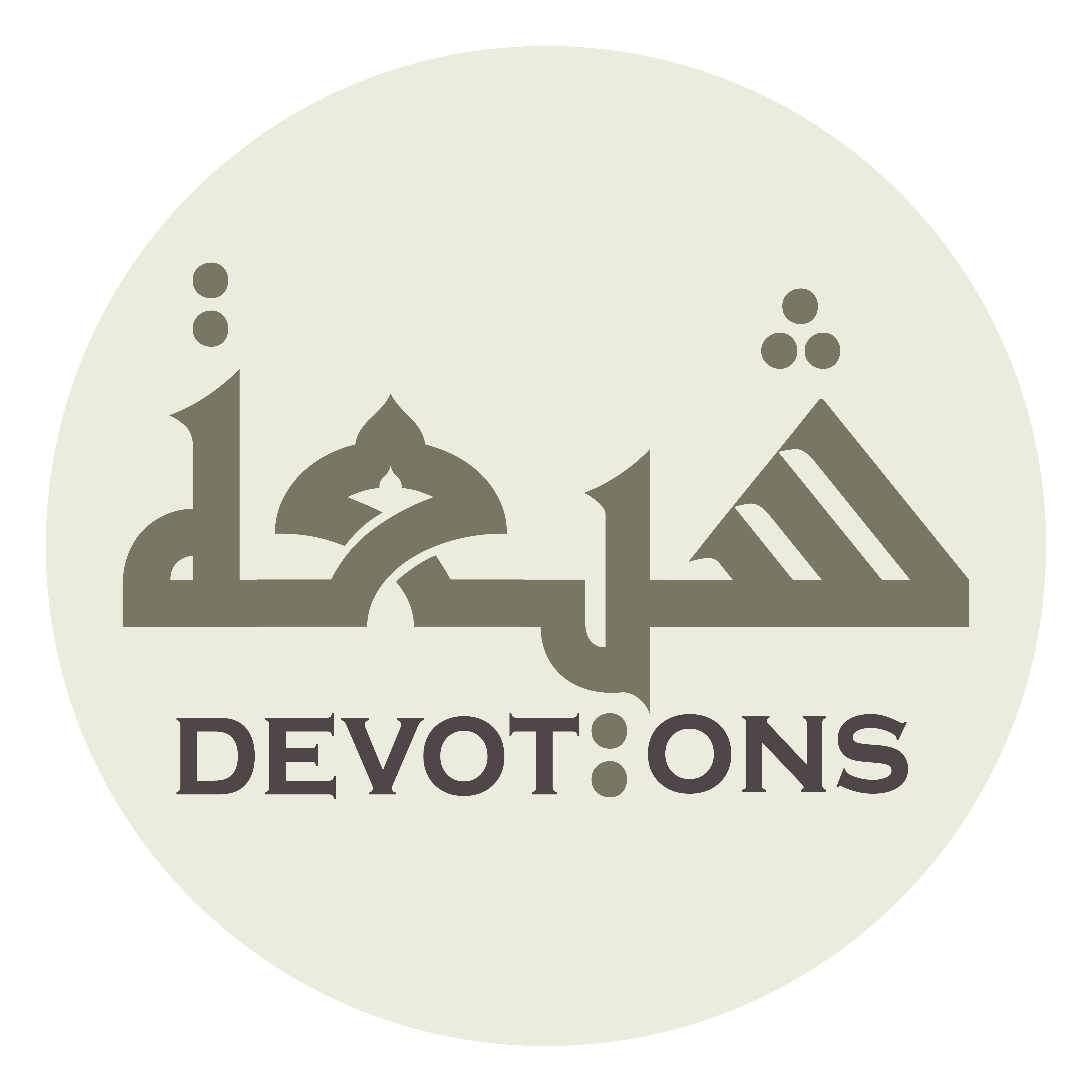 سُبْحَانَكَ مَا عَبَدْنَاكَ حَقَّ عِبَادَتِكَ

subḥānaka mā `abadnāka ḥaqqa `ibādatik

'Glory be to You, we have not worshipped You with the worship You deservest!'
Dua 3 - Sahifat Sajjadiyyah
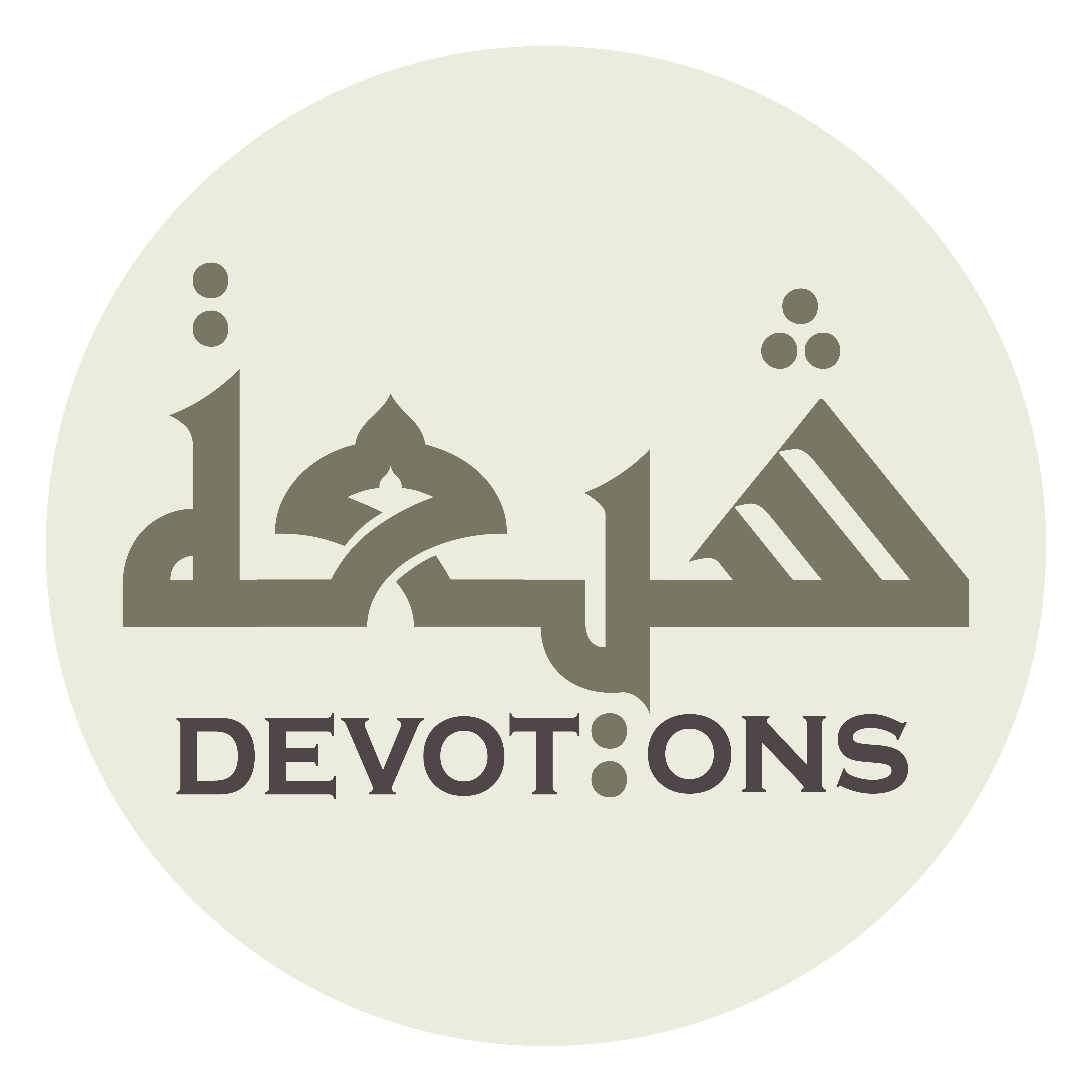 فَصَلِّ عَلَيْهِمْ وَعَلَى الرَّوْحَانِيِّينَ مِنْ مَلَائِكَتِكَ

faṣalli `alayhim wa`alar rawḥāniyyīna min malā-ikatik

Bless them, and Your angels who are the Reposeful,
Dua 3 - Sahifat Sajjadiyyah
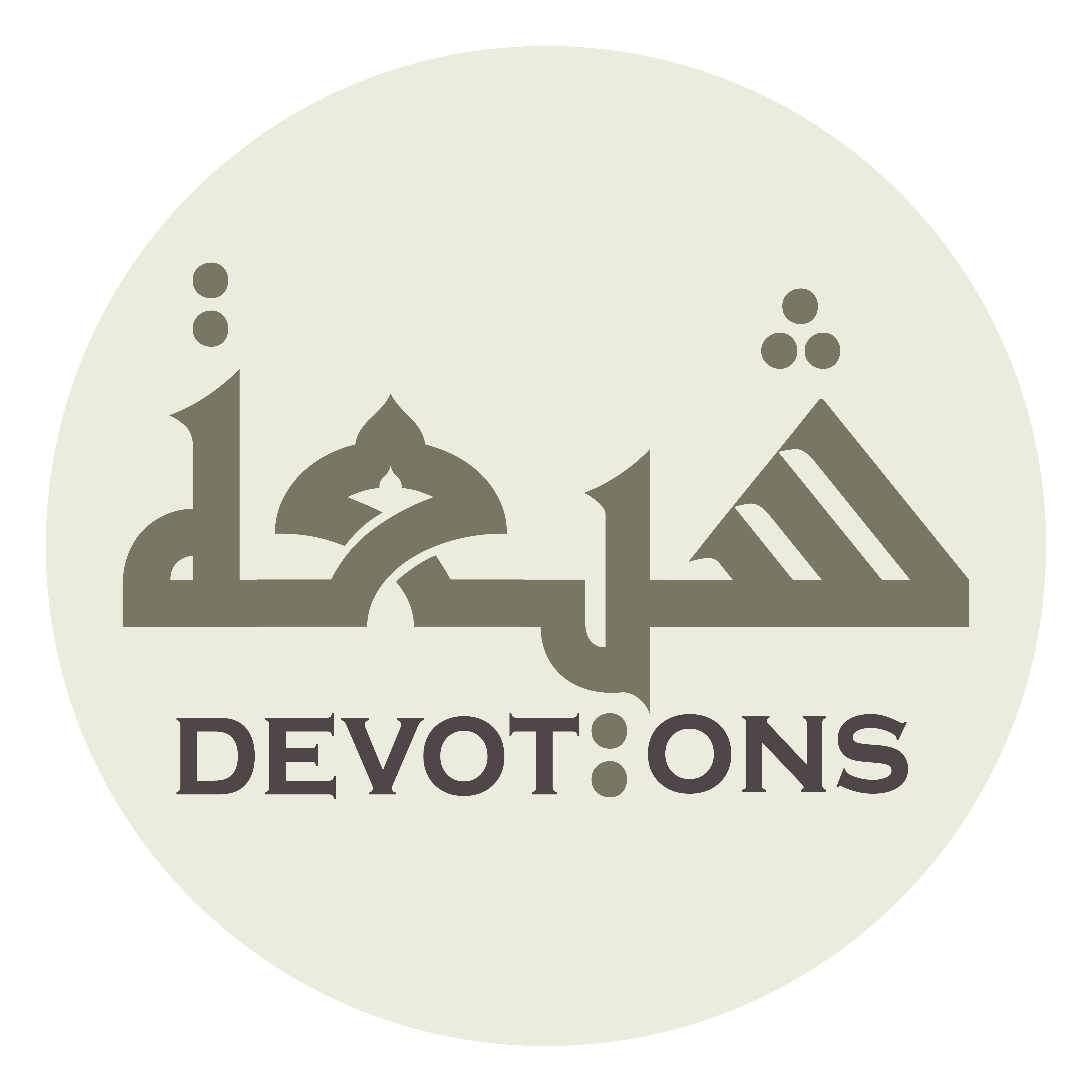 وَأَهْلِ الزُّلْفَةِ عِنْدَكَ، وَحُمَّالِ الْغَيْبِ إِلَى رُسُلِكَ

wa-ahliz zulfati `indak, waḥummālil ghaybi ilā rusulik

those of proximity to You, those who carry the unseen to Your messengers,
Dua 3 - Sahifat Sajjadiyyah
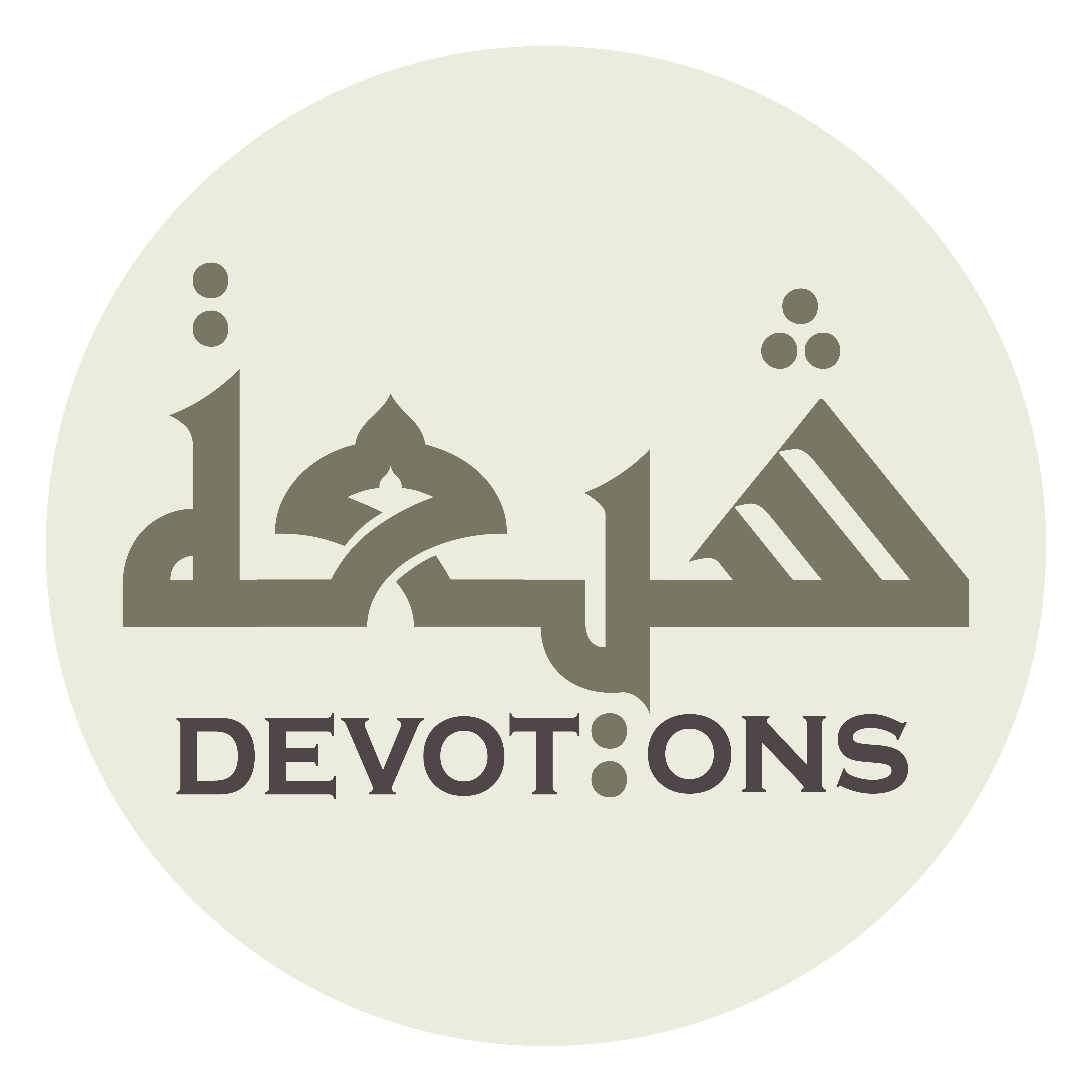 وَالْمُؤْتَمَنِيْنَ عَلَى وَحْيِكَ وَقَبَائِلِ الْمَلَائِكَةِ الَّذِيْنَ اخْتَصَصْتَهُمْ لِنَفْسِكَ

walmu-tamanīna `alā waḥyika waqabā-ilil malā-ikatil ladhīnakhtaṣaṣtahum linafsik

those entrusted with Your revelation, the tribes of angels whom You hast singled out for Yourself,
Dua 3 - Sahifat Sajjadiyyah
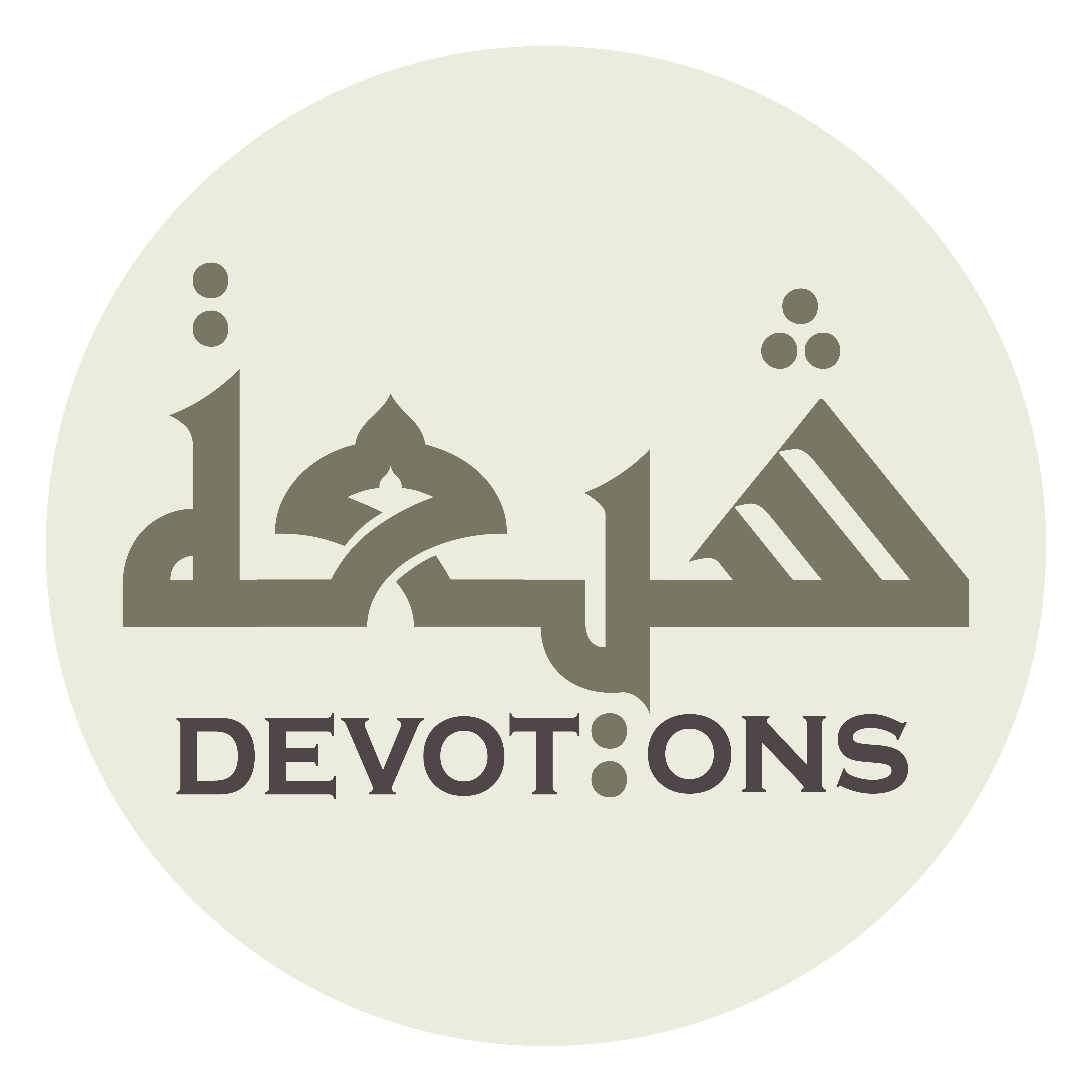 وَأَغْنَيْتَهُمْ عَنِ الطَّعَامِ وَالشَّرَابِ بِتَقْدِيسِكَ

wa-aghnaytahum `aniṭ ṭa`āmi wash sharābi bitaqdīsik

freed from need for food and drink by their calling You holy,
Dua 3 - Sahifat Sajjadiyyah
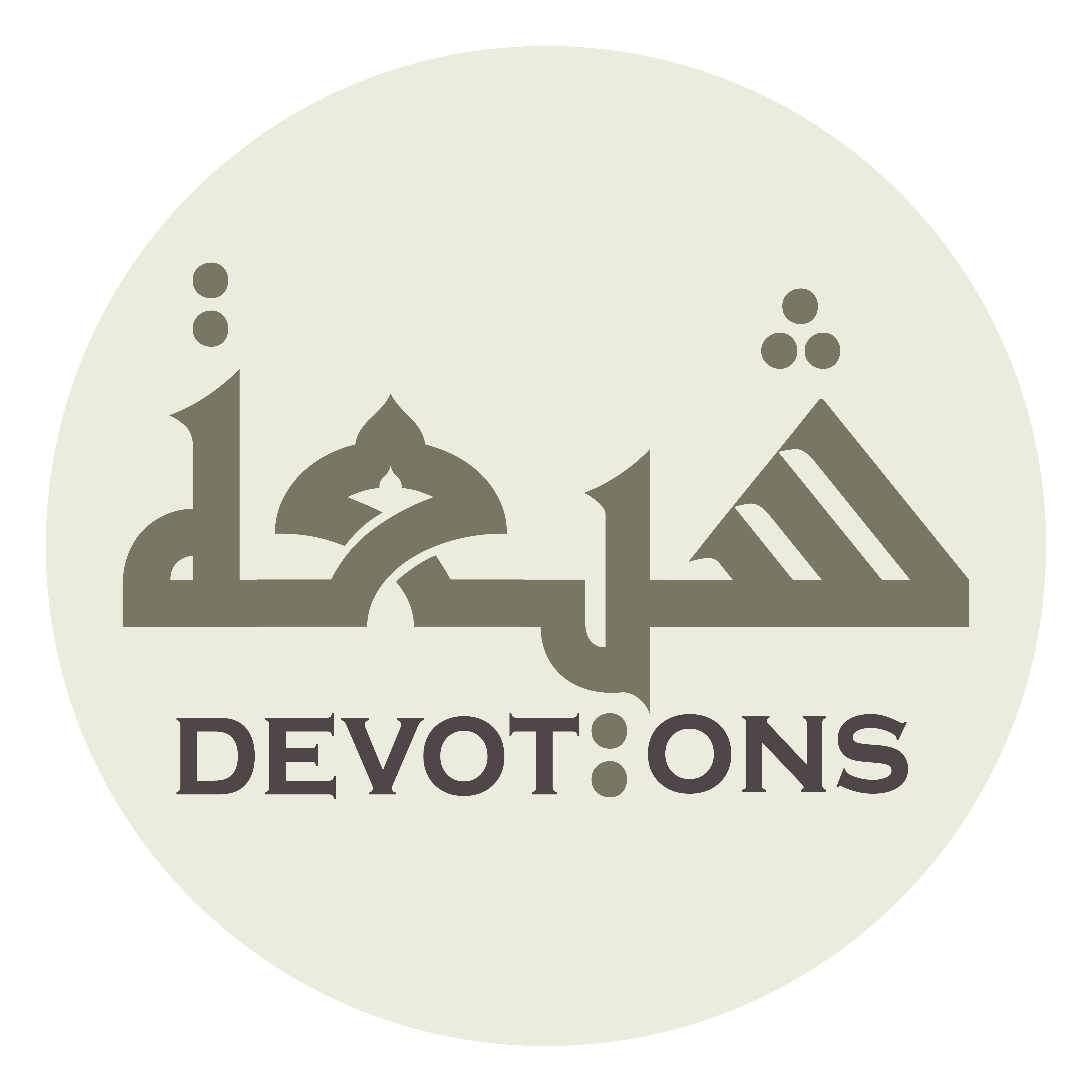 وَأَسْكَنْتَهُمْ بُطُونَ أَطْبَاقِ سَمَاوَاتِكَ

wa-askantahum buṭūna aṭbāqi samāwātik

and made to dwell inside Your heavens' layers,
Dua 3 - Sahifat Sajjadiyyah
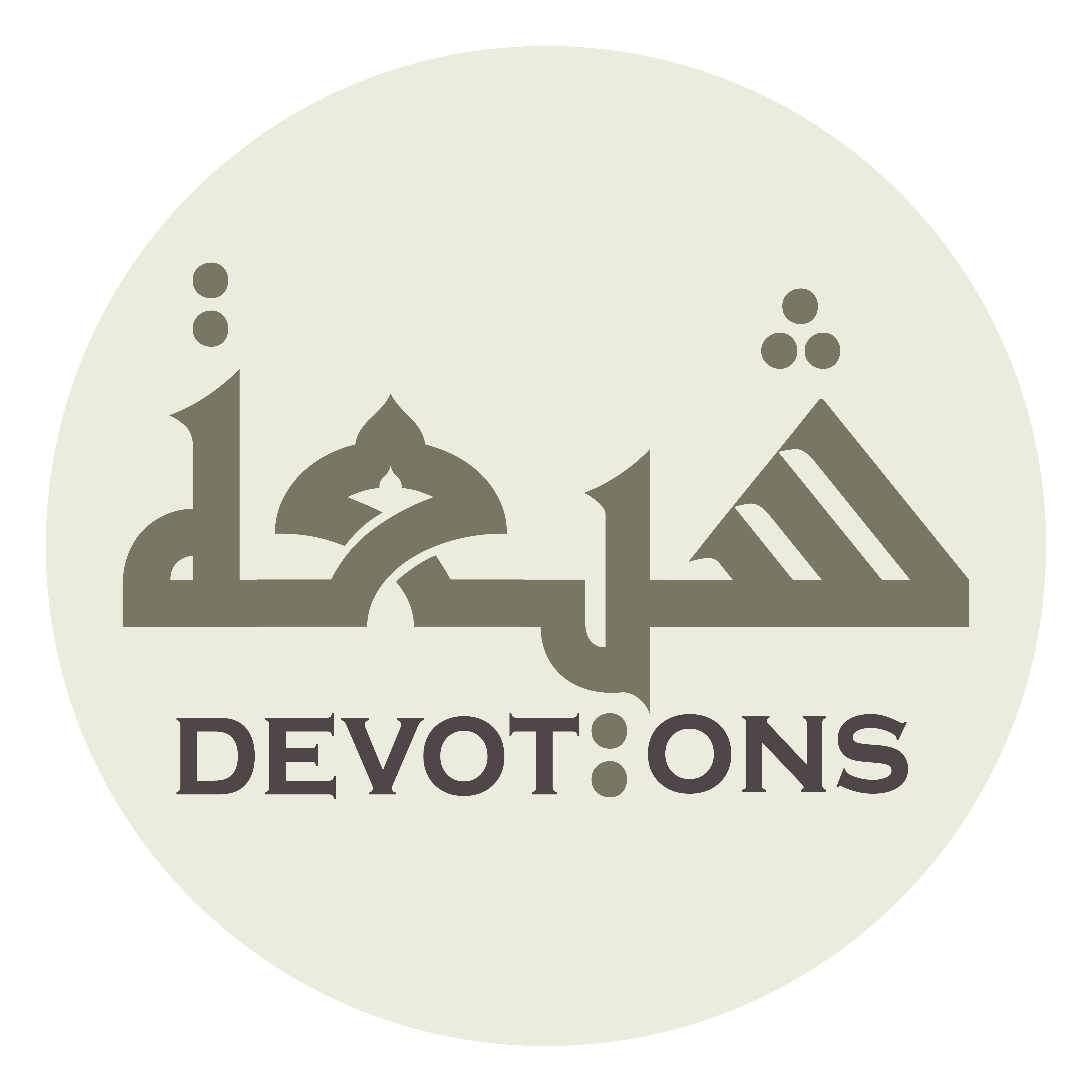 وَالَّذِيْنَ عَلَى أَرْجَائِهَا إِذَا نَزَلَ الَامْرُ بِتَمَامِ وَعْدِكَ

walladhīna `alā ar-jā-ihā idhā nazalal amru bitamāmi wa`dik

those who will stand upon the heavens' borders when the Command descends to complete Your promise,
Dua 3 - Sahifat Sajjadiyyah
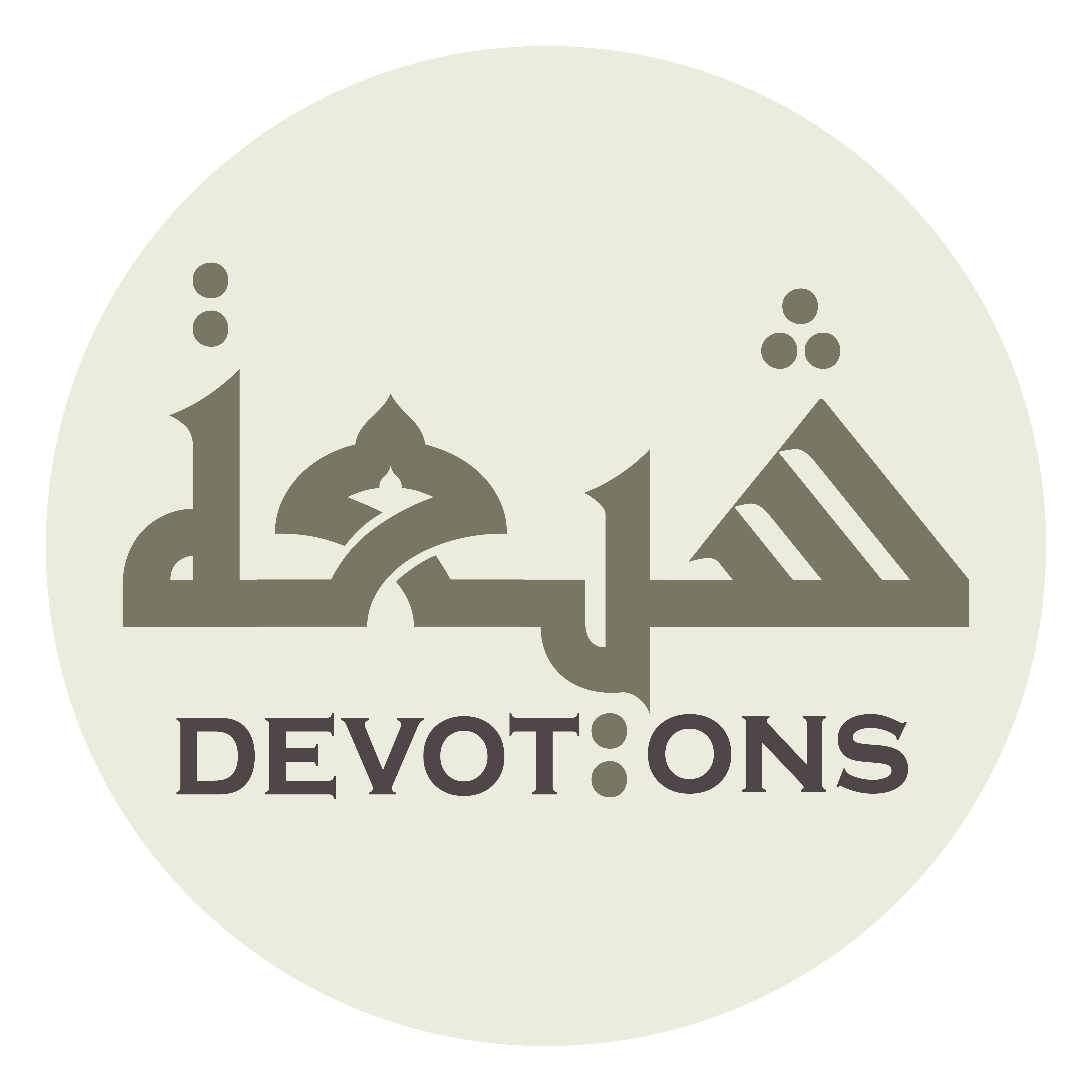 وَخُزَّانِ الْمَطَرِ وَزَوَاجِرِ السَّحَابِ

wakhuzzānil maṭari wazawājiris saḥāb

the keepers of the rain, the drivers of the clouds,
Dua 3 - Sahifat Sajjadiyyah
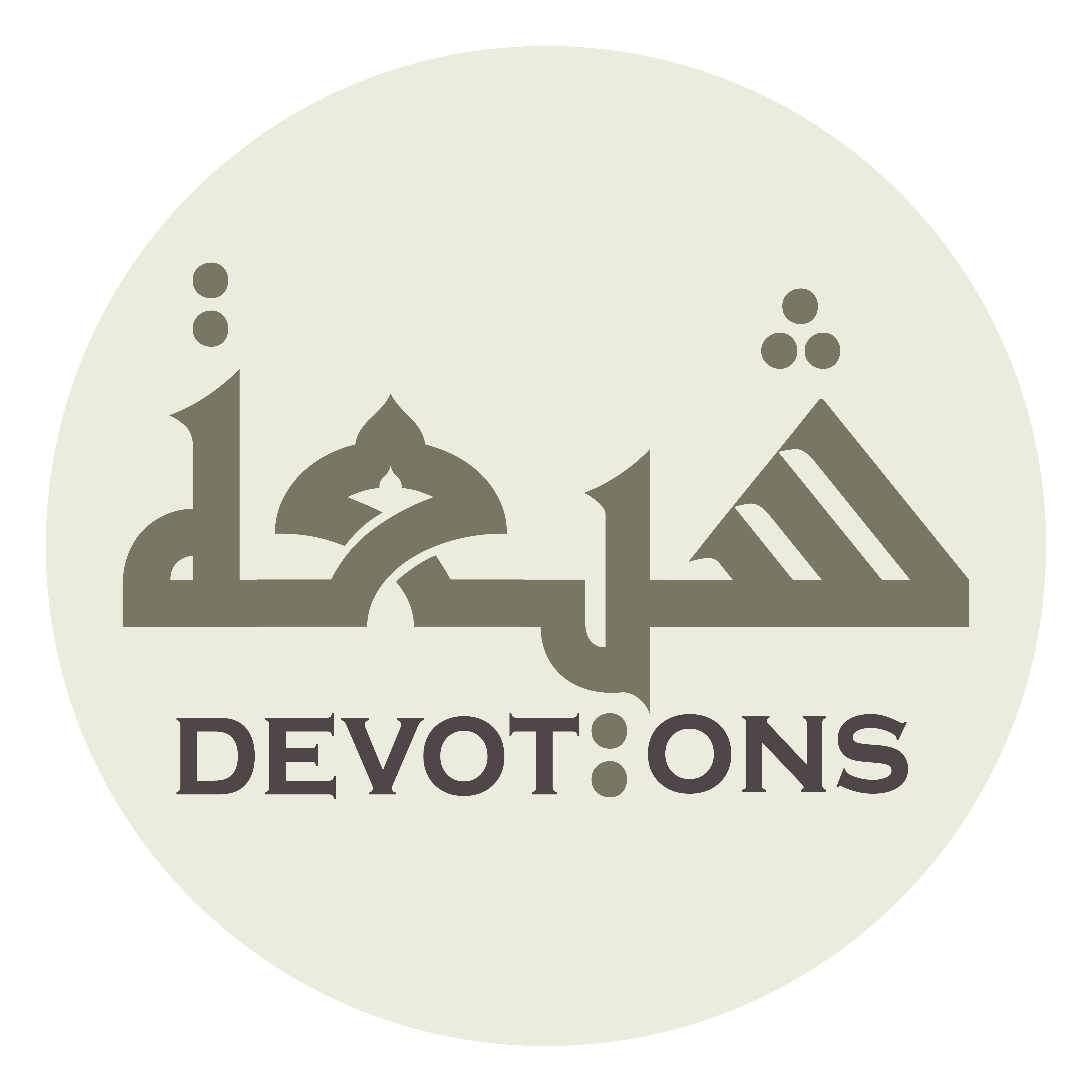 وَالَّذِيْ بِصَوْتِ زَجْرِهِ يُسْمَعُ زَجَلُ الرُّعُودِ

walladhī biṣawti zajrihi yusma`u zajalur ru`ūd

him at whose driving's sound is heard the rolling of thunder,
Dua 3 - Sahifat Sajjadiyyah
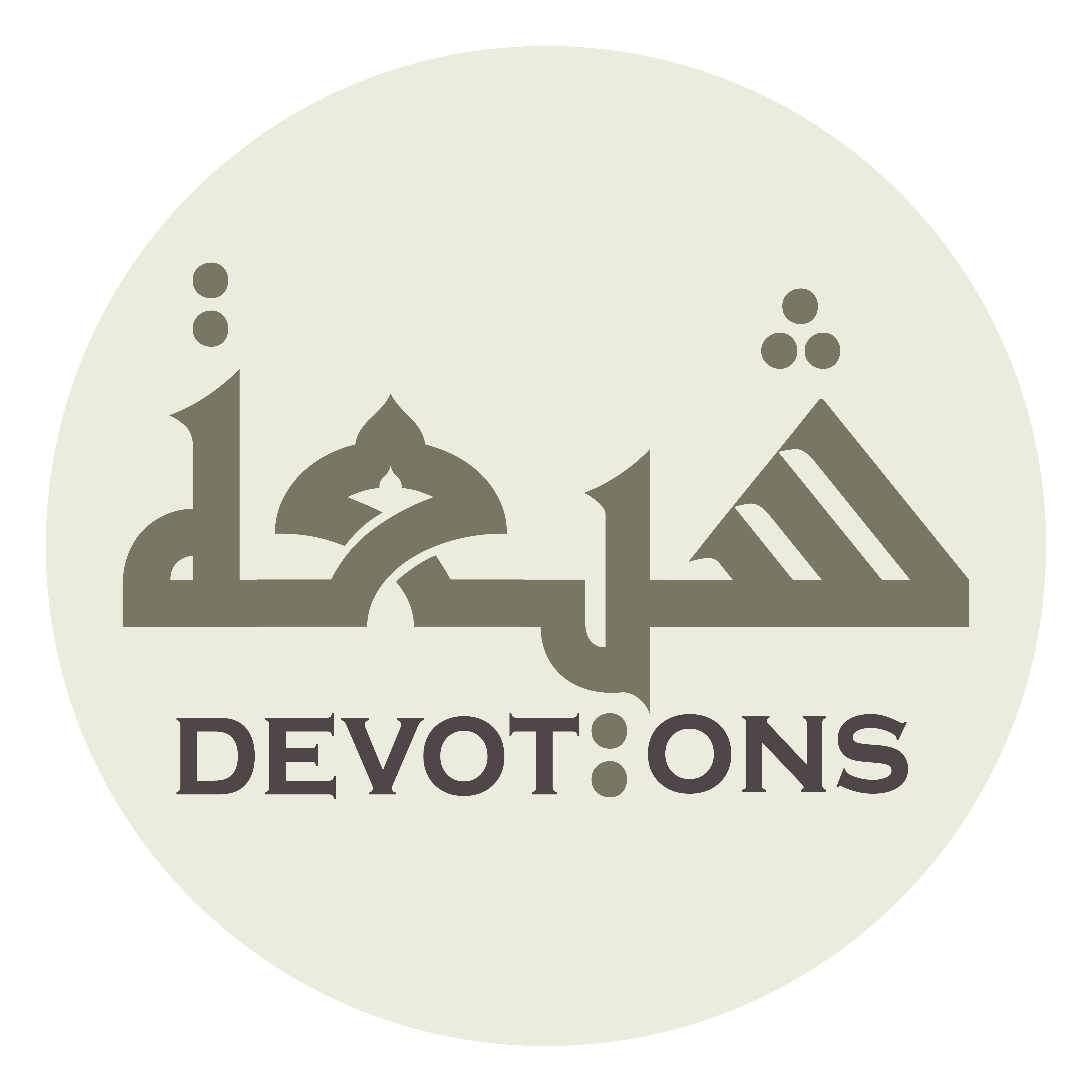 وَإِذَا سَبَحَتْ بِهِ حَفِيفَةُ السَّحَابِ الْتَمَعَتْ صَوَاعِقُ الْبُرُوقِ

wa-idhā sabaḥat bihi ḥafīfatus saḥābil tama`at ṣawā`iqul burūq

and when the reverberating clouds swim before his driving, bolts of lightning flash;
Dua 3 - Sahifat Sajjadiyyah
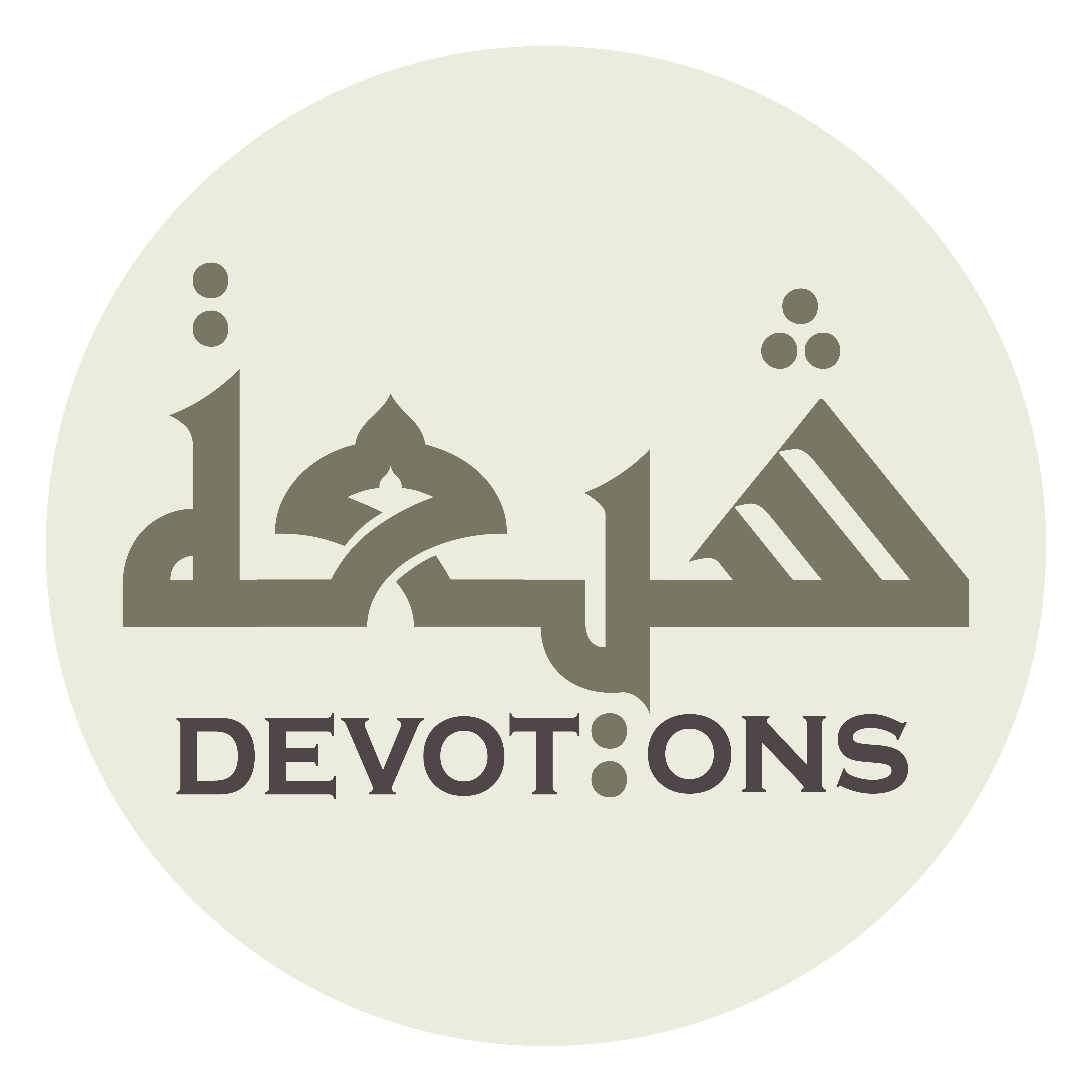 وَمُشَيِّعِيْ الثَّلْجِ وَالْبَرَدِ وَالْهَابِطِينَ مَعَ قَطْرِ الْمَطَرِ إِذَا نَزَلَ

wamushayyi`ith thalji walbaradi walhābiṭīna ma`a qaṭril maṭari idhā nazal

the escorts of snow and hail, the descenders with the drops of rain when they fall,
Dua 3 - Sahifat Sajjadiyyah
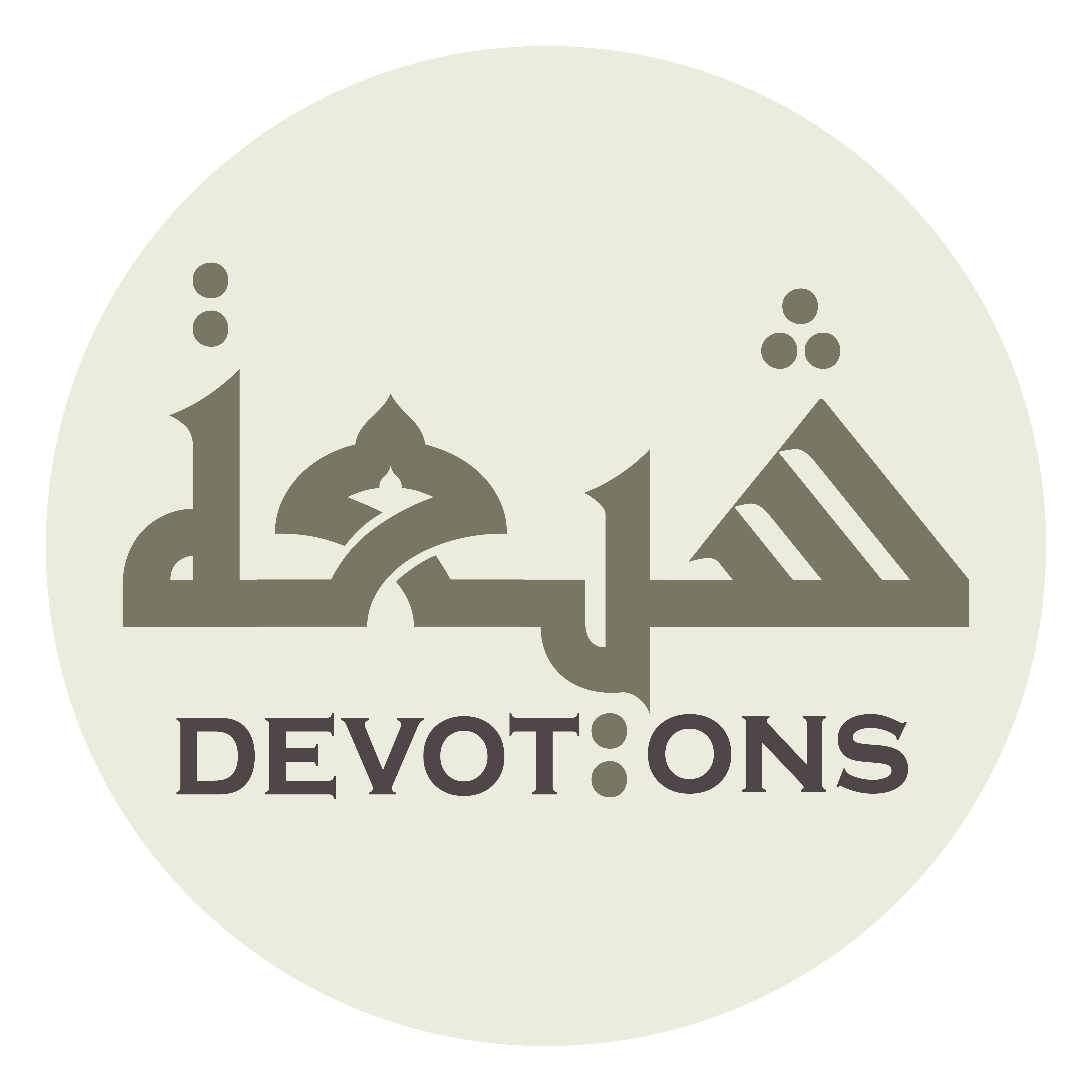 وَالْقُوَّامِ عَلَى خَزَائِنِ الرِّيَاحِ

walquwwāmi `alā khazā-inir riyāḥ

the watchers over the treasuries of the winds,
Dua 3 - Sahifat Sajjadiyyah
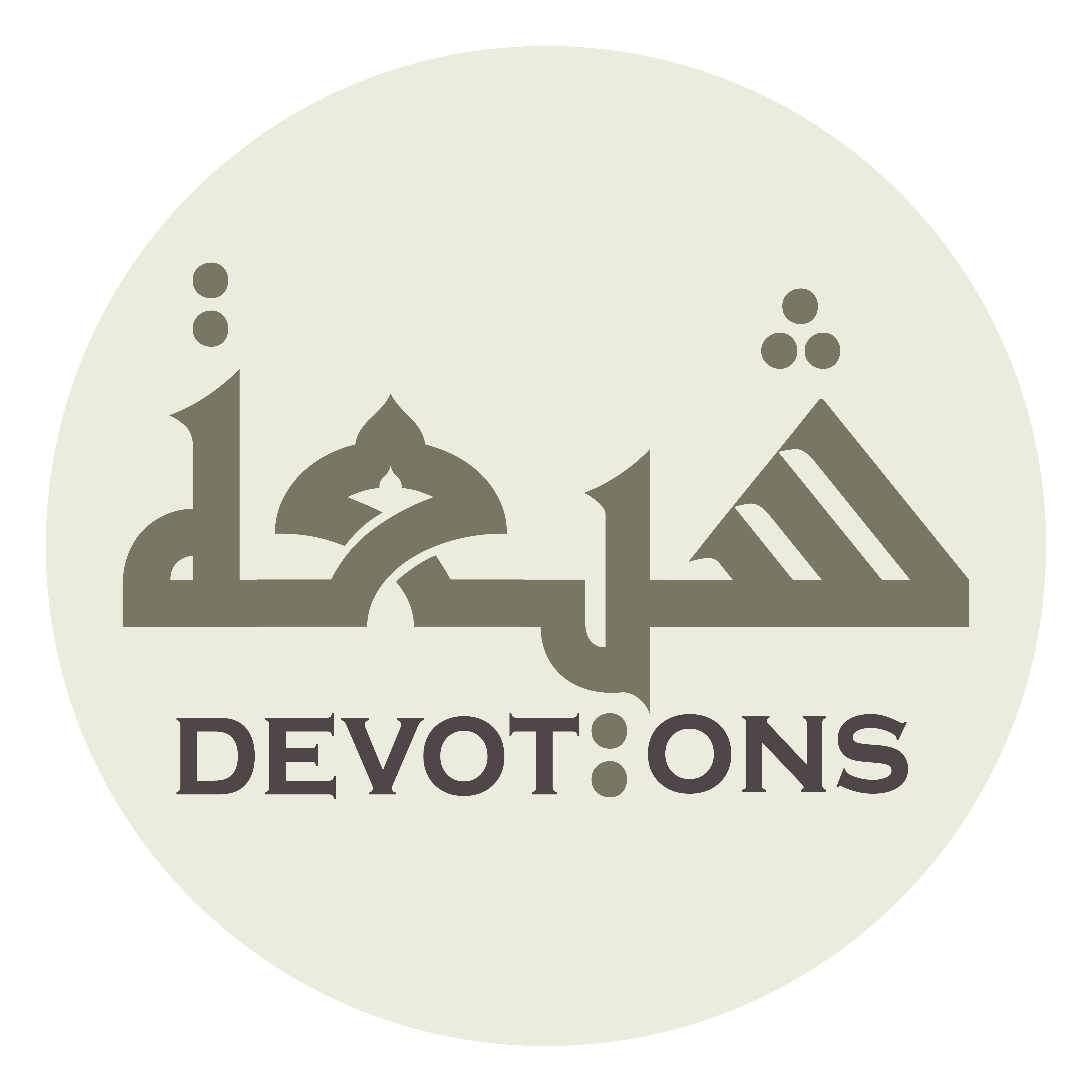 وَالْمُوَكَّلِينَ بِالْجِبَالِ فَلَا تَزُولُ

walmuwakkalīna bil jibāli falā tazūl

those charged with the mountains lest they disappear,
Dua 3 - Sahifat Sajjadiyyah
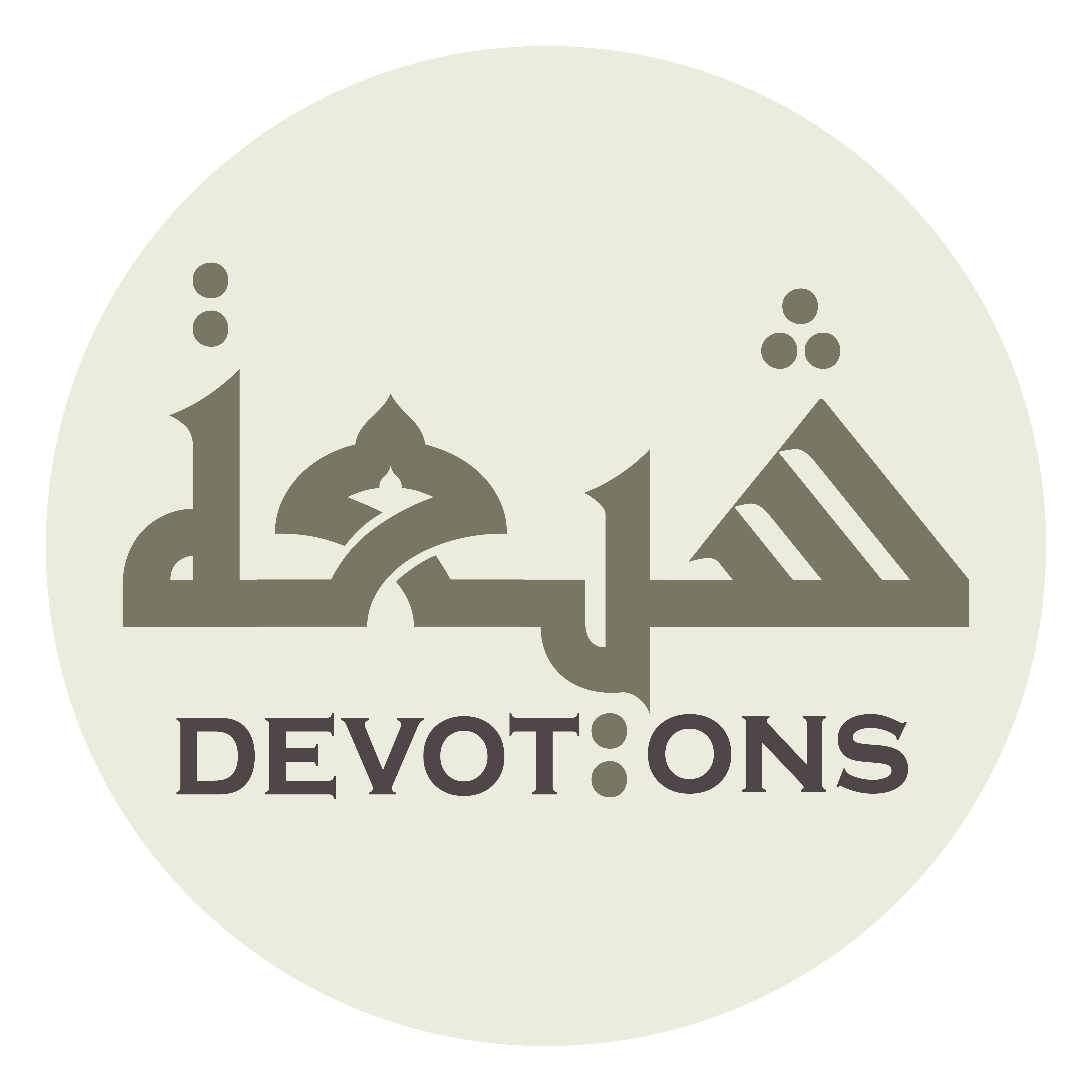 وَالَّذِيْنَ عَرَّفْتَهُمْ مَثَاقِيلَ الْمِيَاهِ

walladhīna `arraftahum mathāqīlal miyāh

those whom You hast taught the weights of the waters
Dua 3 - Sahifat Sajjadiyyah
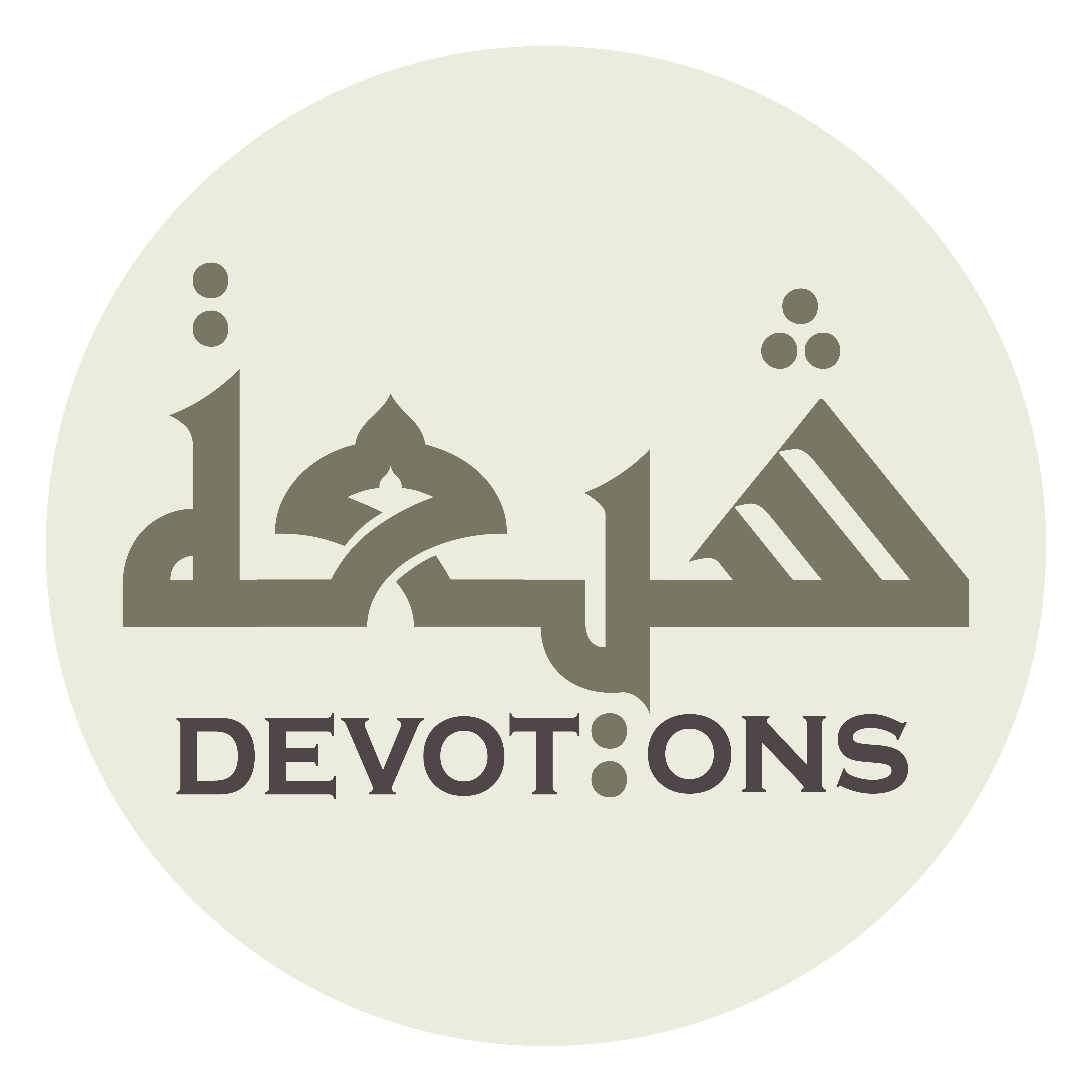 وَكَيْلَ مَا تَحْوِيهِ لَوَاعِجُ الَامْطَارِ وَعَوَالِجُهَا

wakayla mā taḥwīhi lawā`ijul amṭāri wa`awālijuhā

and the measures contained by torrents and masses of rain;
Dua 3 - Sahifat Sajjadiyyah
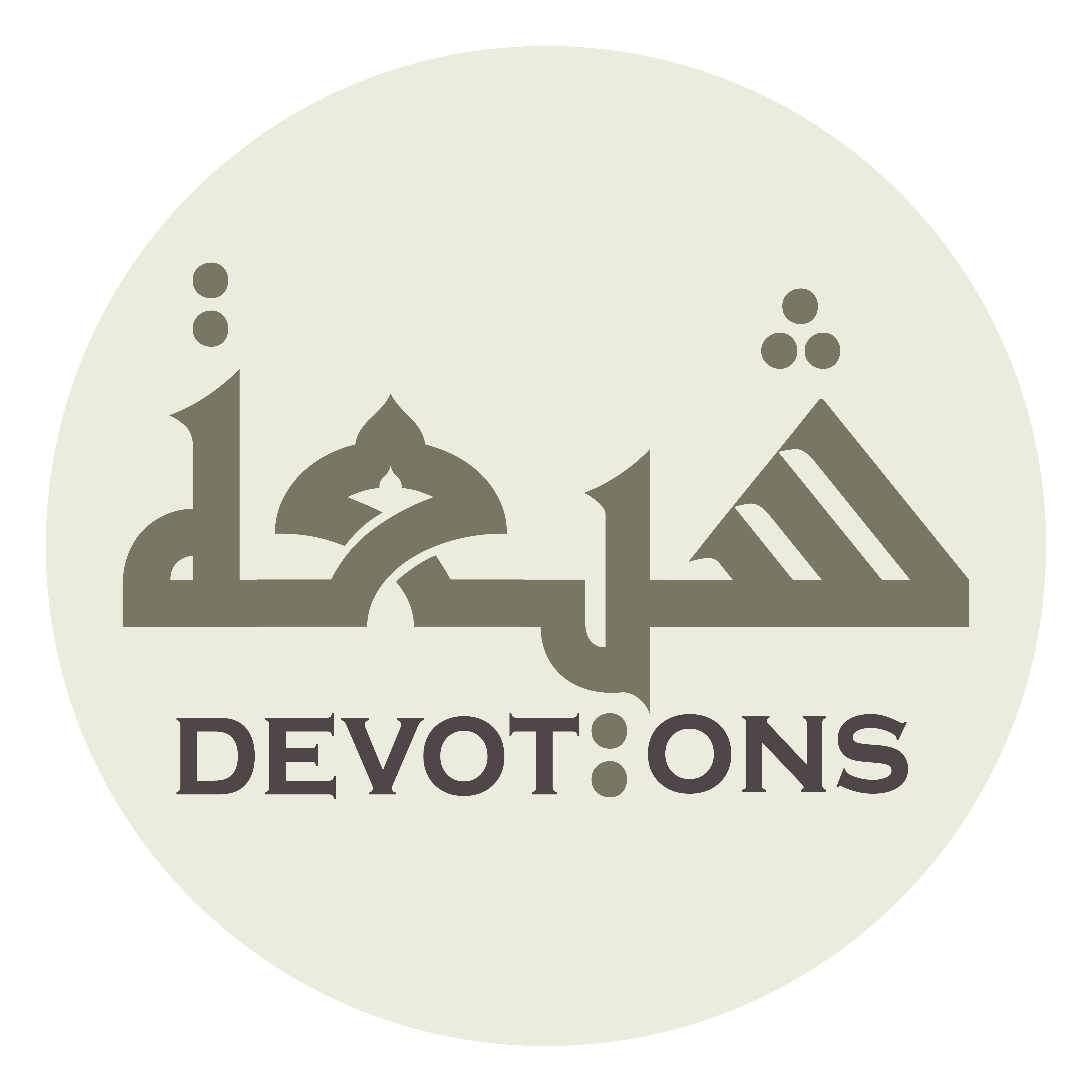 وَرُسُلِكَ مِنَ الْمَلَائِكَةِ إِلَى أَهْلِ الَارْضِ بِمَكْرُوهِ مَا يَنْزِلُ مِنَ الْبَلاءِ

warusulika minal malā-ikati ilā ahlil ar-ḍi bimakrūhi mā yanzilu minal balā

the angels who are Your messengers to the people of the earth with the disliked affliction that comes down
Dua 3 - Sahifat Sajjadiyyah
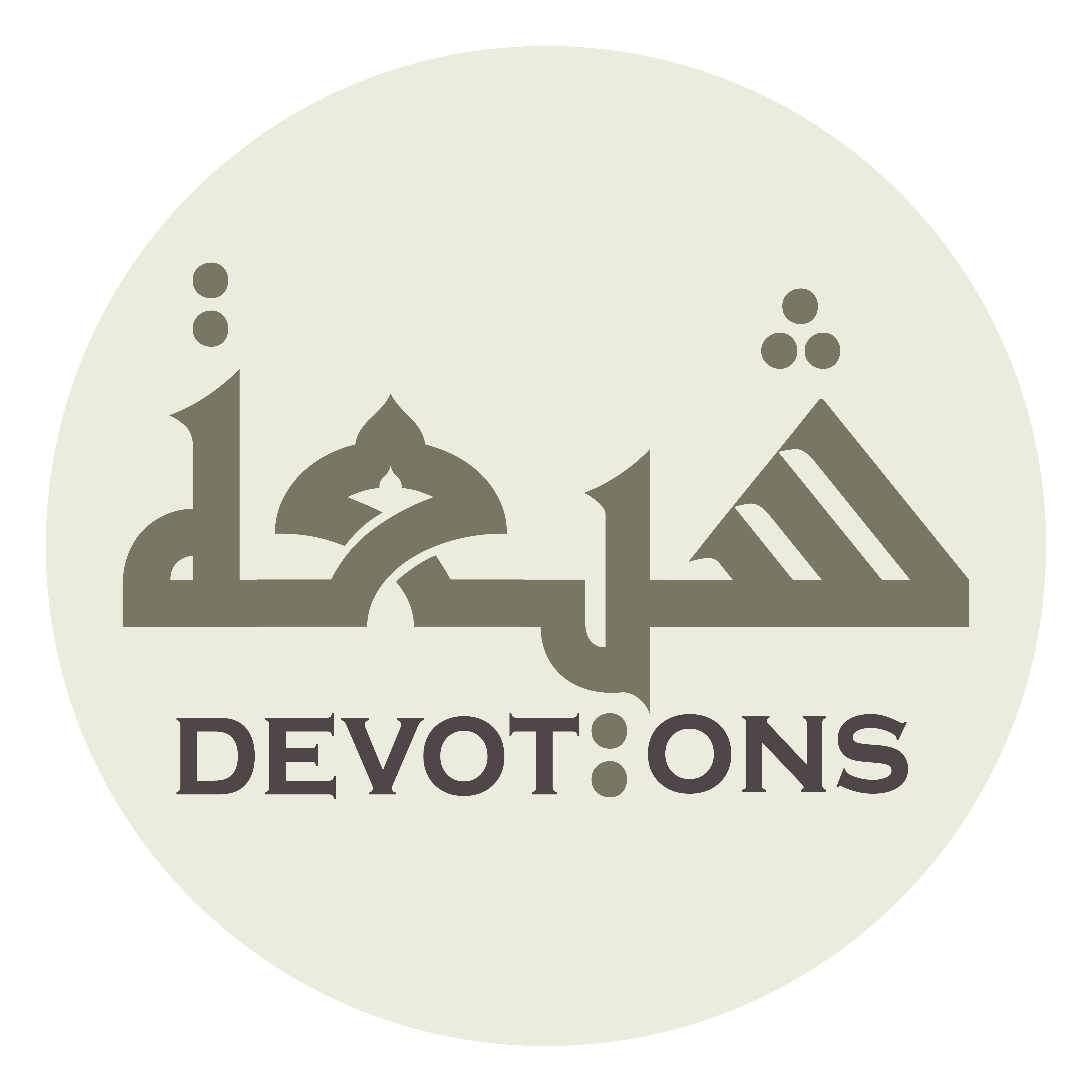 وَمَحْبُوبِ الرَّخَاءِ، وَالسَّفَرَةِ الْكِرَامِ الْبَرَرَةِ

wamaḥbūbir rakhā-i, was safaratil kirāmil bararah

and the beloved ease; the devoted, noble scribes,
Dua 3 - Sahifat Sajjadiyyah
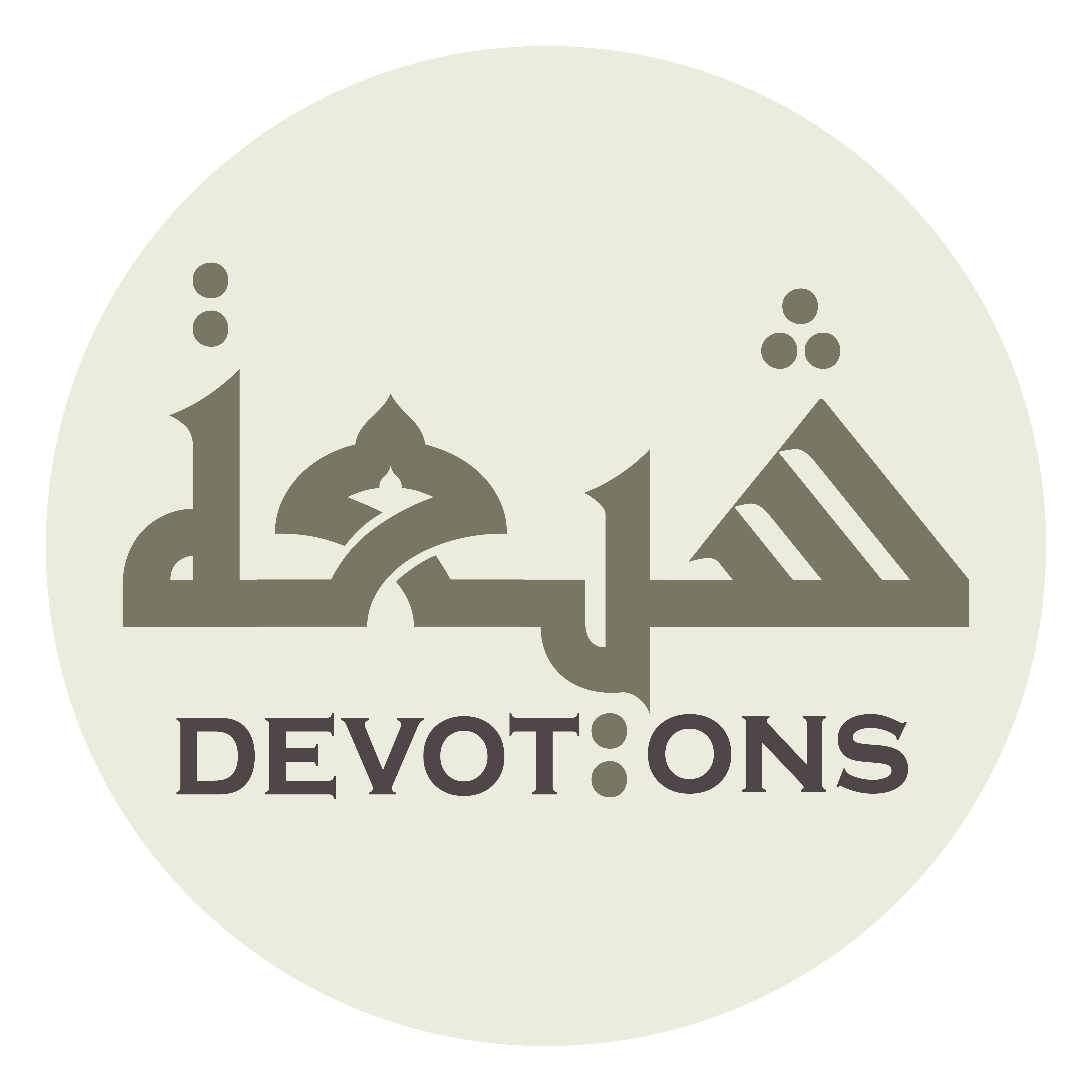 وَالْحَفَظَةِ الْكِرَامِ الْكَاتِبِينَ، وَمَلَكِ الْمَوْتِ وَأَعْوَانِهِ

walḥafaẓatil kirāmil kātibīn, wamalakil mawti wa-a`wānih

the watchers, noble writers, the angel of death and his helpers,
Dua 3 - Sahifat Sajjadiyyah
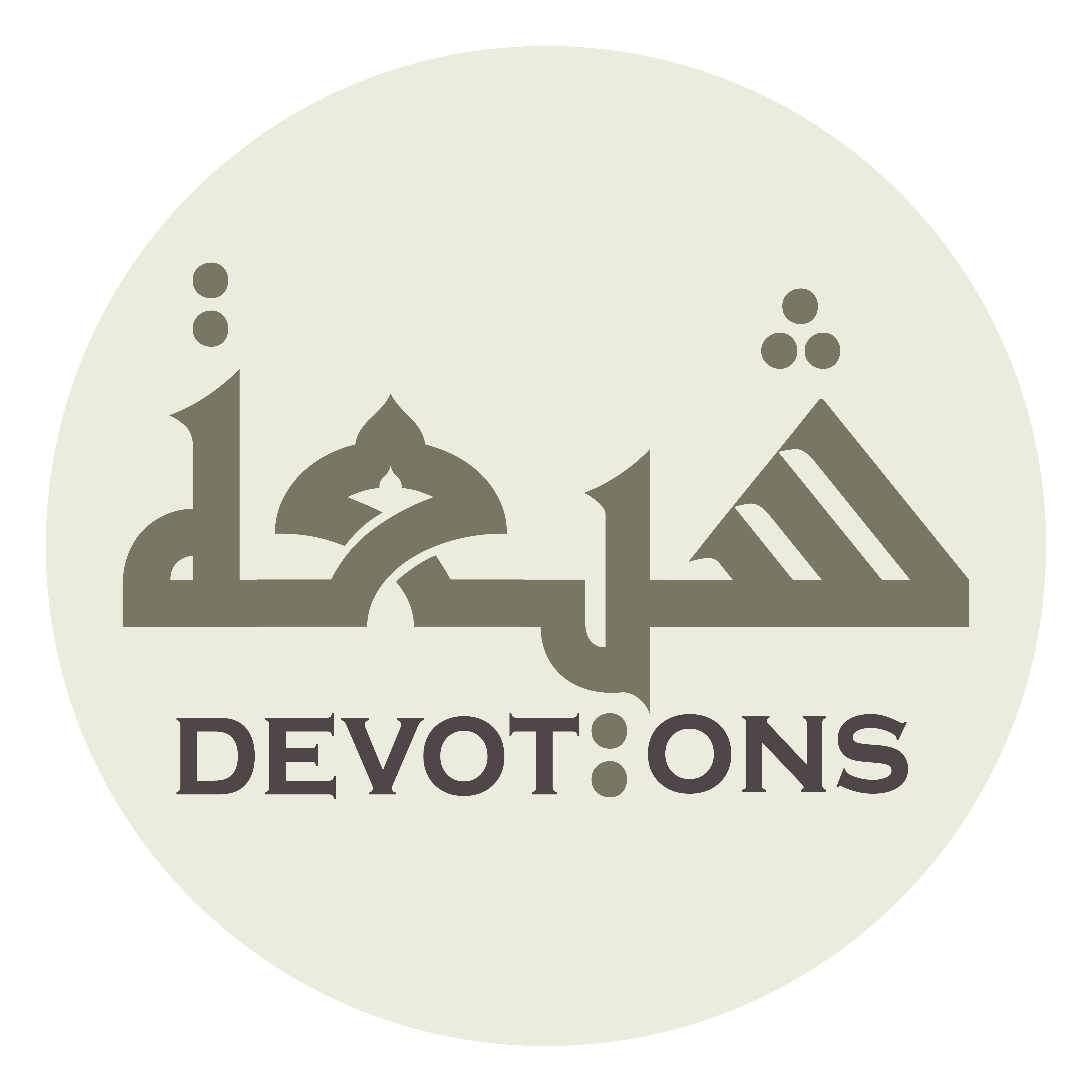 وَمُنْكَر وَنَكِير، وَرُومَانَ فَتَّانِ الْقُبُورِ

wamunkar wanakīr, warūmāna fattānil qubūr

Munkar and Nakir, Rumaan, the tester in the graves,
Dua 3 - Sahifat Sajjadiyyah
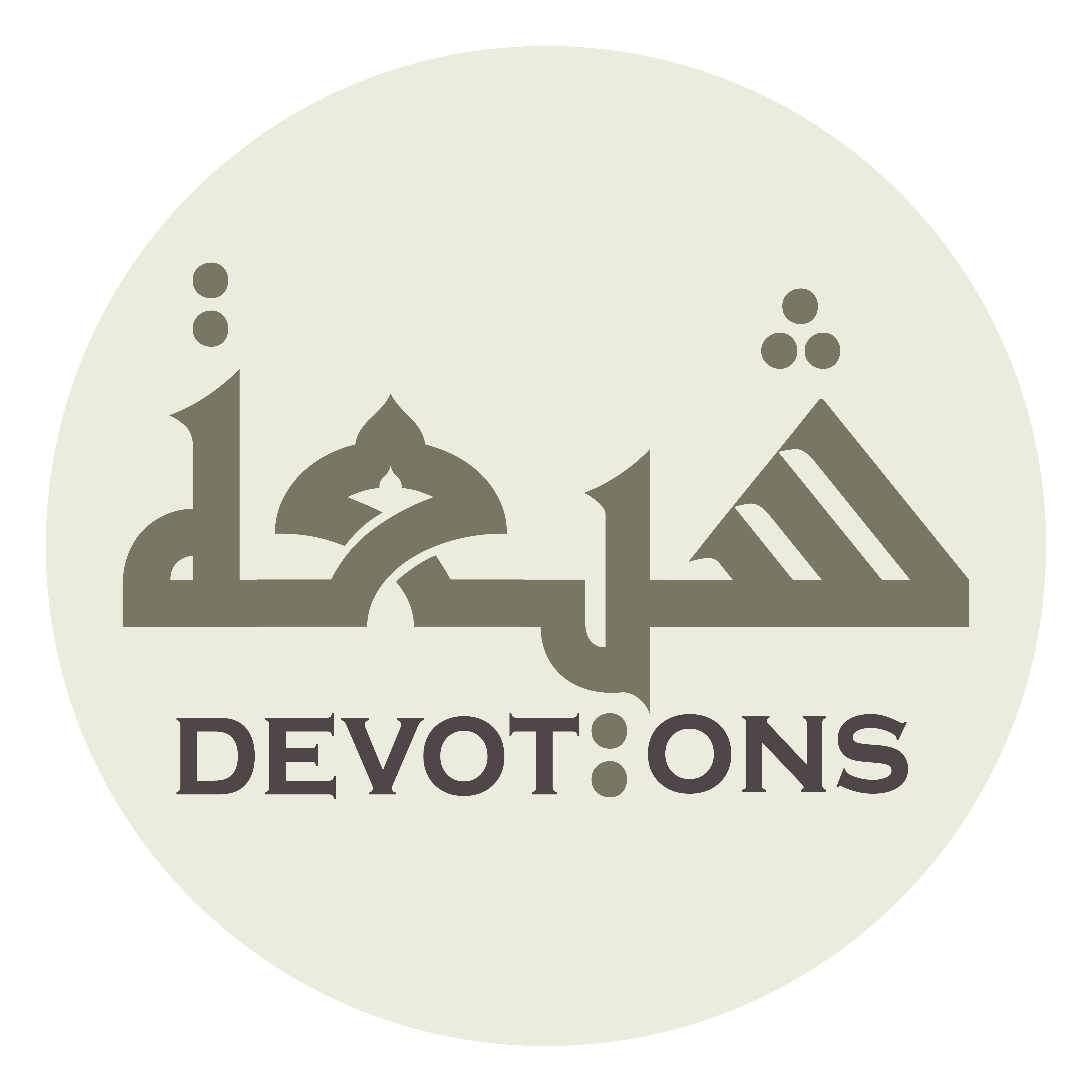 وَالطَّائِفِينَ بِالْبَيْتِ الْمَعْمُورِ، وَمَالِك

waṭ ṭā-ifīna bil baytil ma`mūr, wamālik

the circlers of the Inhabited House, Malik
Dua 3 - Sahifat Sajjadiyyah
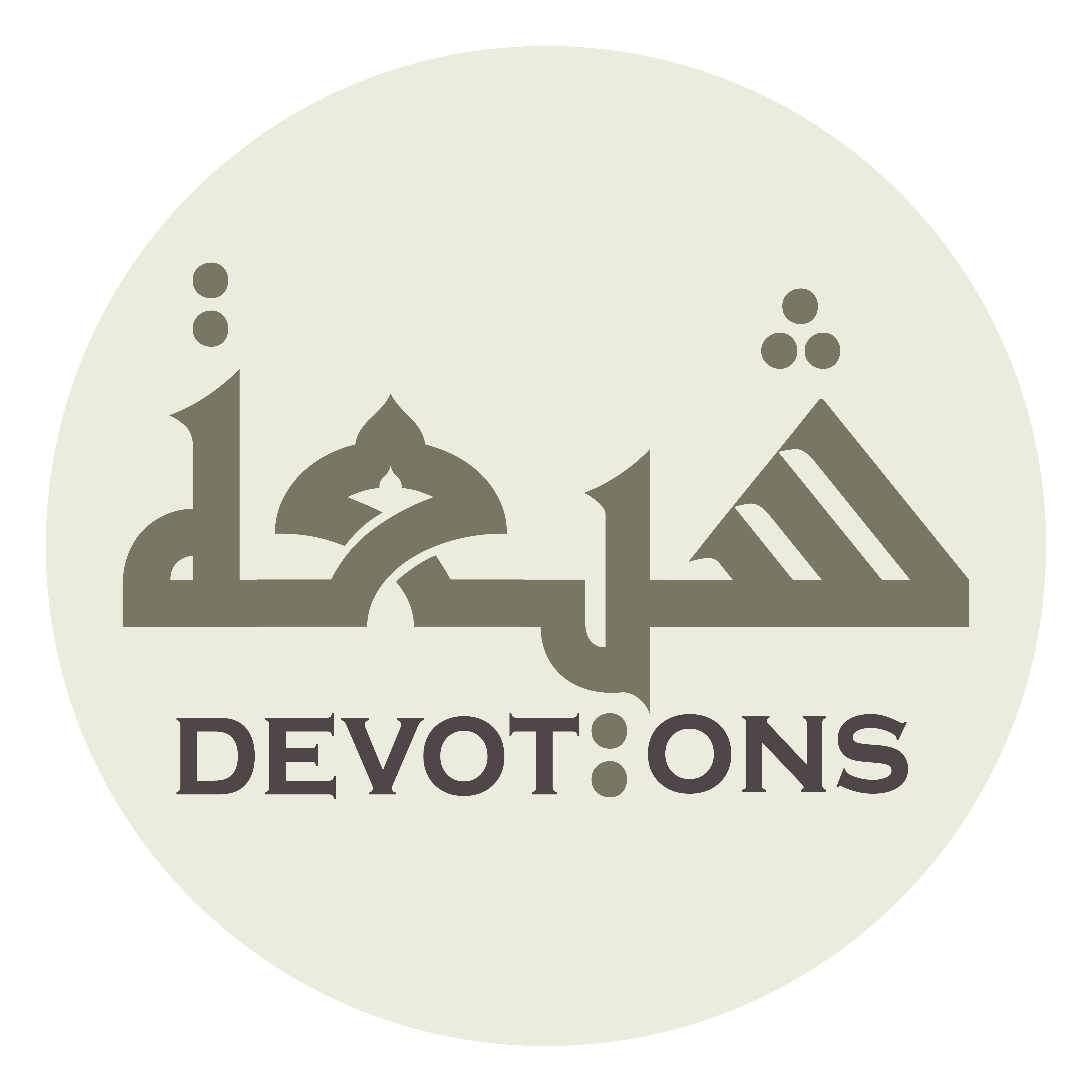 وَالْخَزَنَةِ، وَرِضْوَانَ، وَسَدَنَةِ الْجِنَانِ

walkhazanah, wariḍwān, wasadanatil jinān

and the guardians, Ridwan and the gatekeepers of the gardens,
Dua 3 - Sahifat Sajjadiyyah
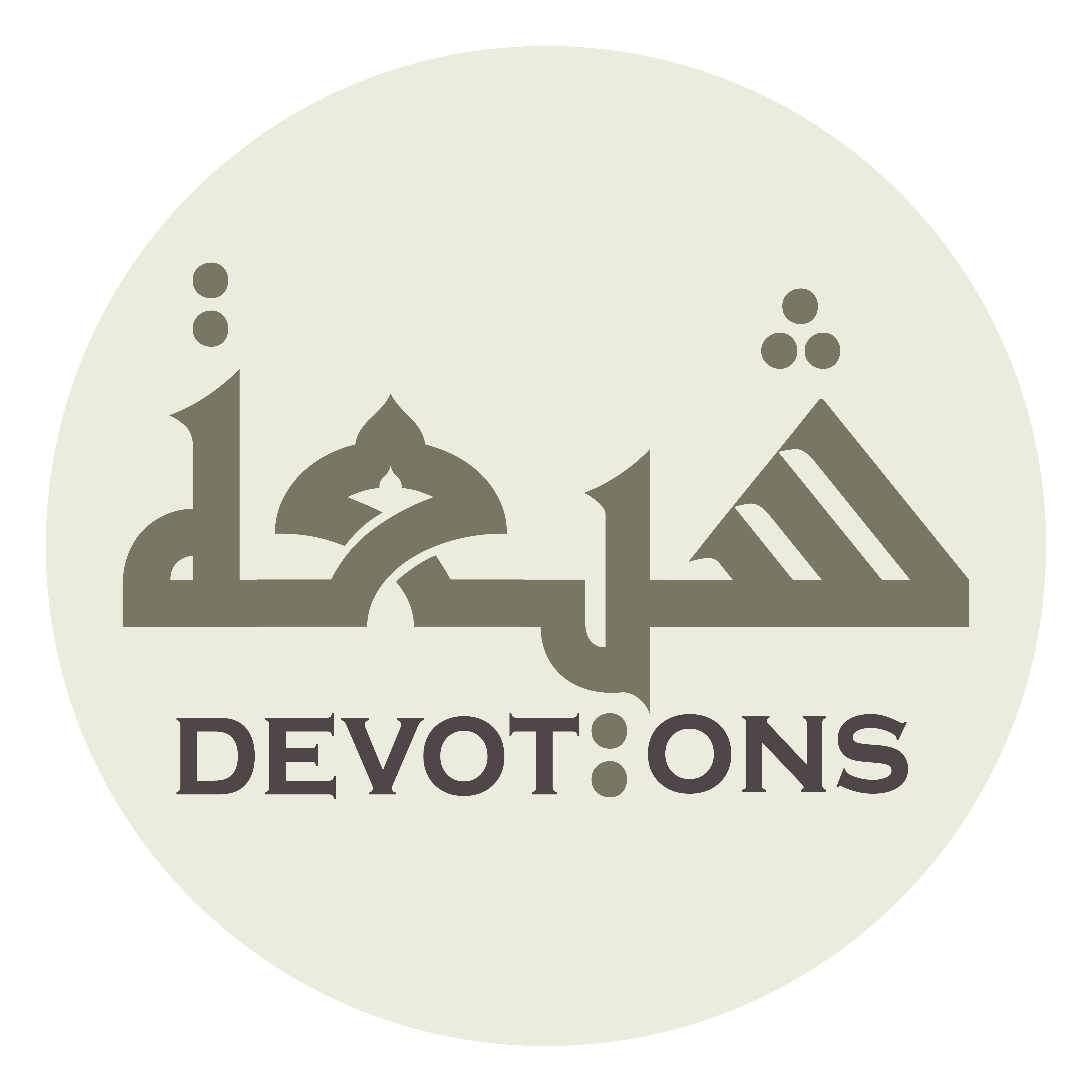 وَالَّذِيْنَ لَا يَعْصُونَ اللَّهَ مَا أَمَرَهُمْ وَيَفْعَلُونَ مَا يُؤْمَرُونَ

walladhīna lā ya`ṣūnallāha mā amarahum wayaf`alūna mā yu-marūn

those who "disobey not God in What He commands them and do What they are commanded" (66:6);
Dua 3 - Sahifat Sajjadiyyah
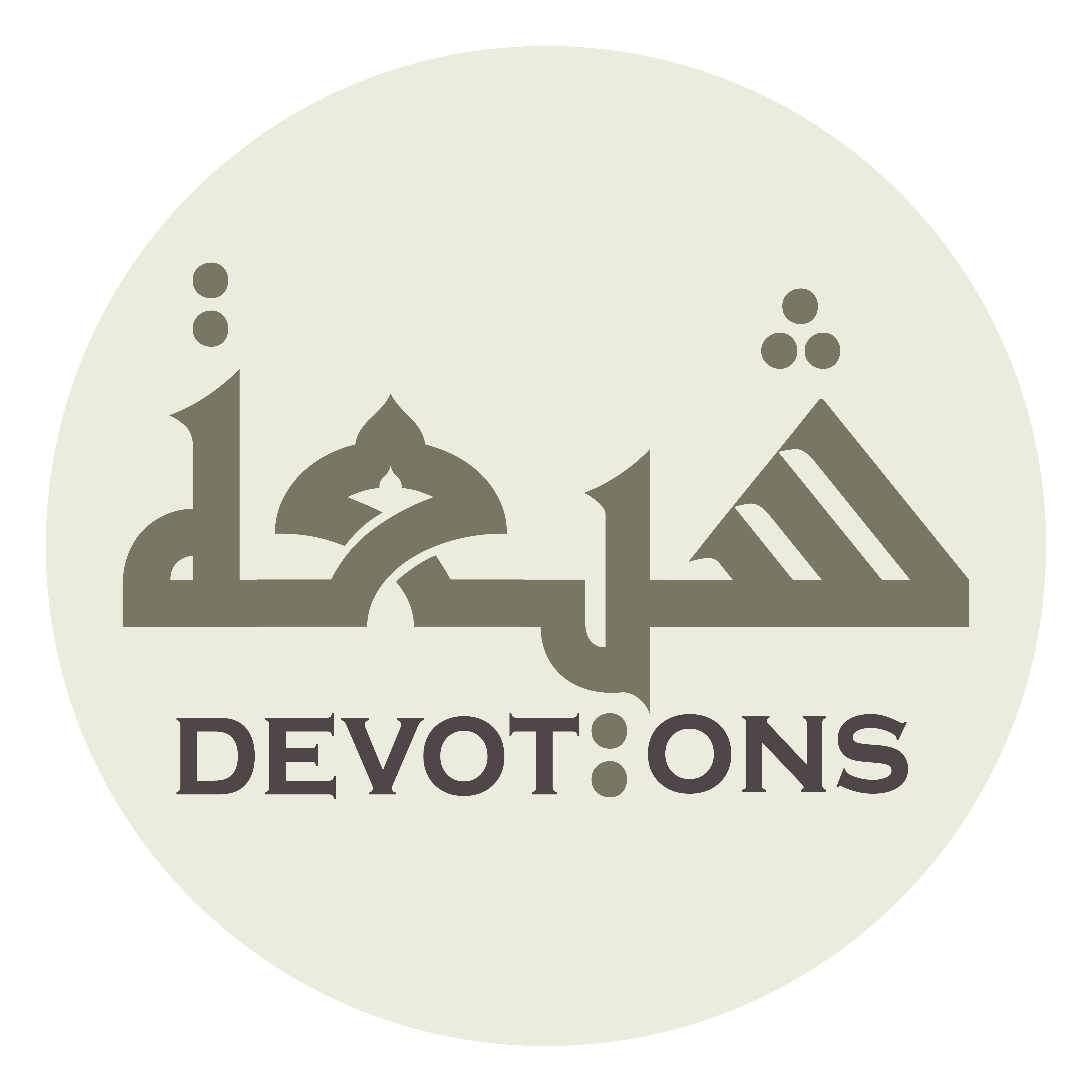 وَالَّذِيْنَ يَقُولُونَ سَلاَمٌ عَلَيْكُمْ بِمَا صَبَرْتُمْ فَنِعْمَ عُقْبَى الدَّارِ

walladhīna yaqūlūna salāmun `alaykum bimā ṣabar-tum fani`ma `uqbad dār

those who say, "Peace be upon you, for that you were patient - and fair is the Ultimate Abode" (13:24);
Dua 3 - Sahifat Sajjadiyyah
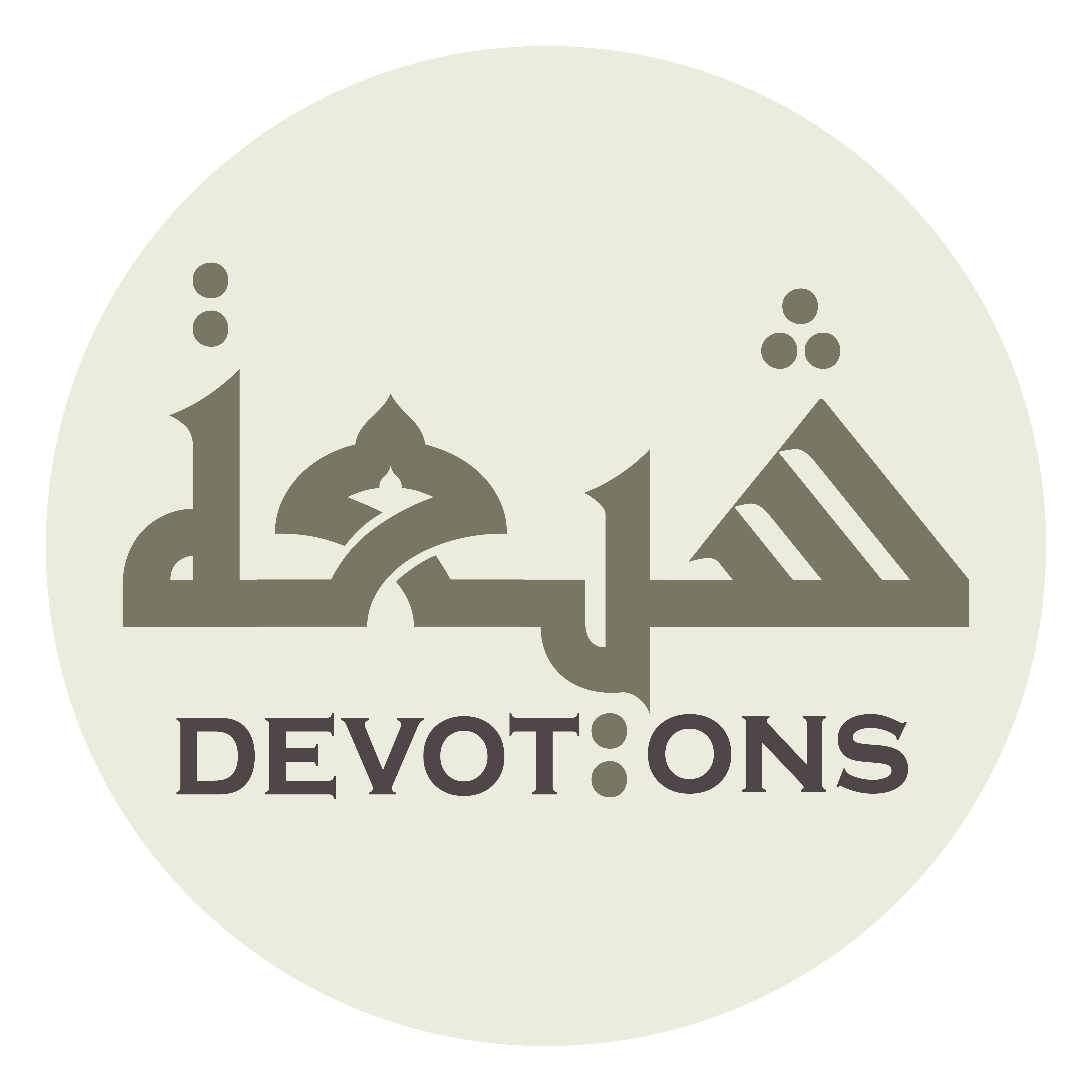 وَالزَّبَانِيَةِ الَّذِيْنَ إِذَا قِيلَ لَهُمْ خُذُوهُ فَغُلُّوهُ

waz zabāniyatil ladhīna idhā qīla lahum khudhūhu faghullūh

the Zabaniya, who, when it is said to them, "take him, and fetter him,
Dua 3 - Sahifat Sajjadiyyah
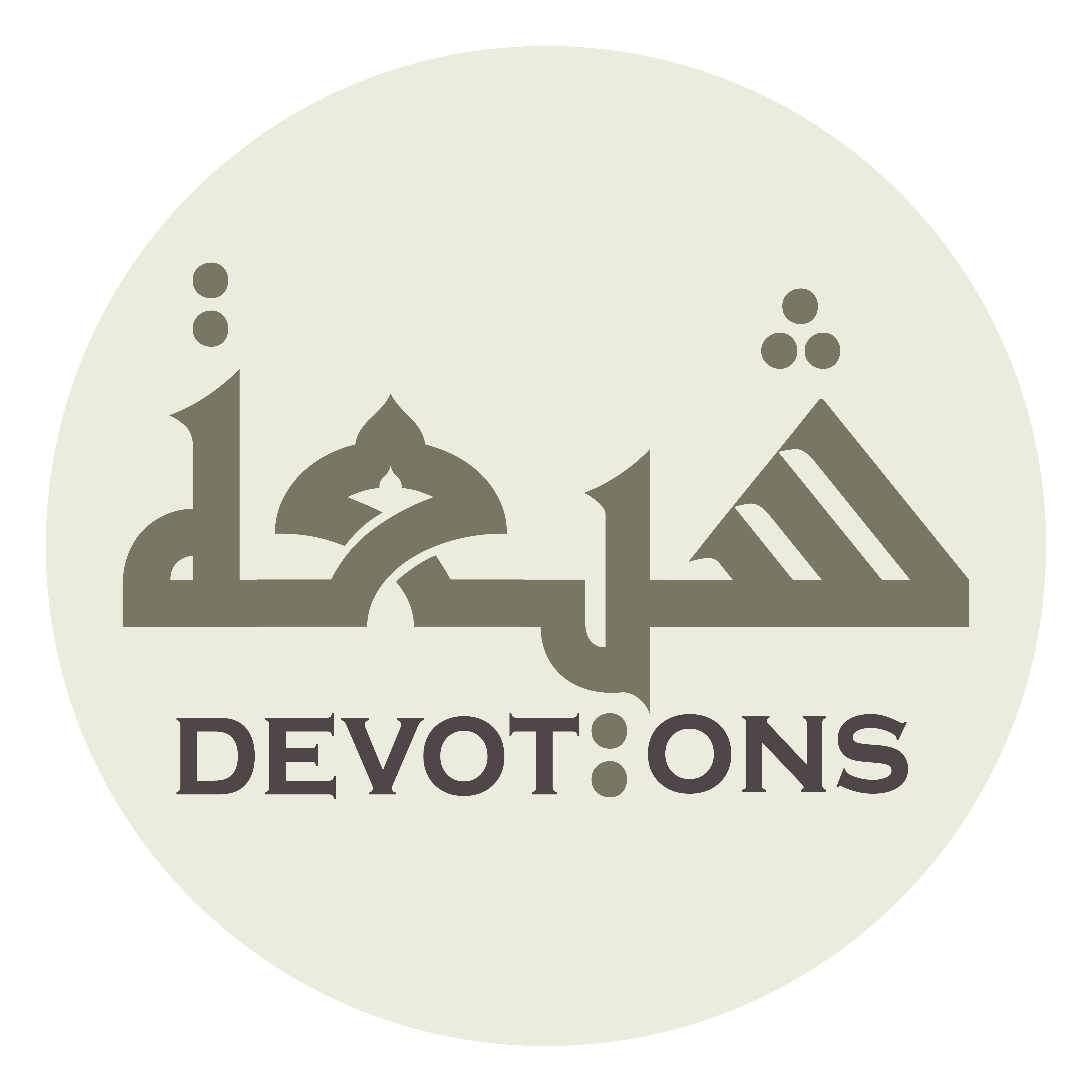 ثُمَّ الْجَحِيمَ صَلُّوهُ، اِبْتَدَرُوهُ سِرَاعًا وَلَمْ يُنْظِرُوهُ

thummal jaḥīma ṣallūh, ibtadarūhu sirā`an walam yunẓirūh

then roast him in hell" (69:30], hasten to accomplish it, nor do they give him any respite;
Dua 3 - Sahifat Sajjadiyyah
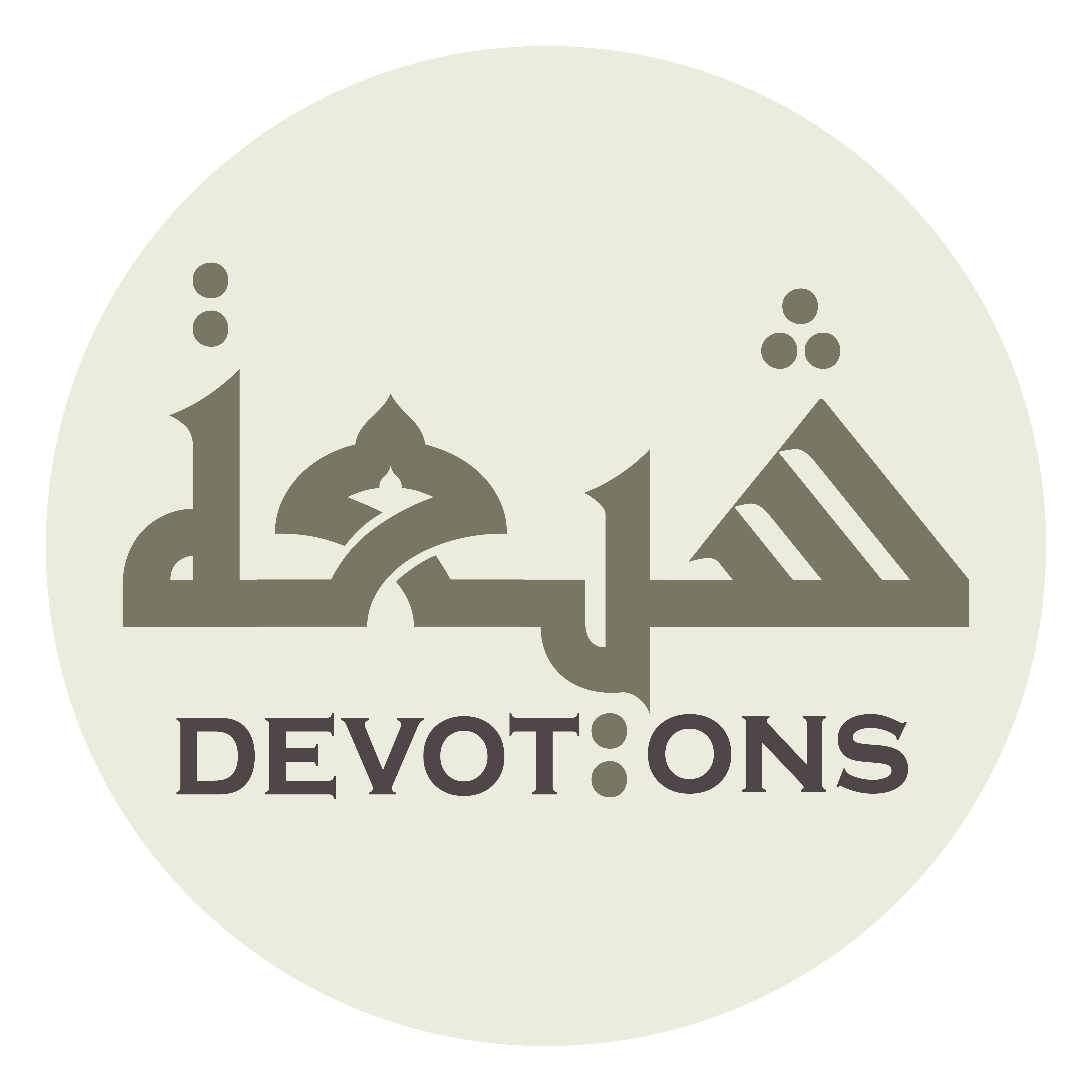 وَمَنْ أَوْهَمْنَا ذِكْرَهُ، وَلَمْ نَعْلَمْ مَكَانَهُ مِنْكَ

waman awhamnā dhikrah, walam na`lam makānahu mink

him whom we have failed to mention, not knowing his place with You,
Dua 3 - Sahifat Sajjadiyyah
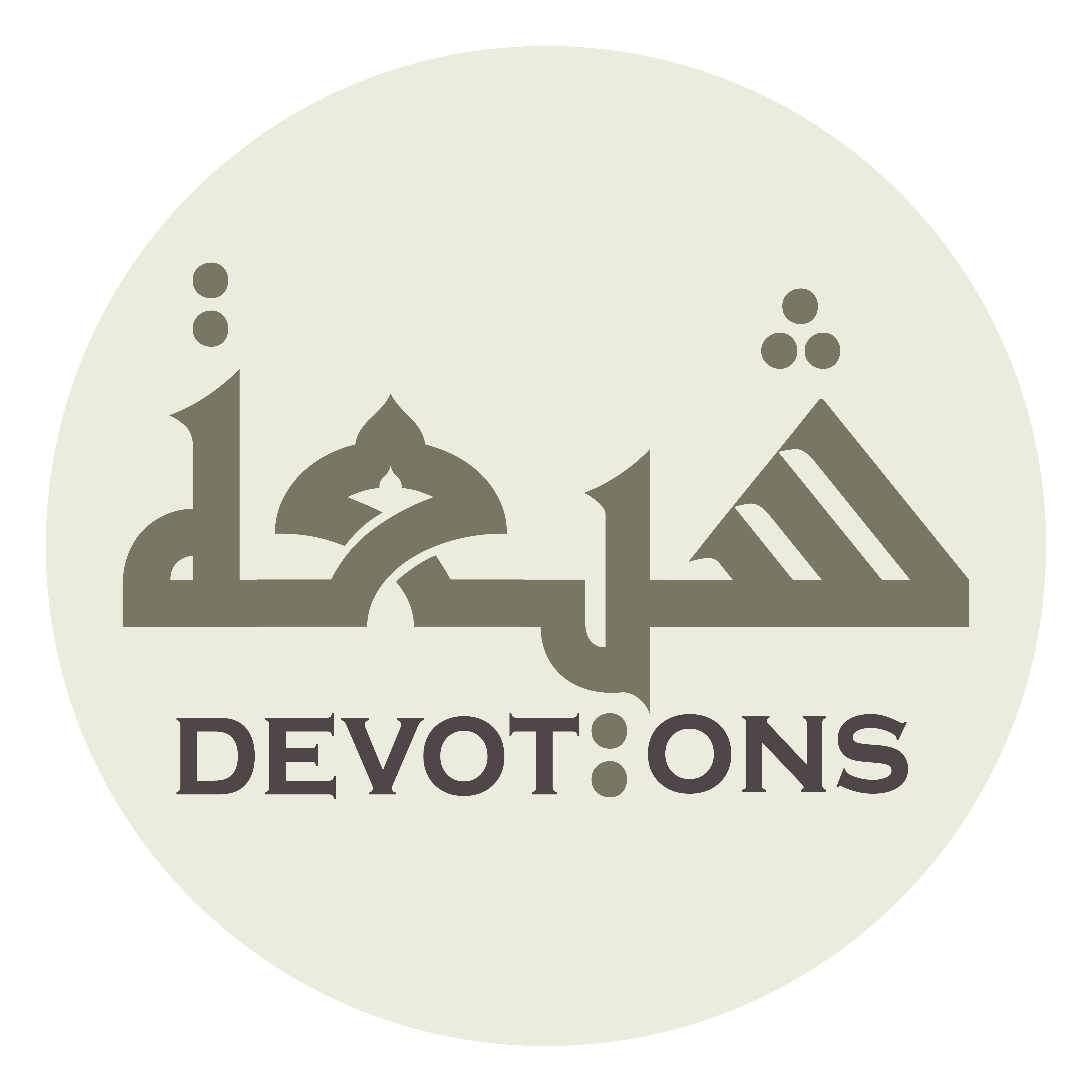 وَبِأَيِّ أَمْرٍ وَكَّلْتَهُ وَسُكَّانَ الْهَوَاءِ وَالَارْضِ وَالْمَاءِ

wabi-ayyi amrin wakkaltahu wasukkānal hawā-i wālar-ḍi walmā

nor with which command You hast charged him; and the residents in the air, the earth, and the water,
Dua 3 - Sahifat Sajjadiyyah
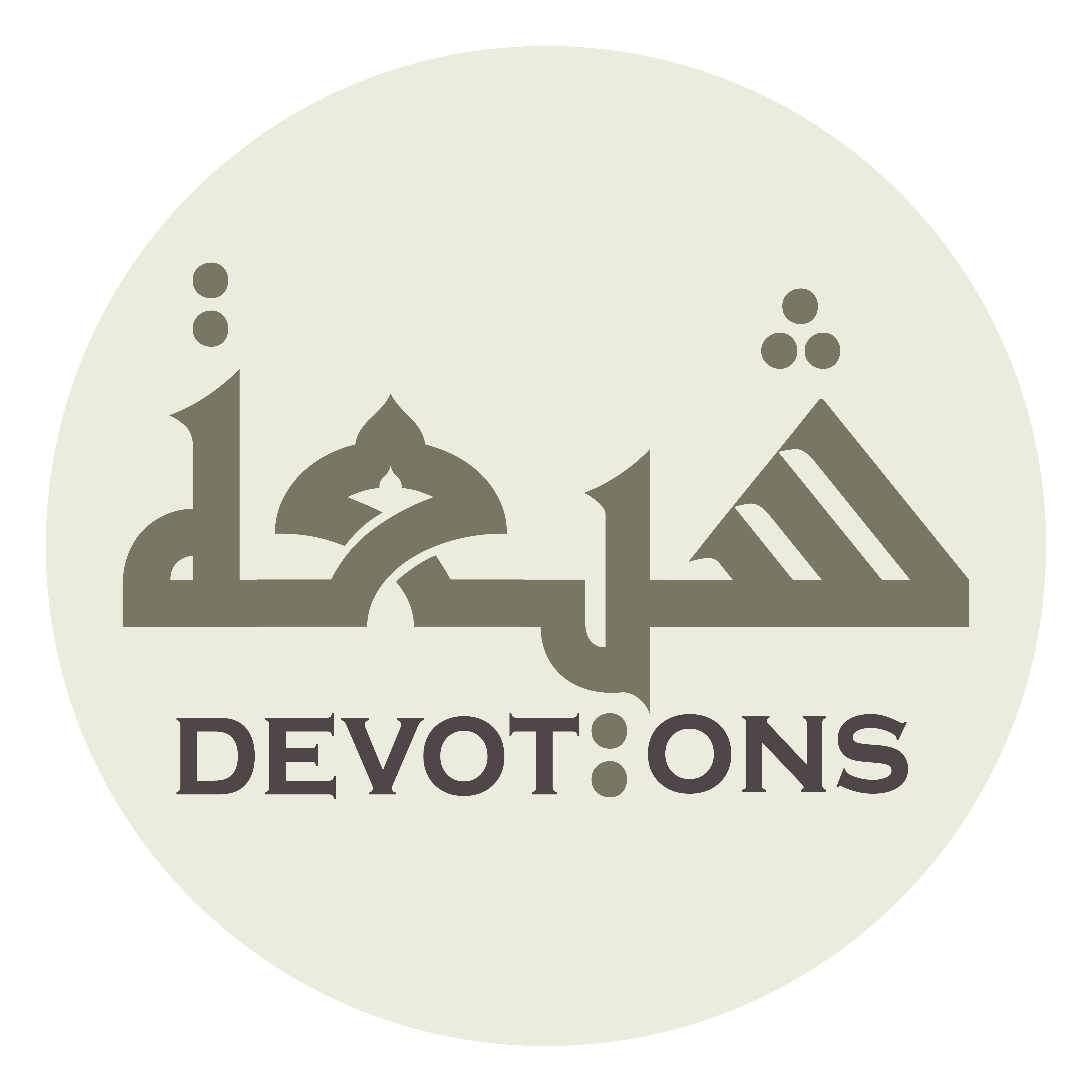 وَمَنْ مِنْهُمْ عَلَى الْخَلْقِ فَصَلِّ عَلَيْهِمْ

waman minhum `alal khalqi faṣalli `alayhim

and those of them charged over the creatures; bless them
Dua 3 - Sahifat Sajjadiyyah
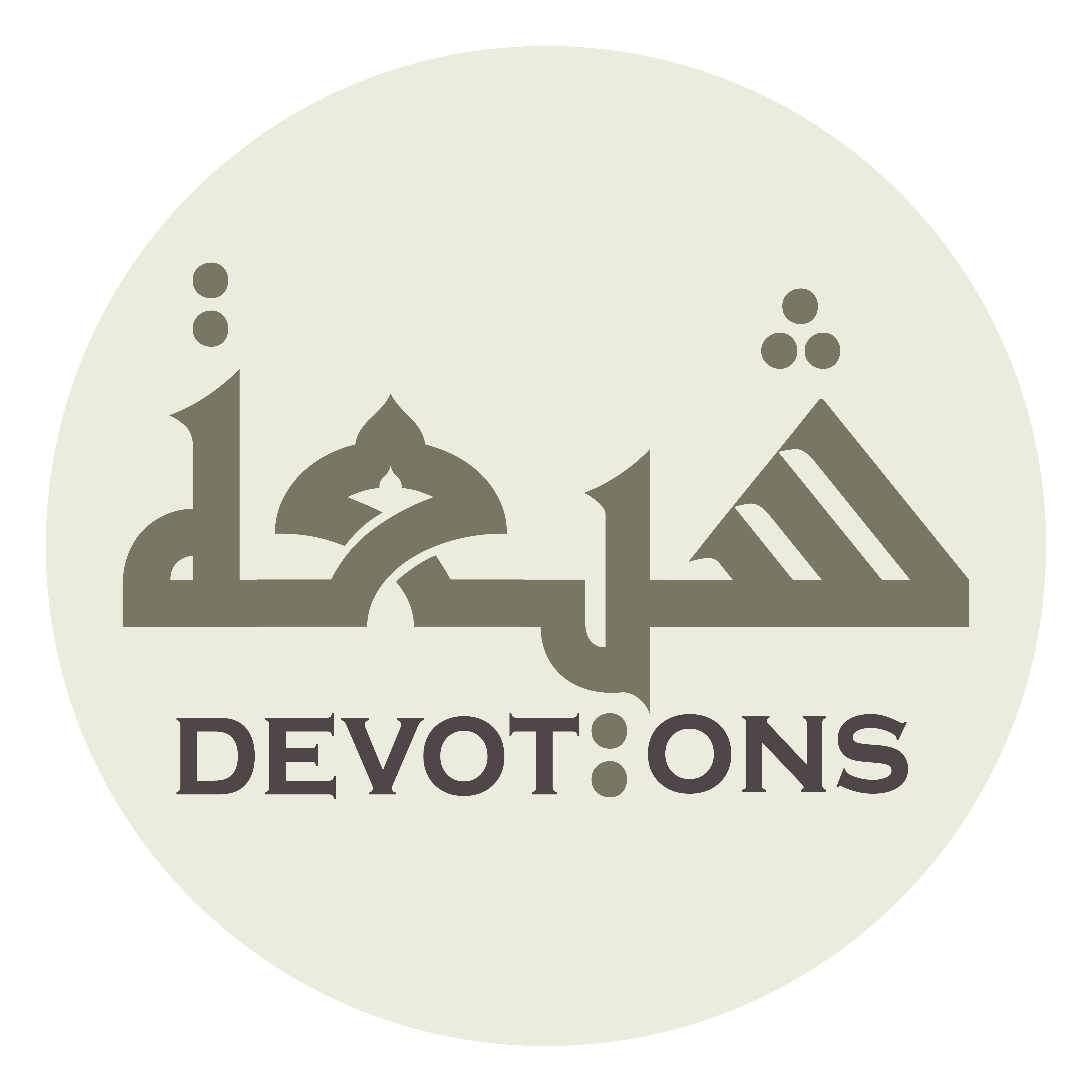 يَوْمَ تَأْتِيْ كُلُّ نَفْسٍ مَعَهَا سَائِقٌ وَشَهِيدٌ

yawma ta-tī kullu nafsin ma`ahā sā-iqun washahīd

on the day when "every soul will come, with it a driver and a witness" (50:21],
Dua 3 - Sahifat Sajjadiyyah
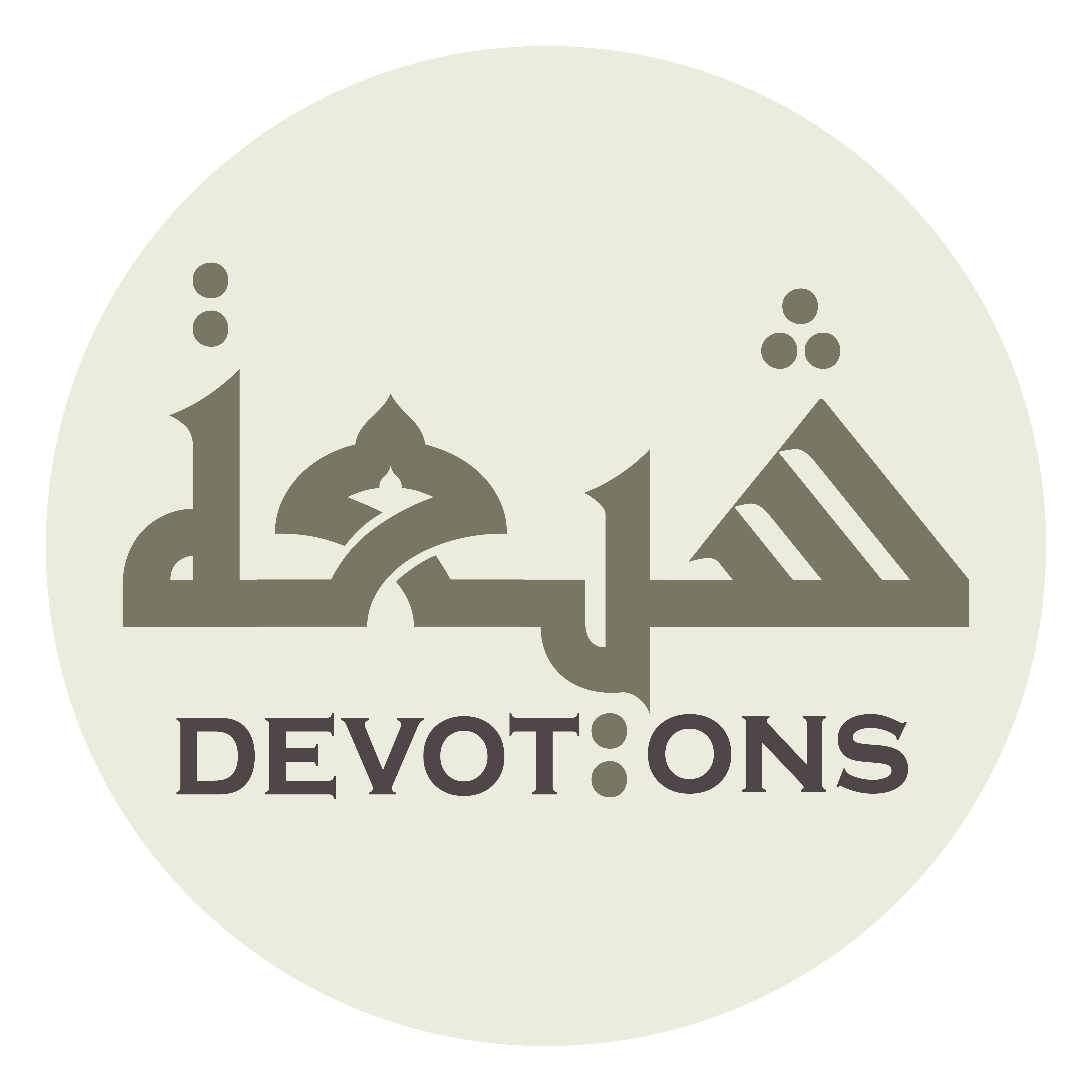 وَصَلِّ عَلَيْهِمْ صَلاَةً تَزِيدُهُمْ كَرَامَةً عَلَى كَرَامَتِهِمْ

waṣalli `alayhim ṣalātan tazīduhum karāmatan `alā karāmatihim

and bless them with a blessing that will add honour to their honour
Dua 3 - Sahifat Sajjadiyyah
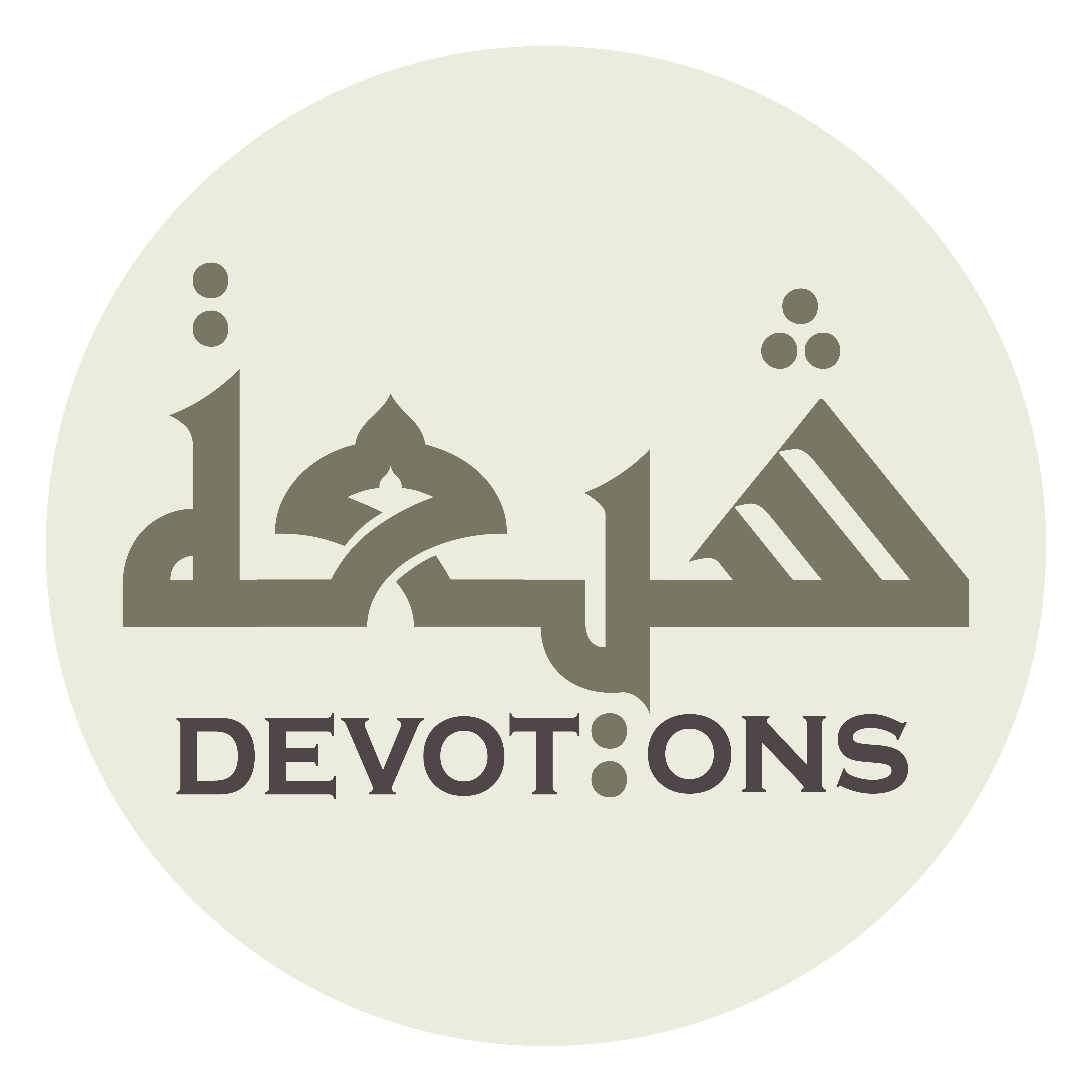 وَطَهَارَةً عَلَى طَهَارَتِهِمْ

waṭahāratan `alā ṭahāratihim

and purity to their purity.
Dua 3 - Sahifat Sajjadiyyah
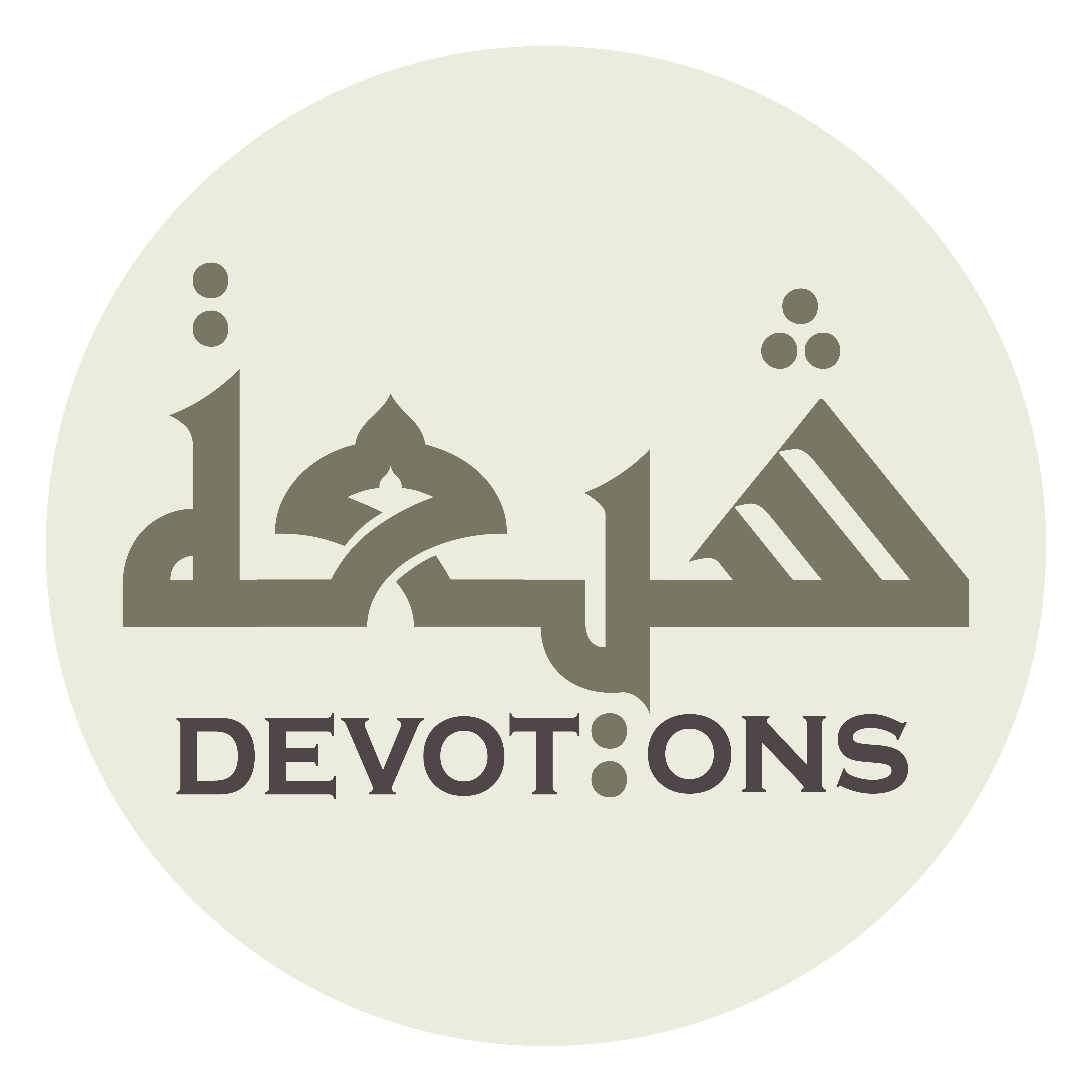 اَللّٰهُمَّ وَإِذَا صَلَّيْتَ عَلَى مَلَائِكَتِكَ وَرُسُلِكَ

allāhumma wa-idhā ṣallayta `alā malā-ikatika warusulik

O God, and when You blessest Your angels and Your messengers
Dua 3 - Sahifat Sajjadiyyah
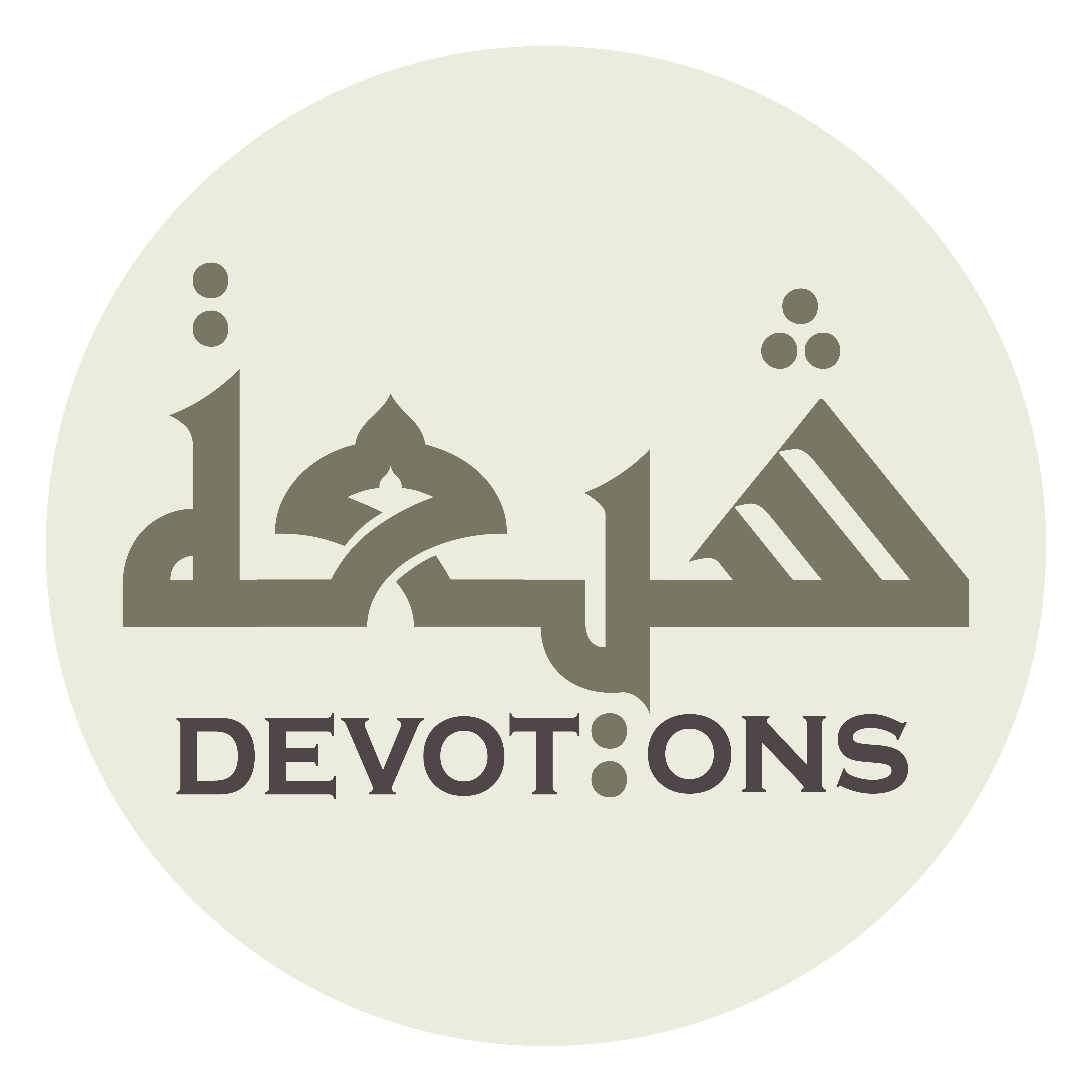 وَبَلَّغْتَهُمْ صَلاَتَنَا عَلَيْهِمْ، فَصَلِّ عَلَيْنَا

waballaghtahum ṣalātanā `alayhim, faṣalli `alaynā

and You extendest our blessings to them, bless us
Dua 3 - Sahifat Sajjadiyyah
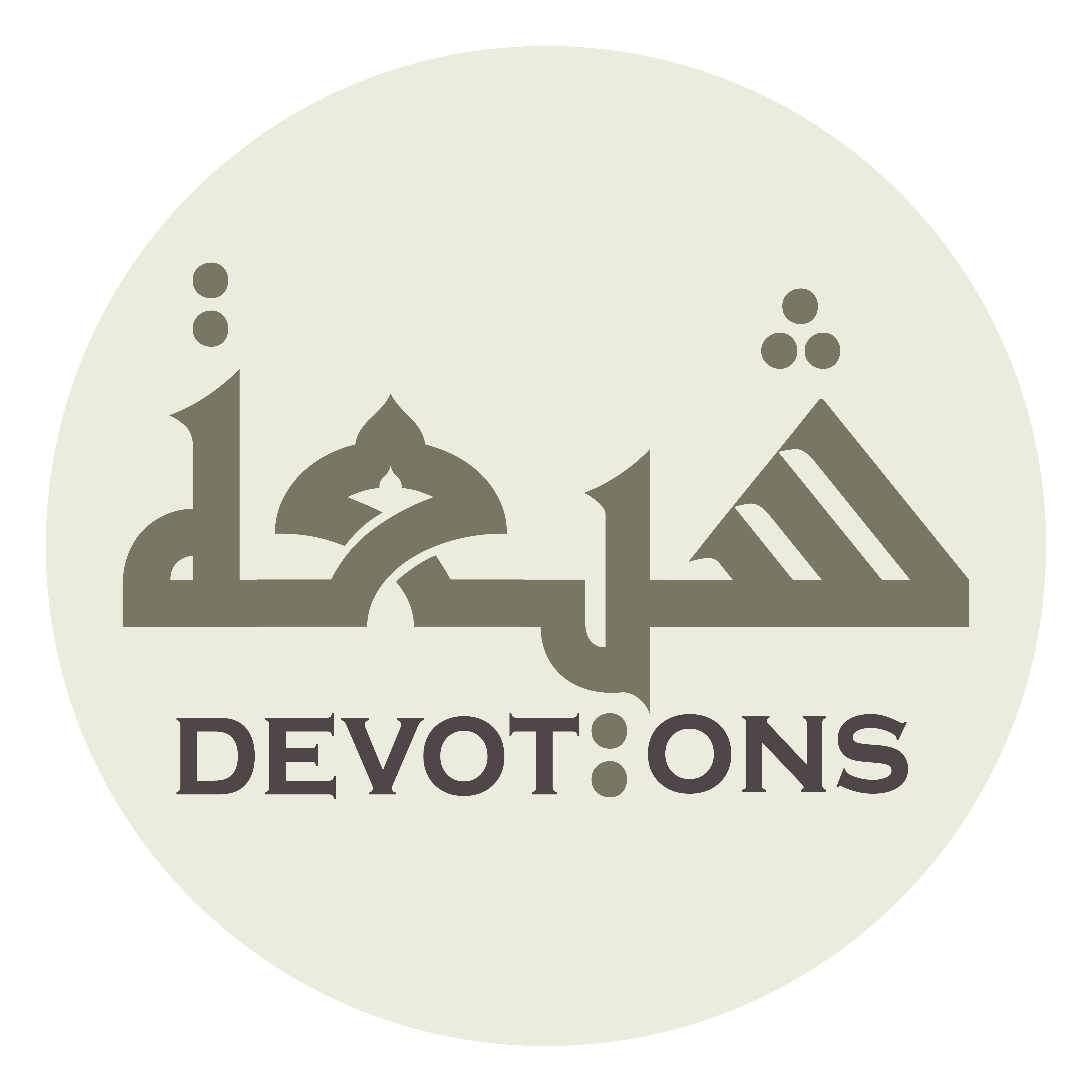 بِمَا فَتَحْتَ لَنَا مِنْ حُسْنِ الْقَوْلِ فِيهِمْ إِنَّكَ جَوَادٌ كَرِيمٌ

bimā fataḥta lanā min ḥusnil qawli fīhim innaka jawādun karīm

through the good words about them which You hast opened up for us! You art Munificent, Generous.
Dua 3 - Sahifat Sajjadiyyah